Лики Васильевского острова
ГБОУ средняя школа № 21 им. Э.П. Шаффе
 
Губанова Е.Н. (старший воспитатель) 
Левагина М.Г. (воспитатель) 
Парамонова С.А. (воспитатель)
Гуцаева Е.В. (учитель-логопед)
Участники проекта: дети подготовительной группы компенсирующей направленности, воспитатели, родители
Тип проекта: познавательно-творческий, среднесрочный
Вид проекта: групповой
Сроки проекта: сентябрь – ноябрь 2024 года
Актуальность проекта
Отвечает:

Положению указа Президента РФ «Об утверждении основ государственной культурной политики» от 24.12.2014

Задачам Федеральной образовательной программы дошкольного образования (12.2022)

Интересам детей, педагогов и родителей группы
Цель проекта
Создать условия для проявления интереса воспитанников и родителей группы к декору зданий Васильевского острова Санкт-Петербурга, в том числе к маскаронам.
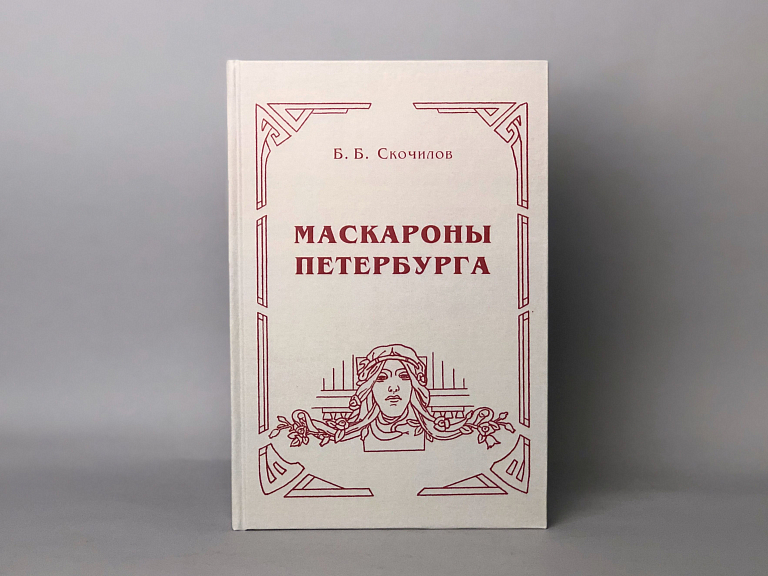 Первый этап: 
подготовительный
Изучение методической литературы по теме проекта
Обогащение предметно-развивающей среды (демонстрационный и дидактический материал, картотеки и т.д.) 
Разработка маршрута выходного дня и консультация для родителей 
Анкетирование  родителей
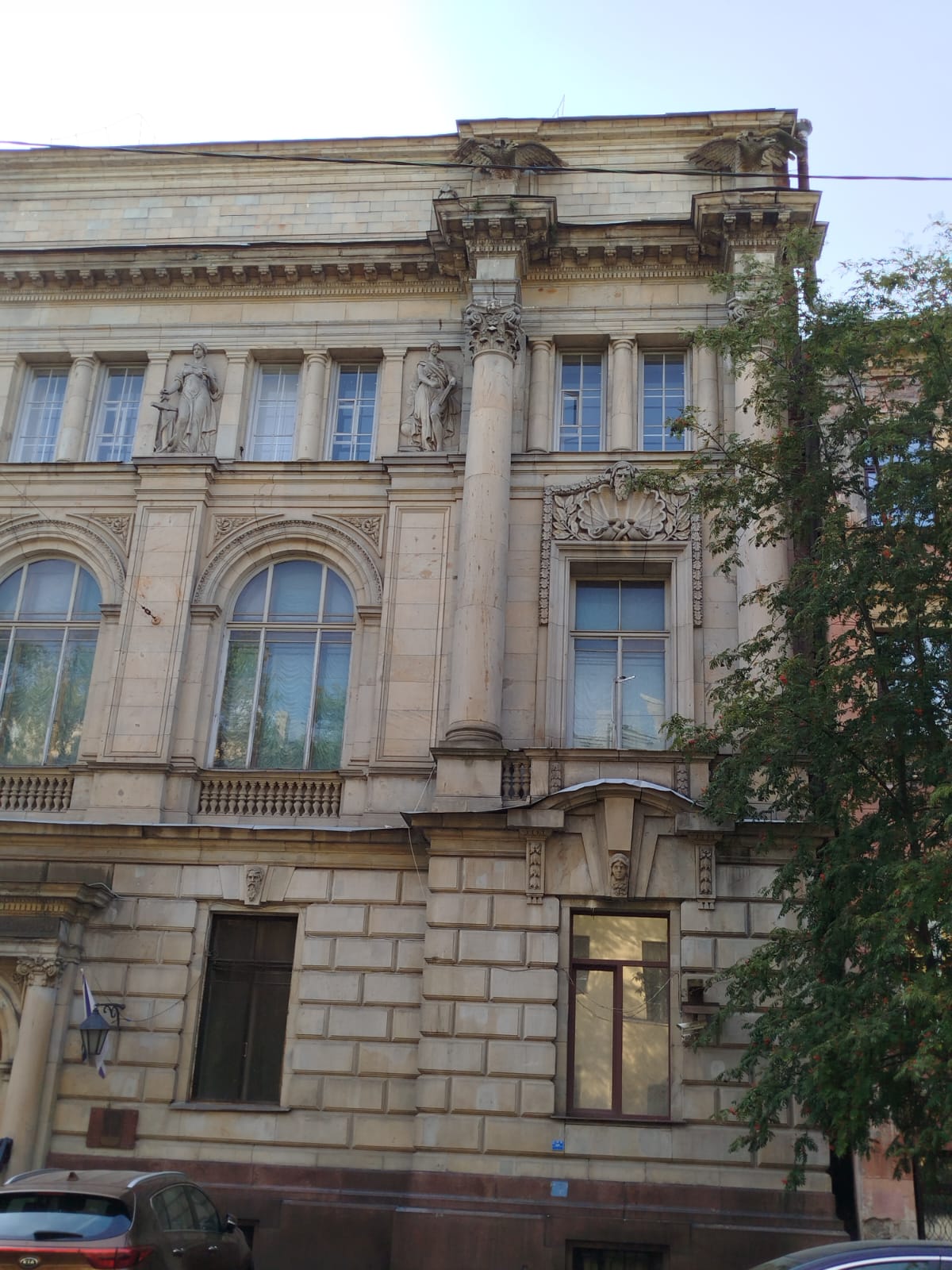 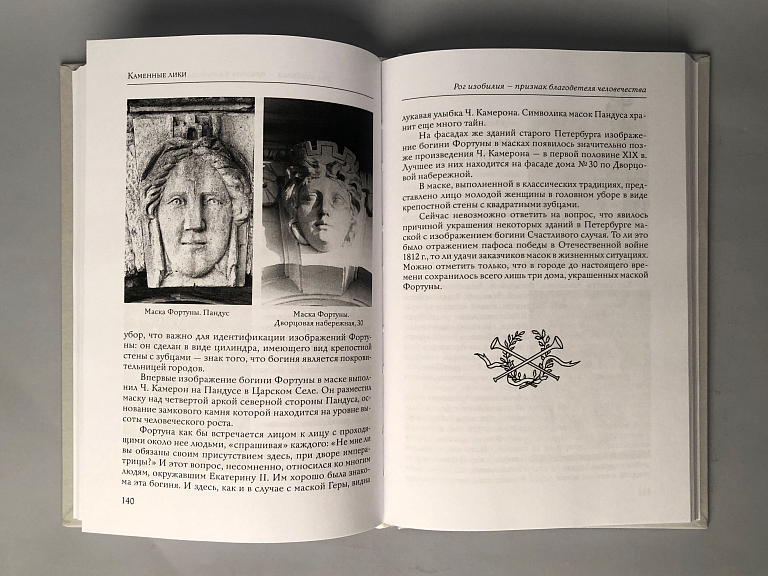 Анкетирование родителей
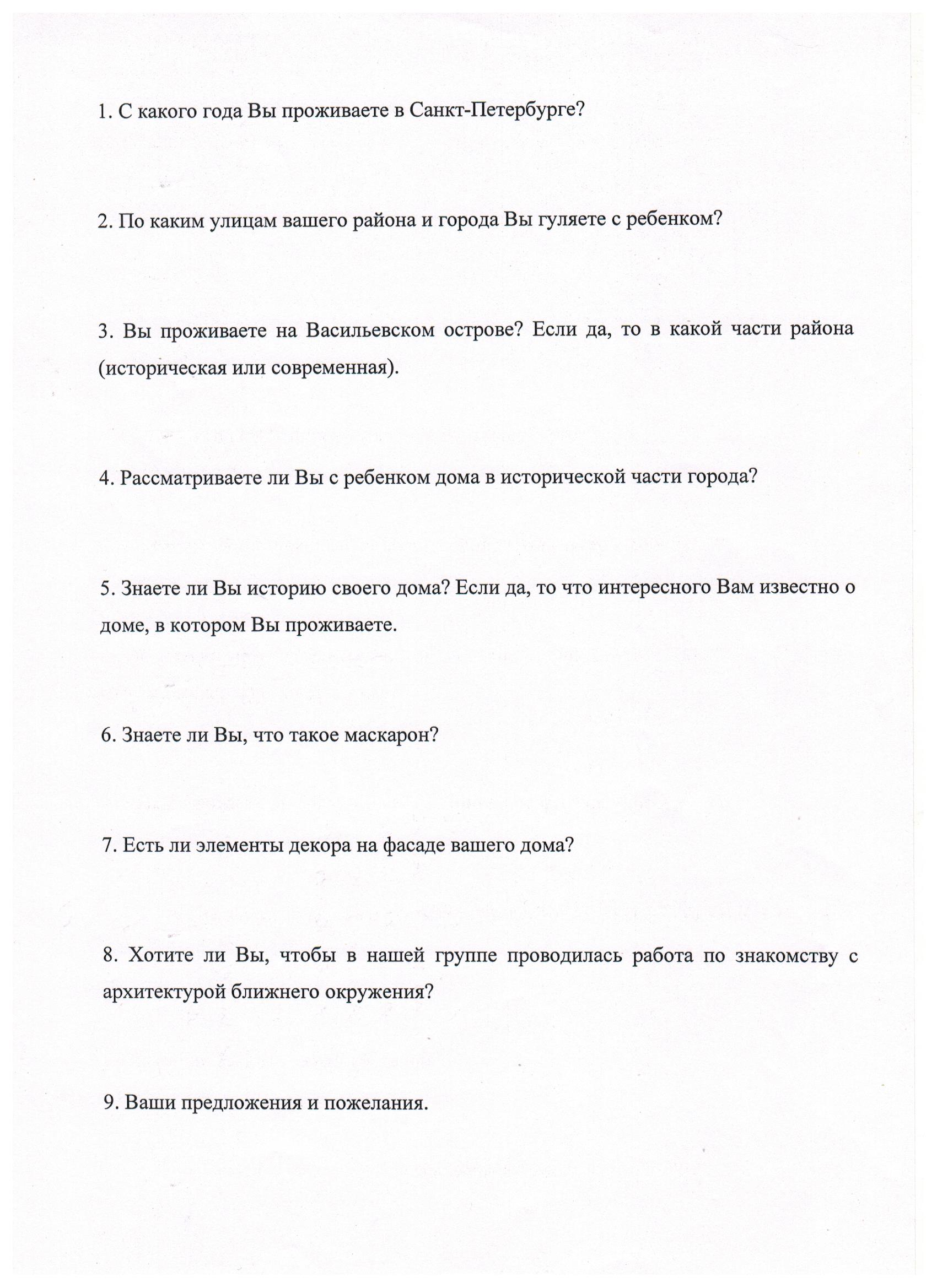 В сентябре 2024 года в группе прошло собрание родителей  (законных представителей),  на котором педагоги рассказали об интересе детей группы к декору зданий, провели анкетирование родителей.
	100% родителей выразили желание участвовать в детско-родительском    проекте.
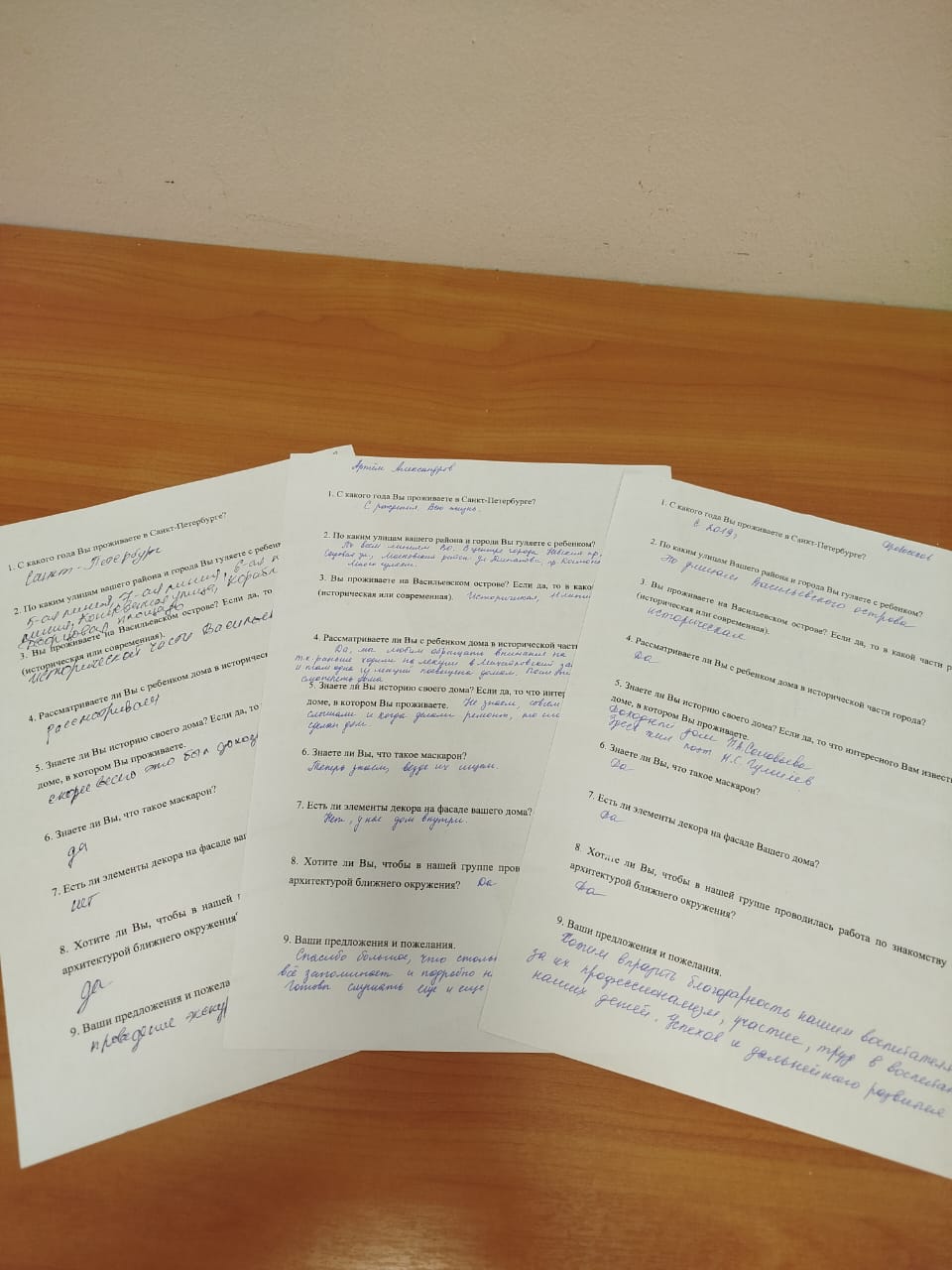 На вопрос, что такое «маскарон», никто из родителей не смог ответить.
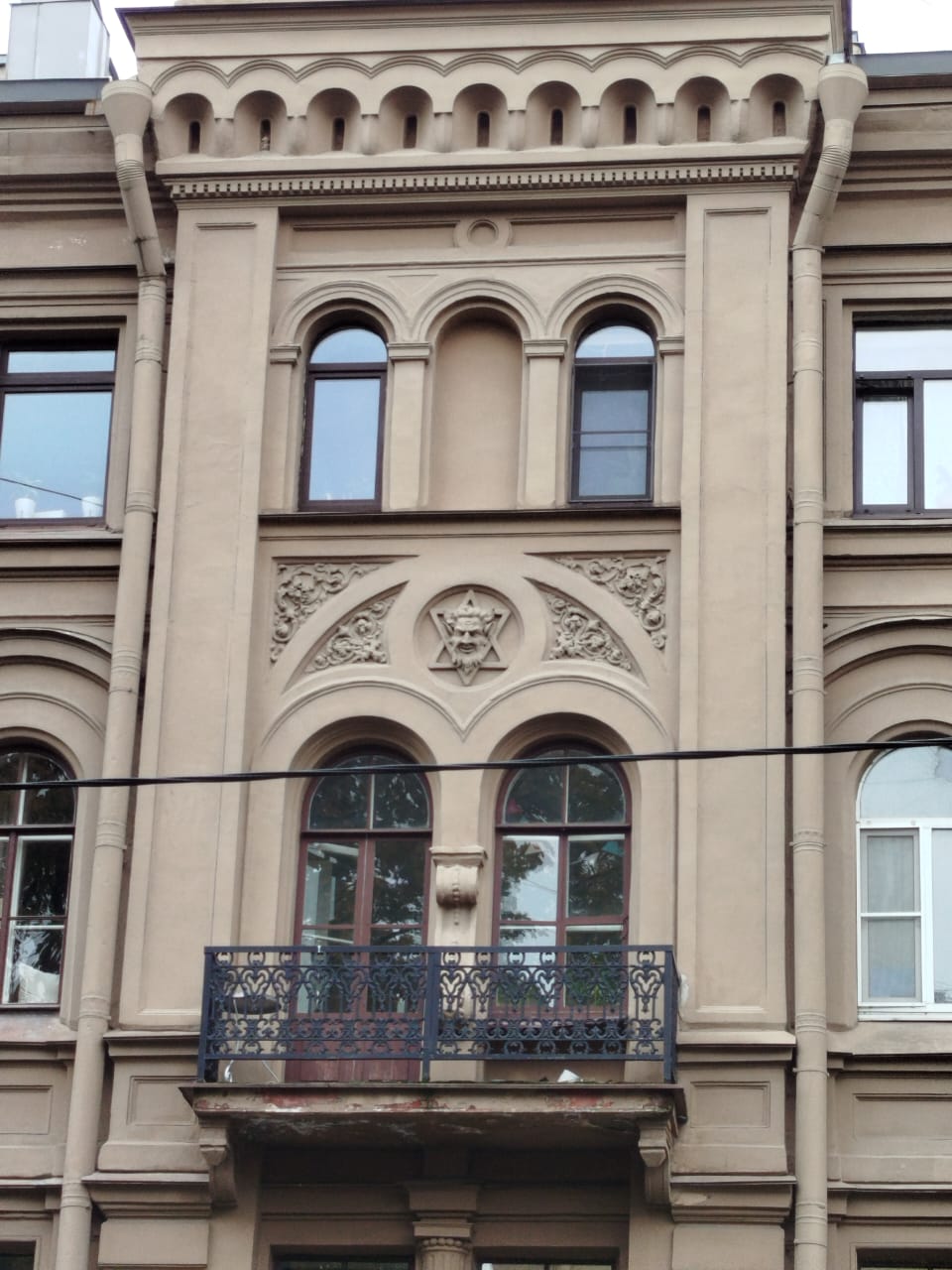 Второй этап: основной
Оформление книжной выставки
«Город мой над Невой»
Чтение художественных произведений: 
- «Мифы Древней Греции» (миф о Медузе Горгоне)
- Н.А. Гурьева «Детям об архитектуре Санкт-Петербурга»
- Д. Арсеньева «Васильевский остров»
- Т. Егорова «Архитектурная азбука Петербурга» - для взрослых
- Е. Блиновская «Открой окно»
- Е. Голованова «Игра в архитектуру» - как устроены самые причудливые дома в России
- К.И. Чуковский «Храбрый Персей» и др.
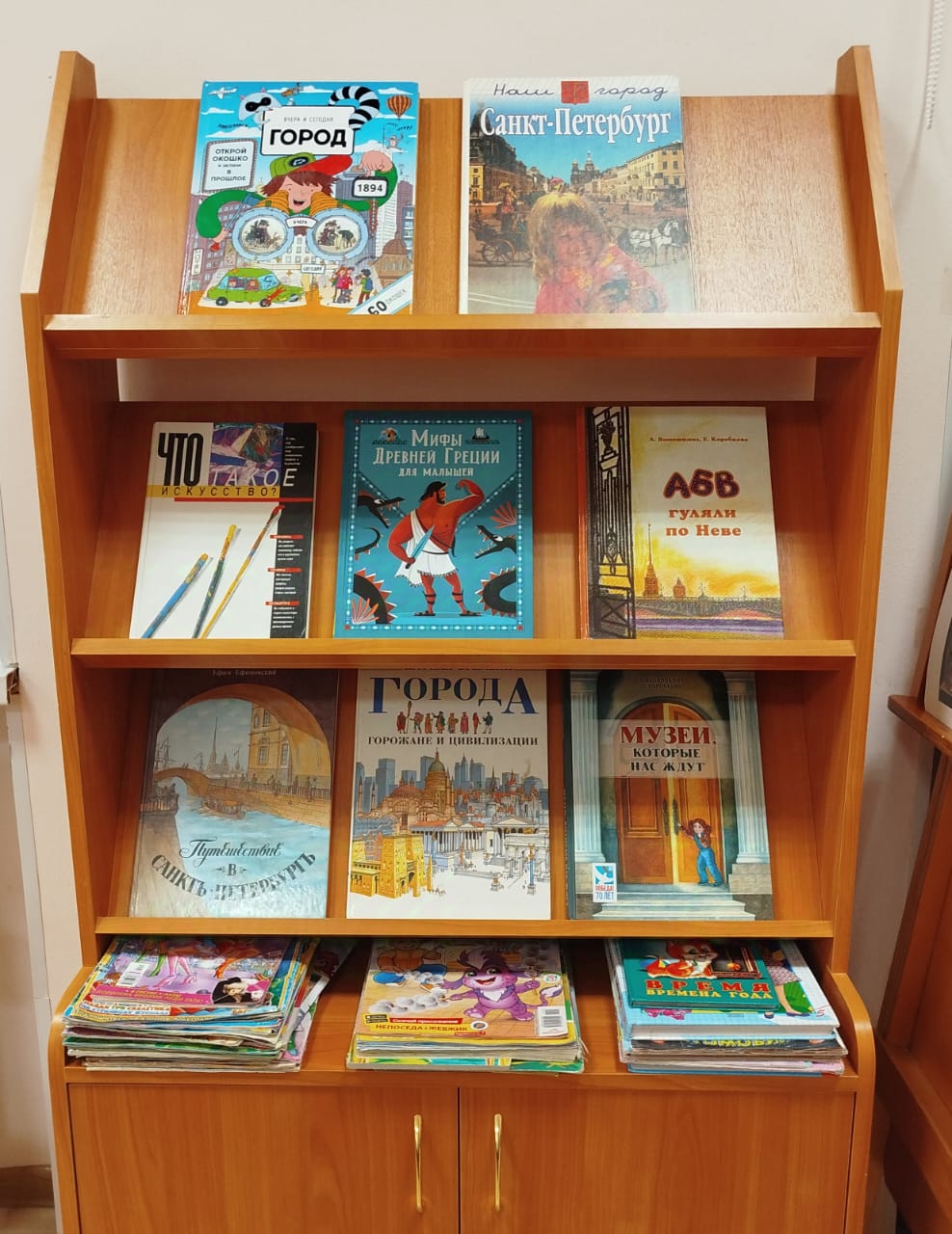 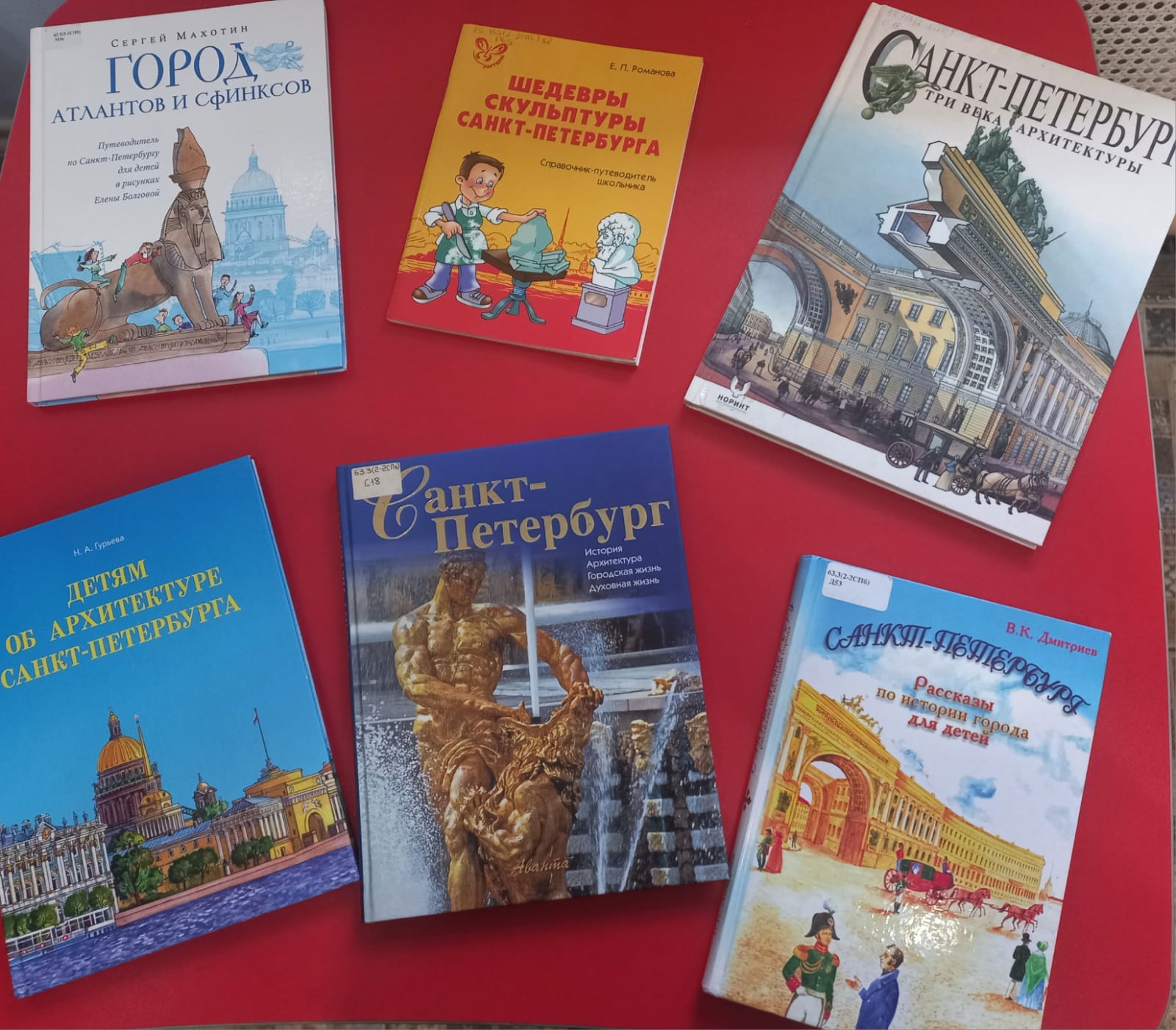 Просмотр презентаций, беседы
«Разные дома нашего города»
«Знакомство с элементами архитектуры Санкт-Петербурга» Уточнение понятий: фронтон, портик, эркер и т.д.
«Что такое маскарон? Когда, где  и почему он появился?»
Рассматривание фотографий, иллюстраций по теме 
Просмотр фильма «Петербург и маскароны.  Язык, на котором с нами говорит город»
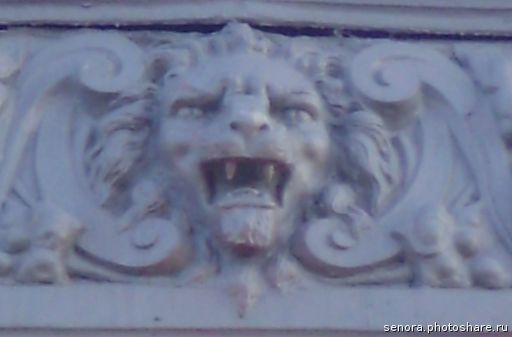 наб. Макарова, д.12
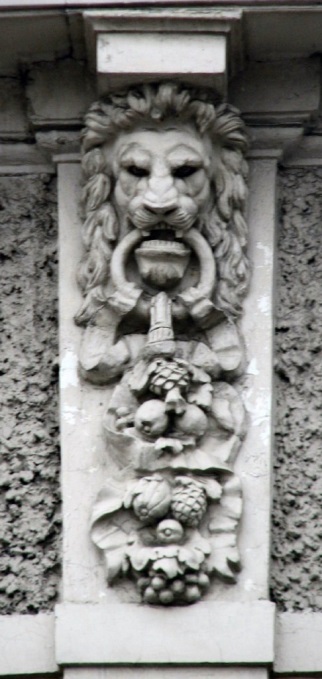 https://yandex.by/video/preview/2869556233504209615
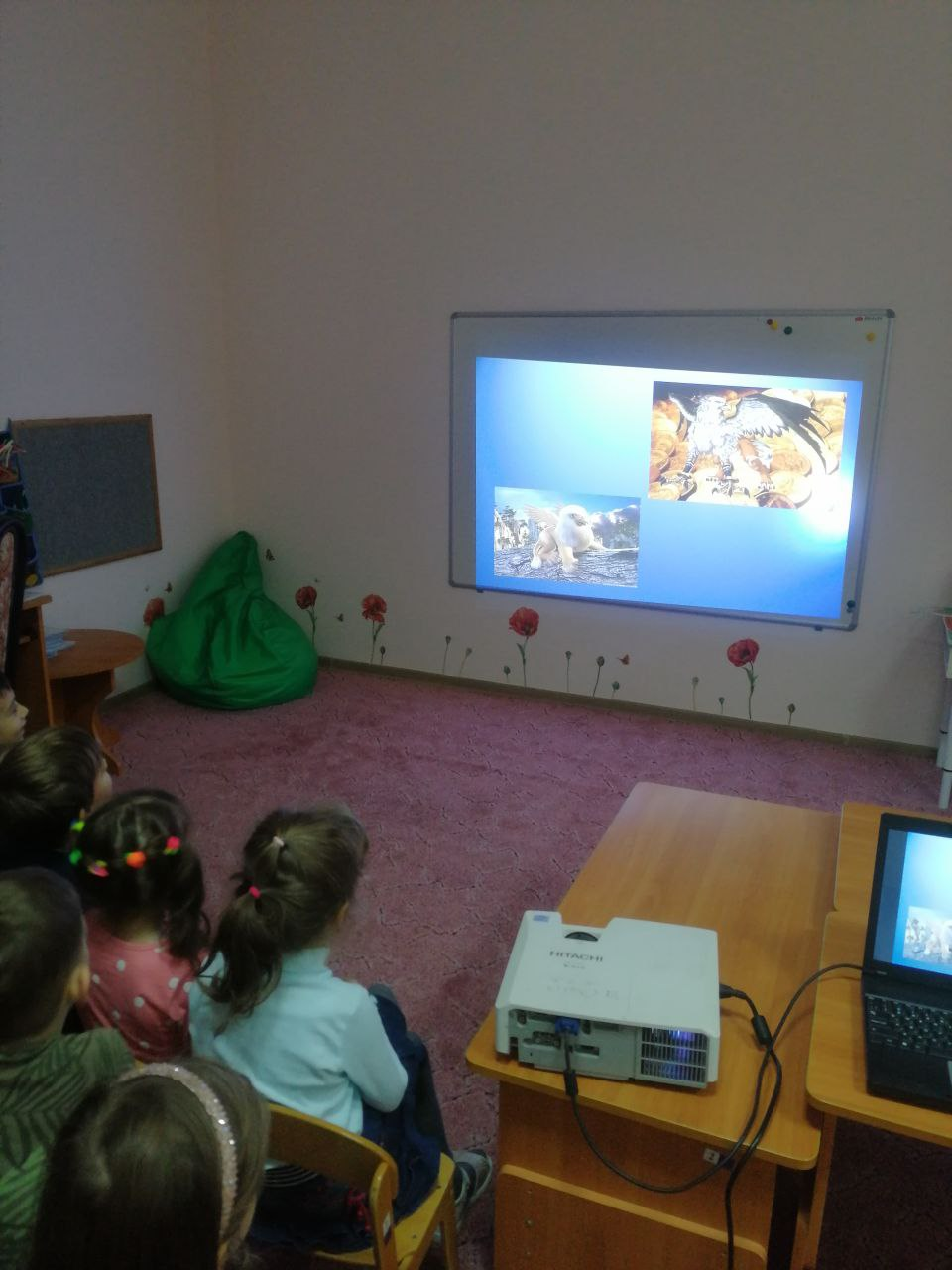 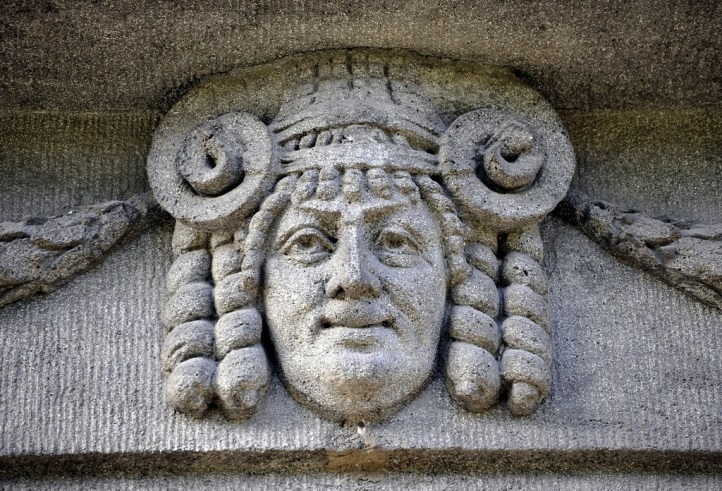 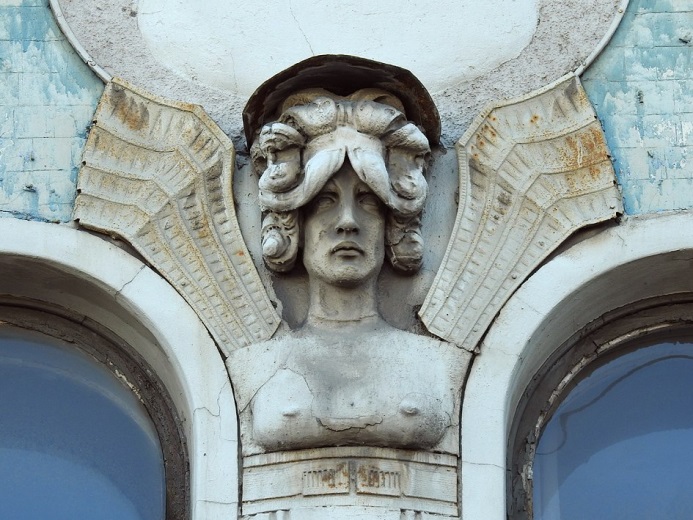 1 линия, д.48
3-я линия ВО, д. 46Доходный дом Е.В. Винберг. 1912 - 1913Архитектор Н.И. Иванов
9 линия, д.18 
Архитектор С.Г. Гингер
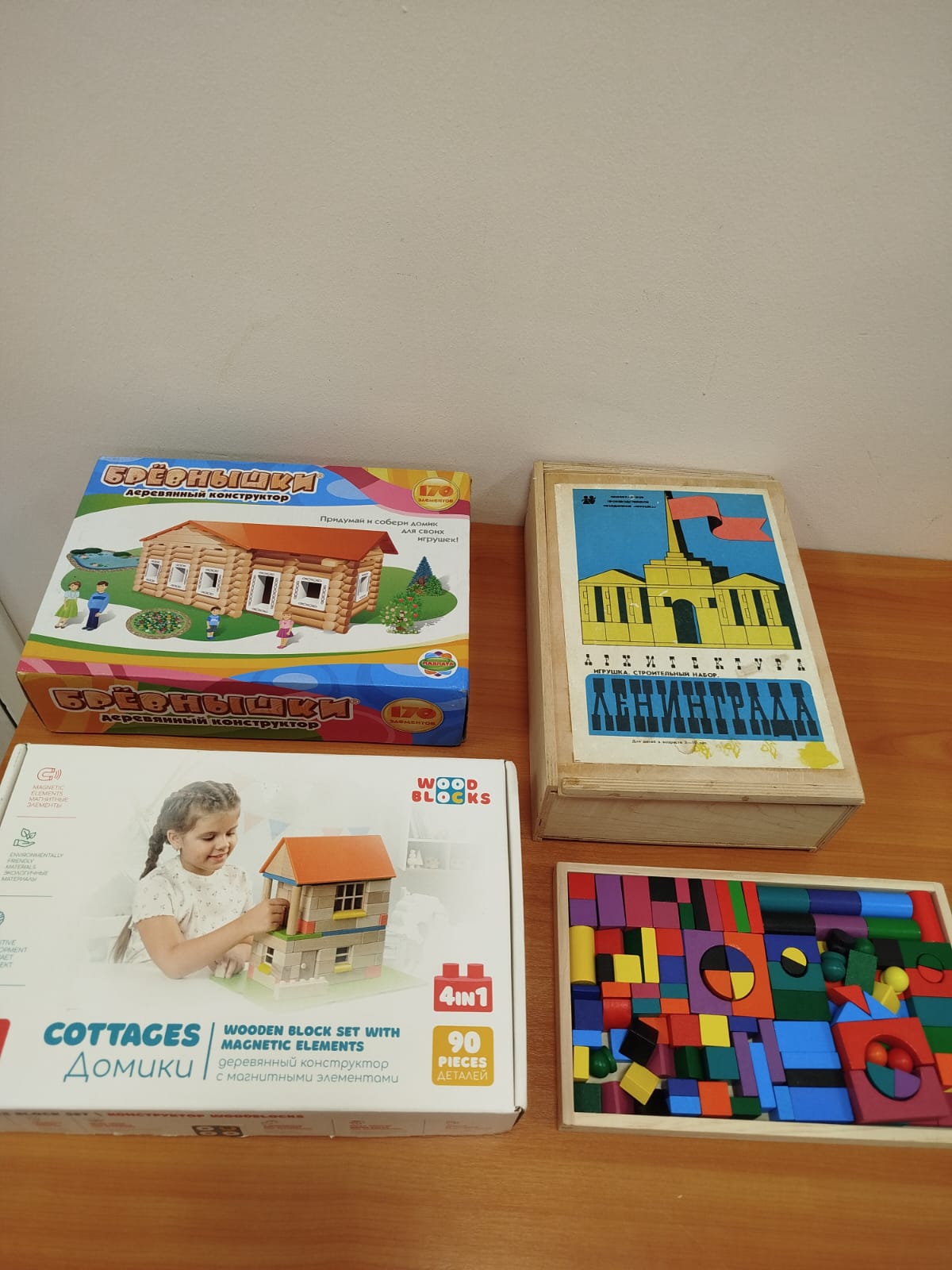 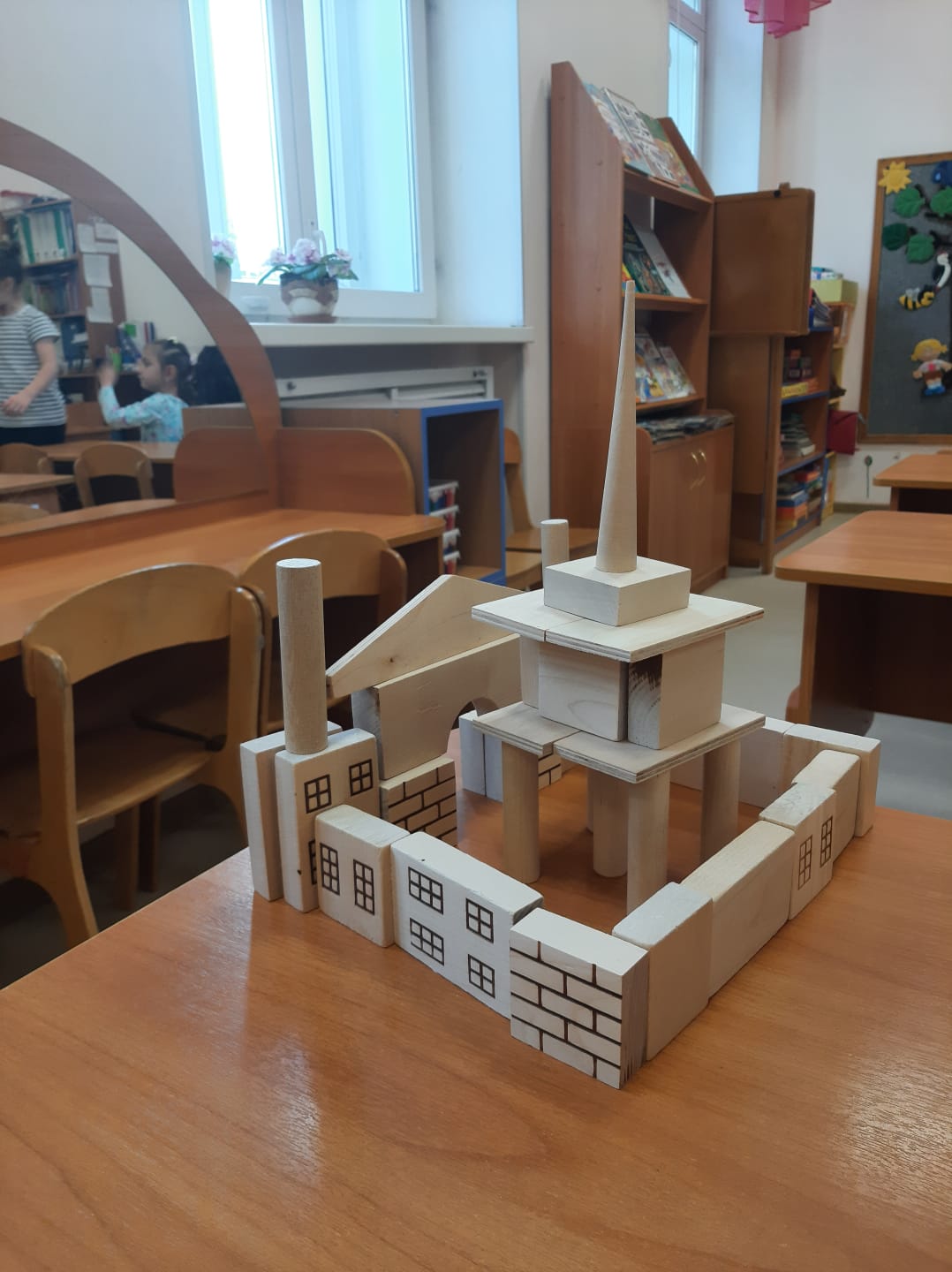 Конструирование
конструктор «Петербургский архитектор»,  «Ленинград»
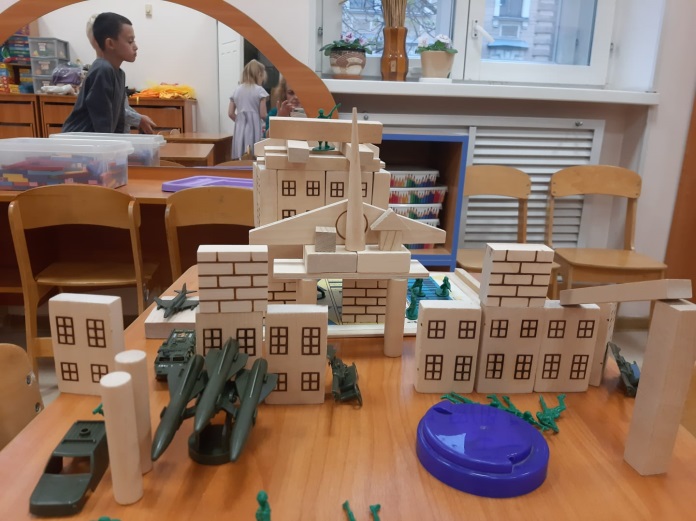 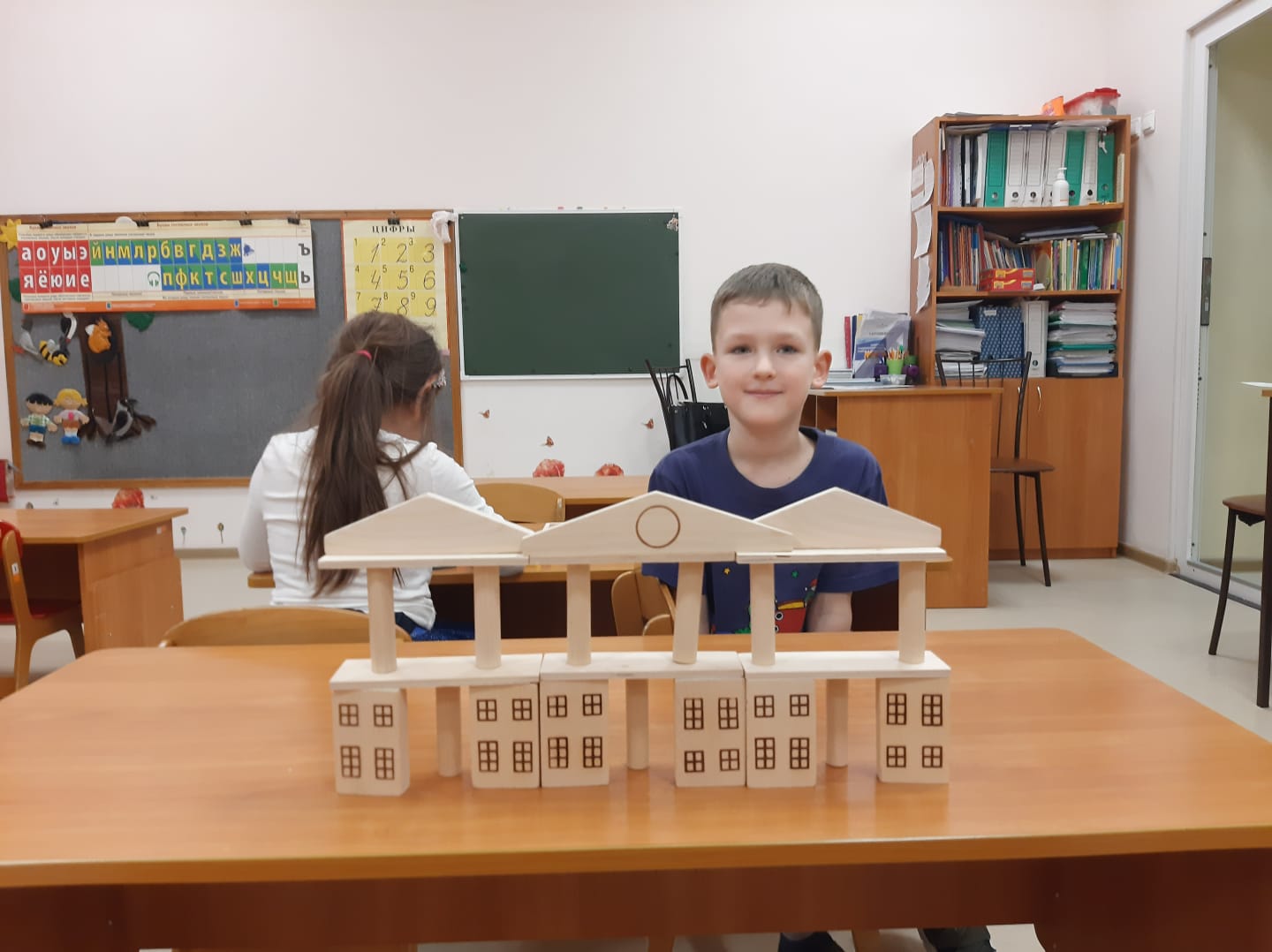 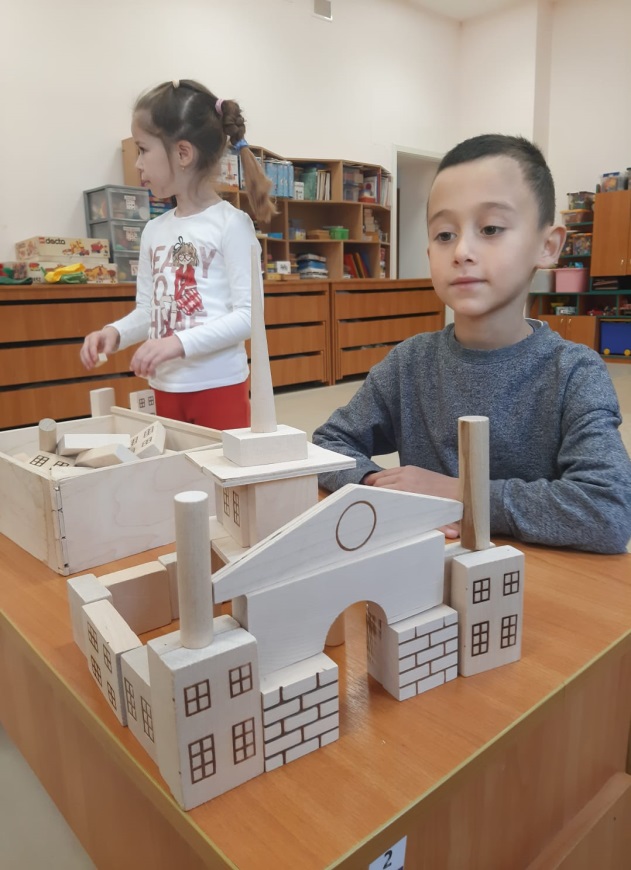 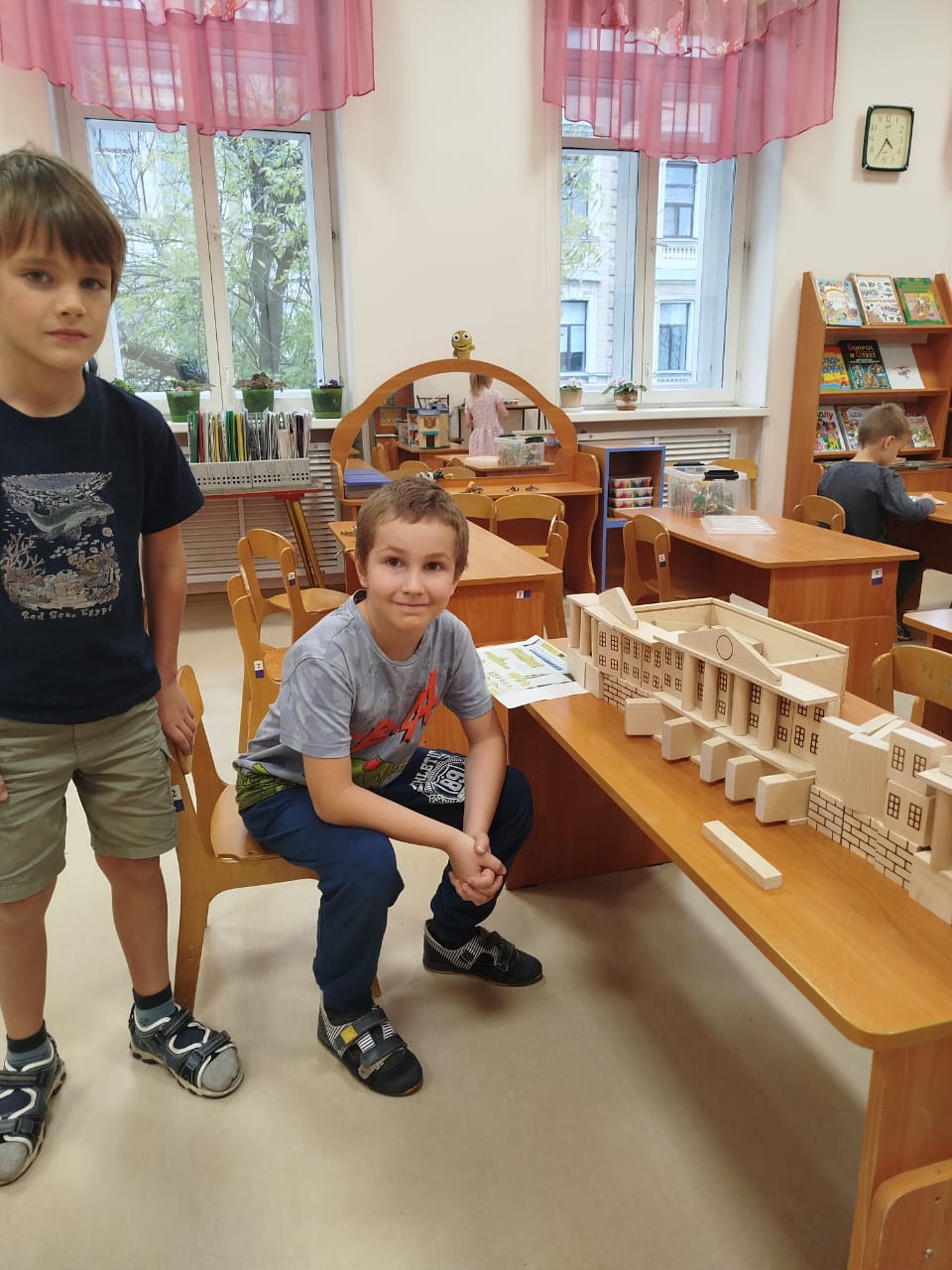 Разрешение родителей на фото и видеосъёмку получено
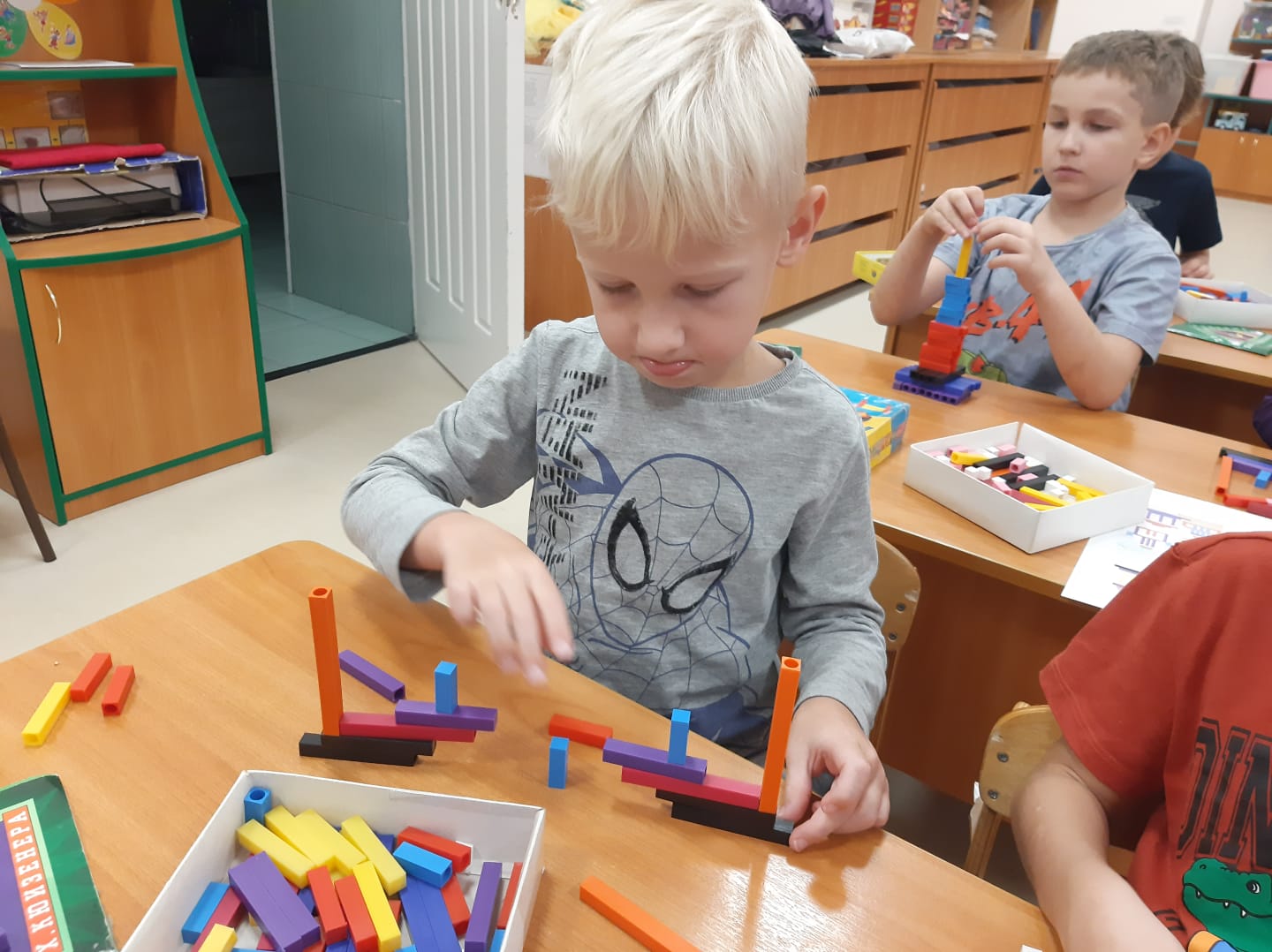 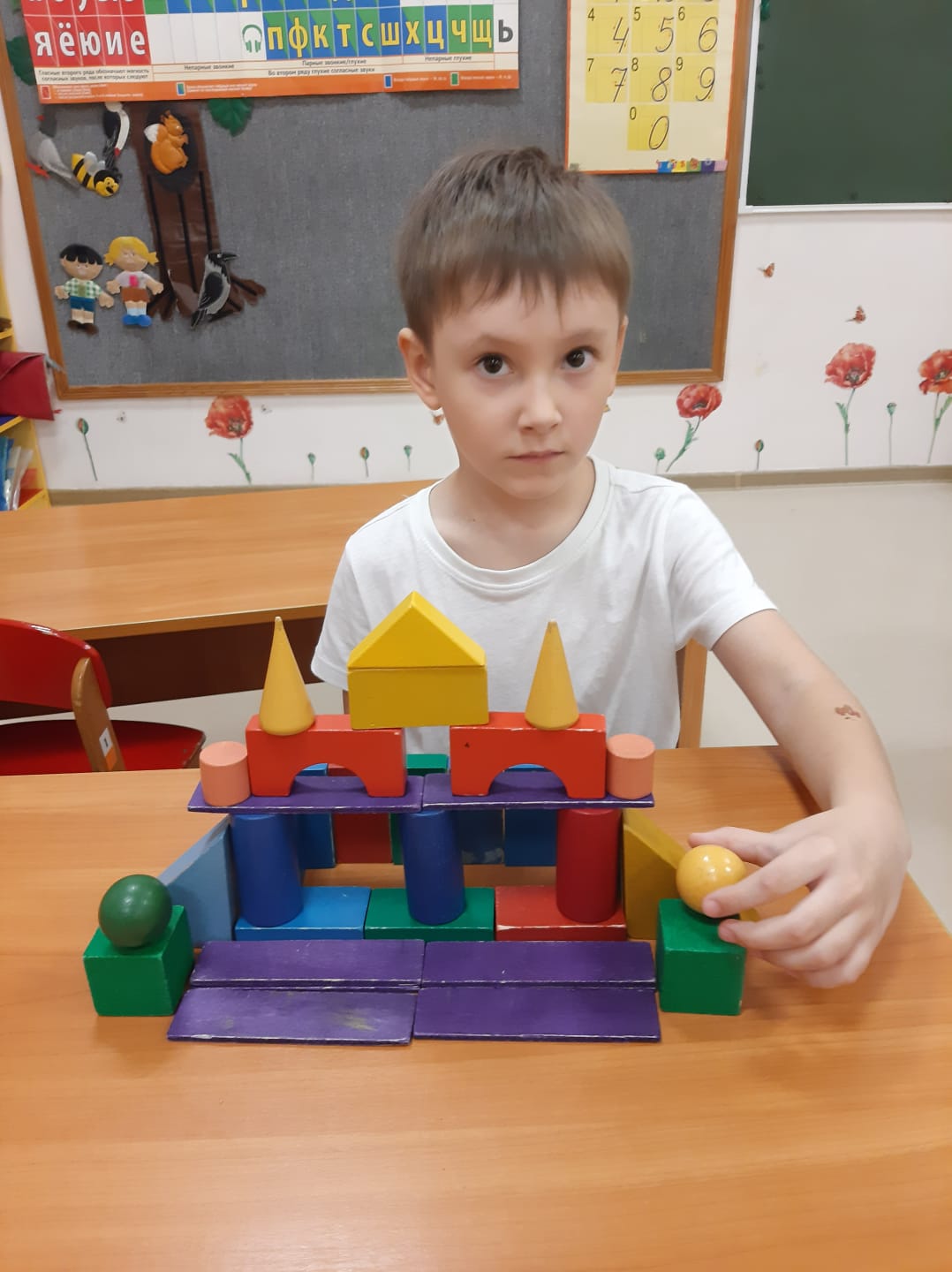 Конструирование
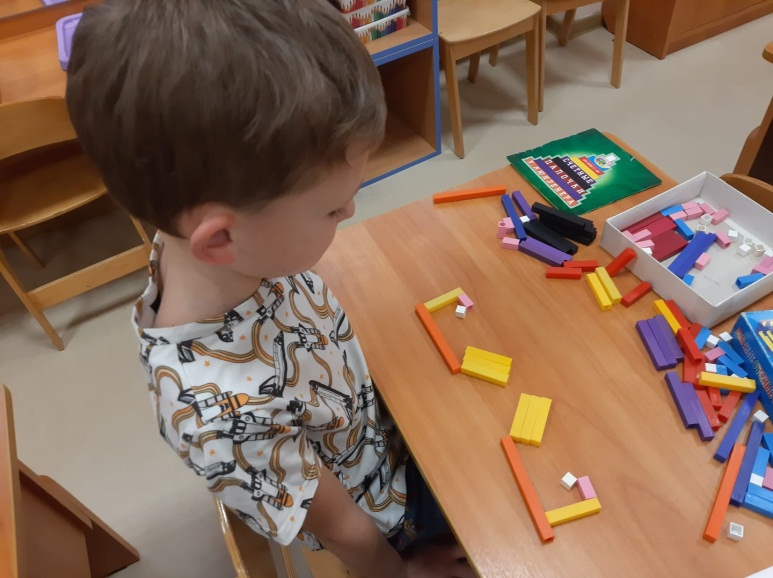 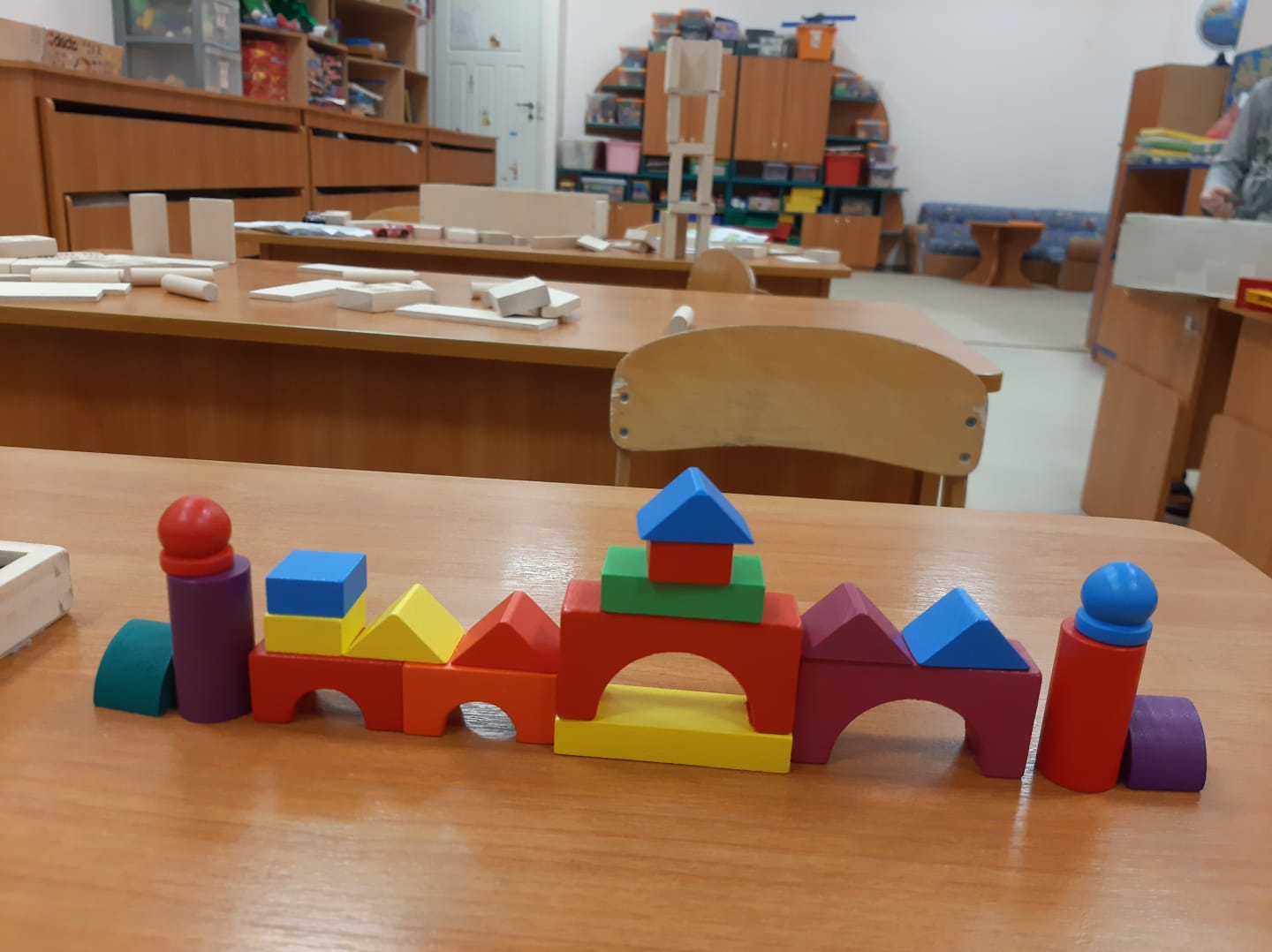 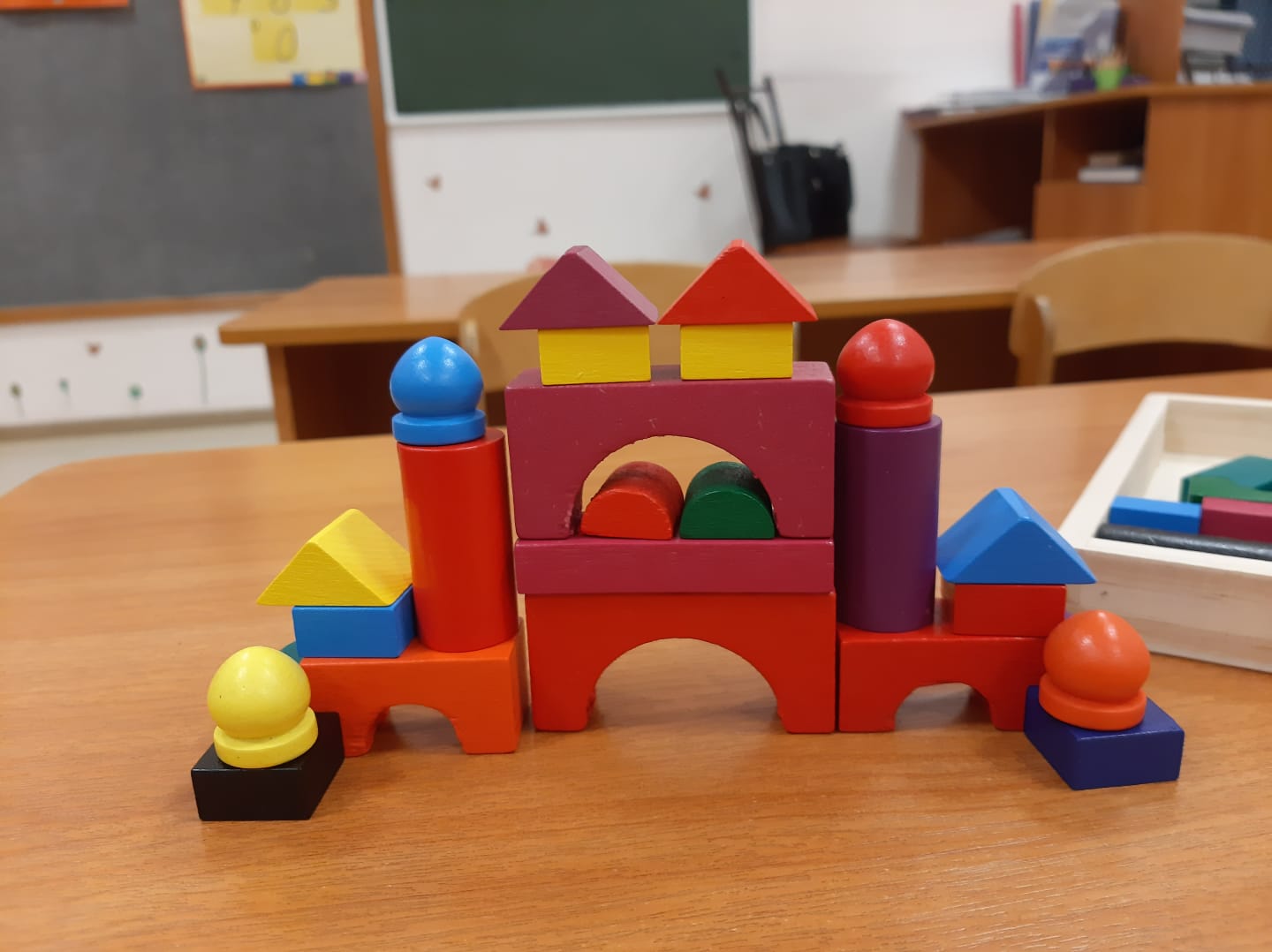 конструктор  
«Строим город»
палочки
Кюизенера
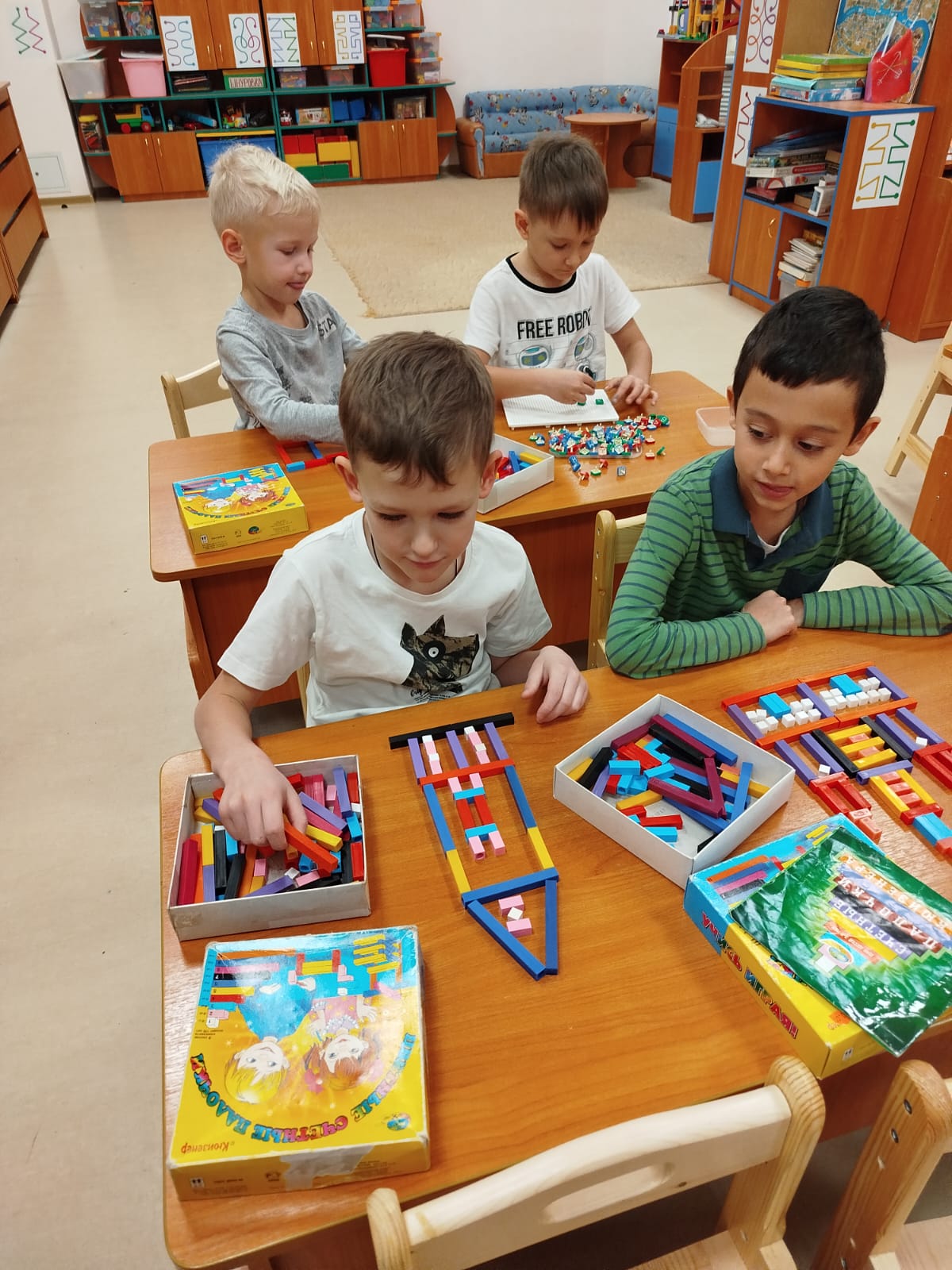 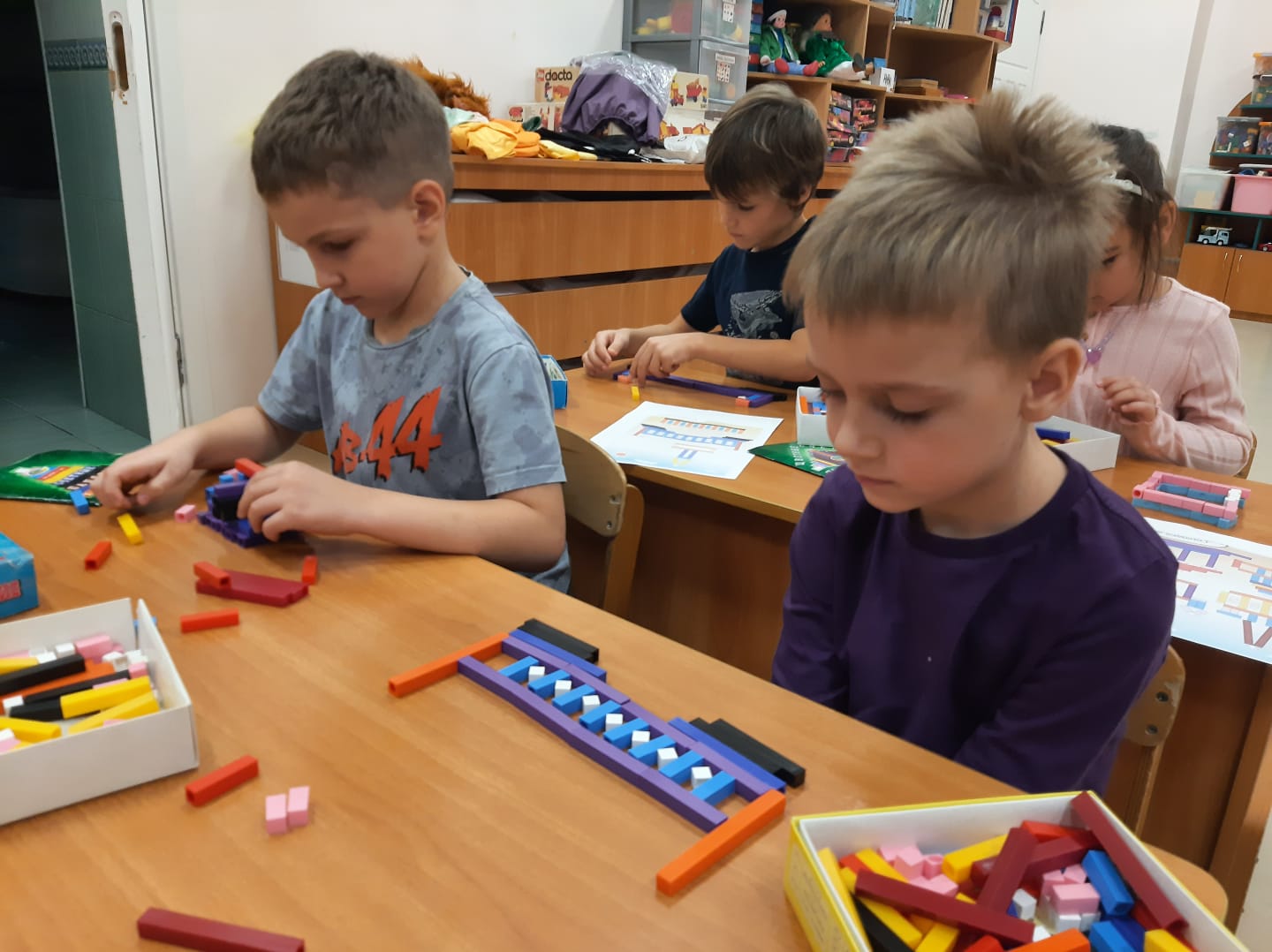 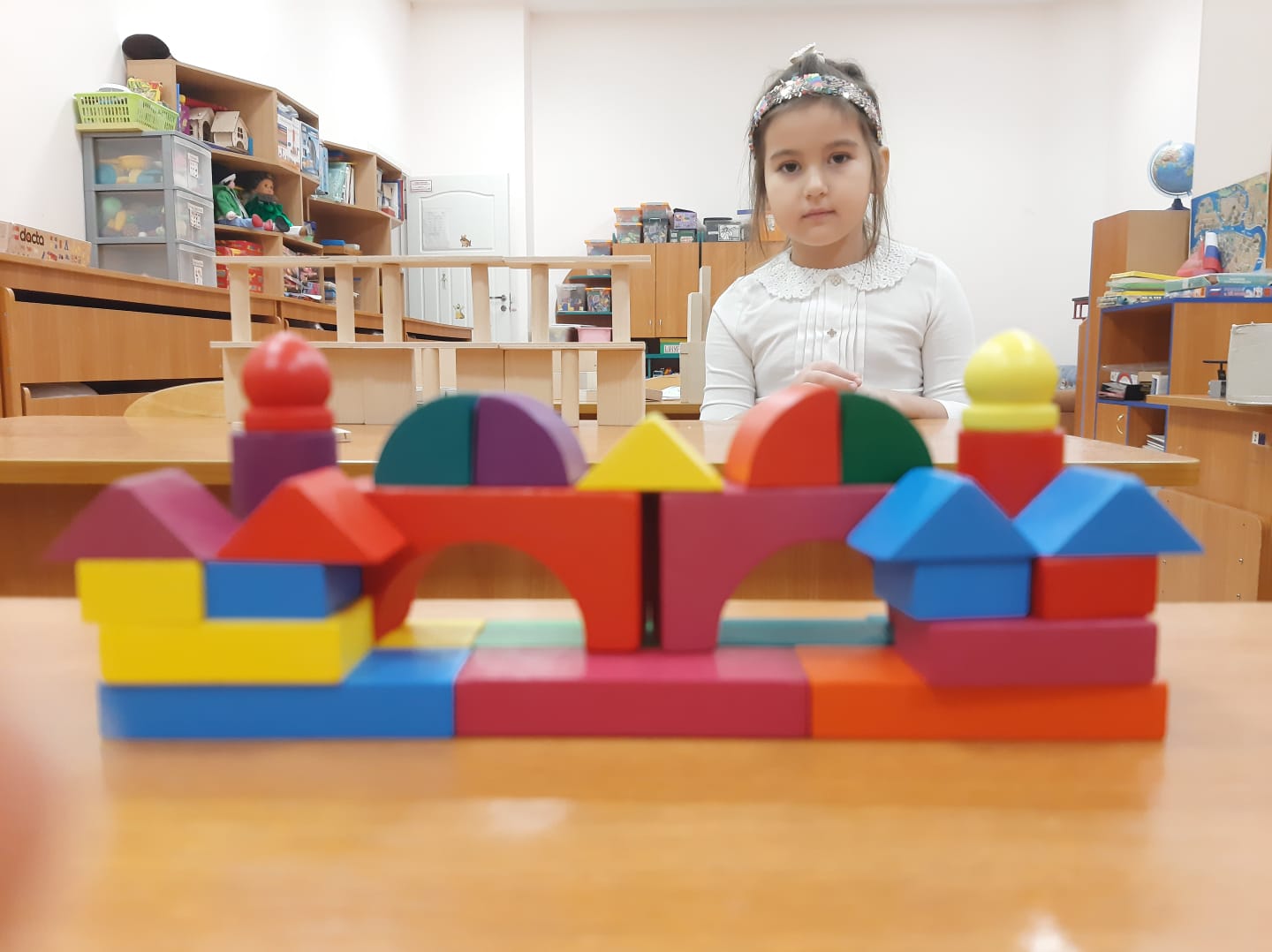 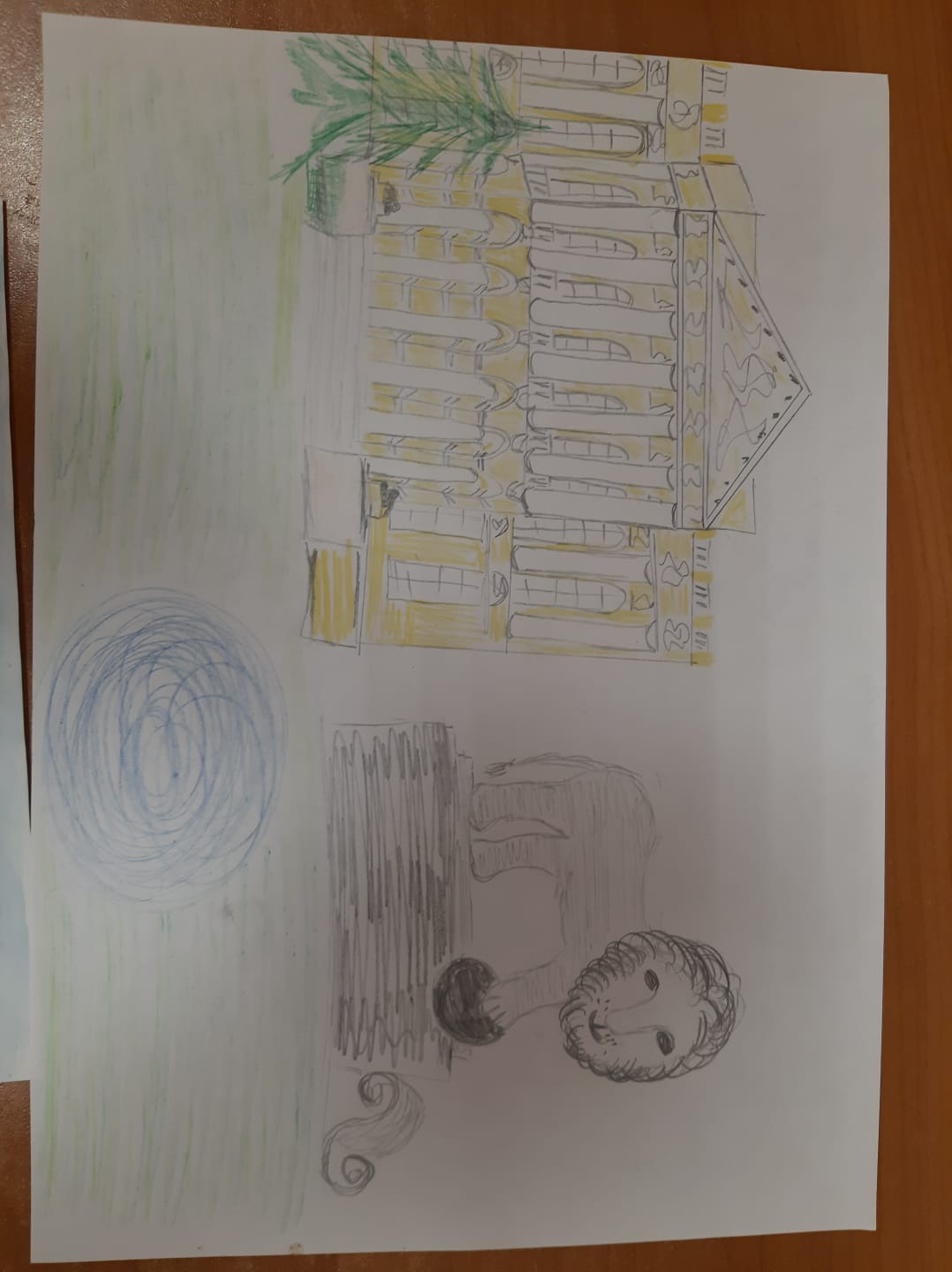 Рисование
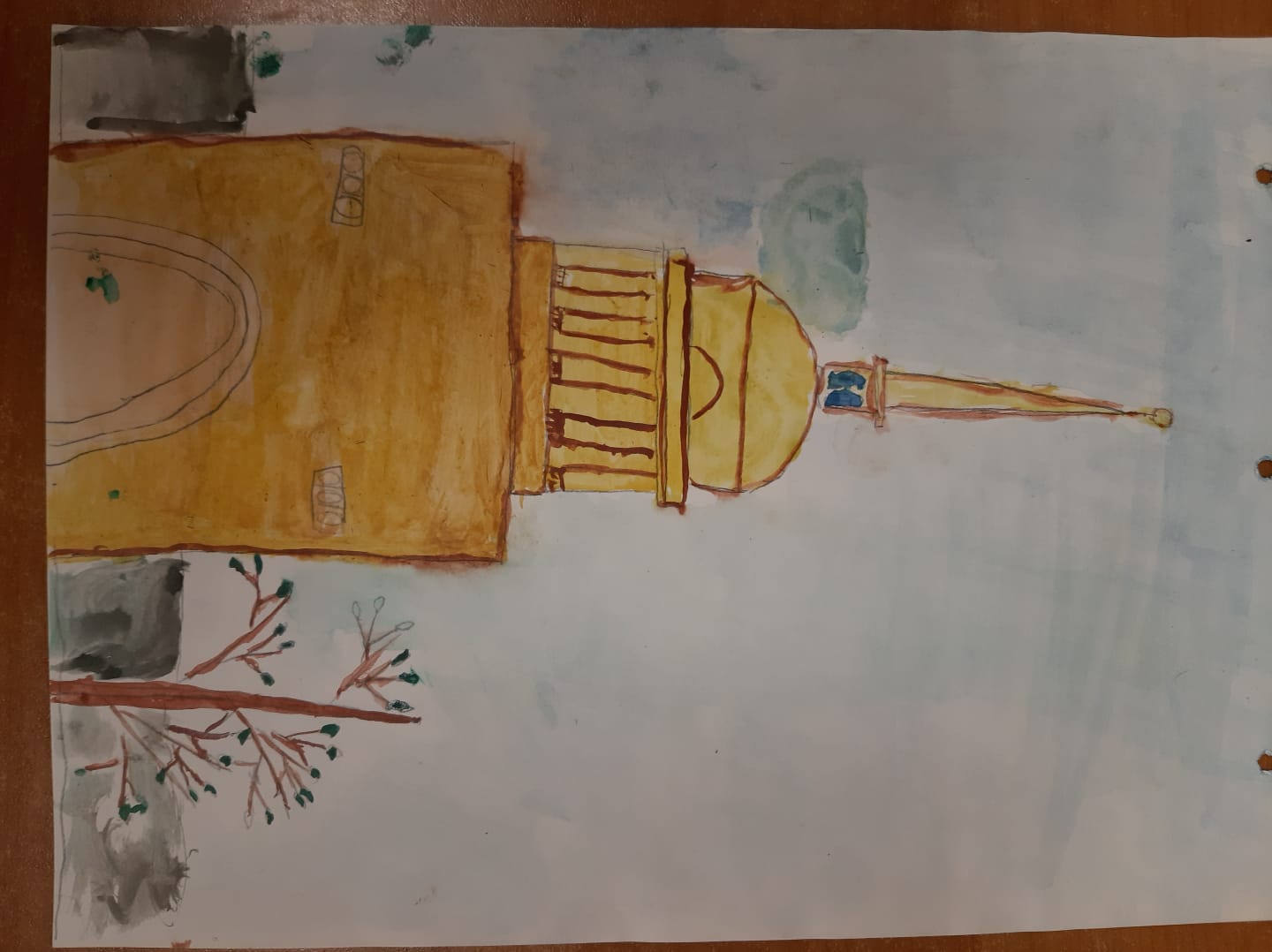 «Архитектурный Петербург»
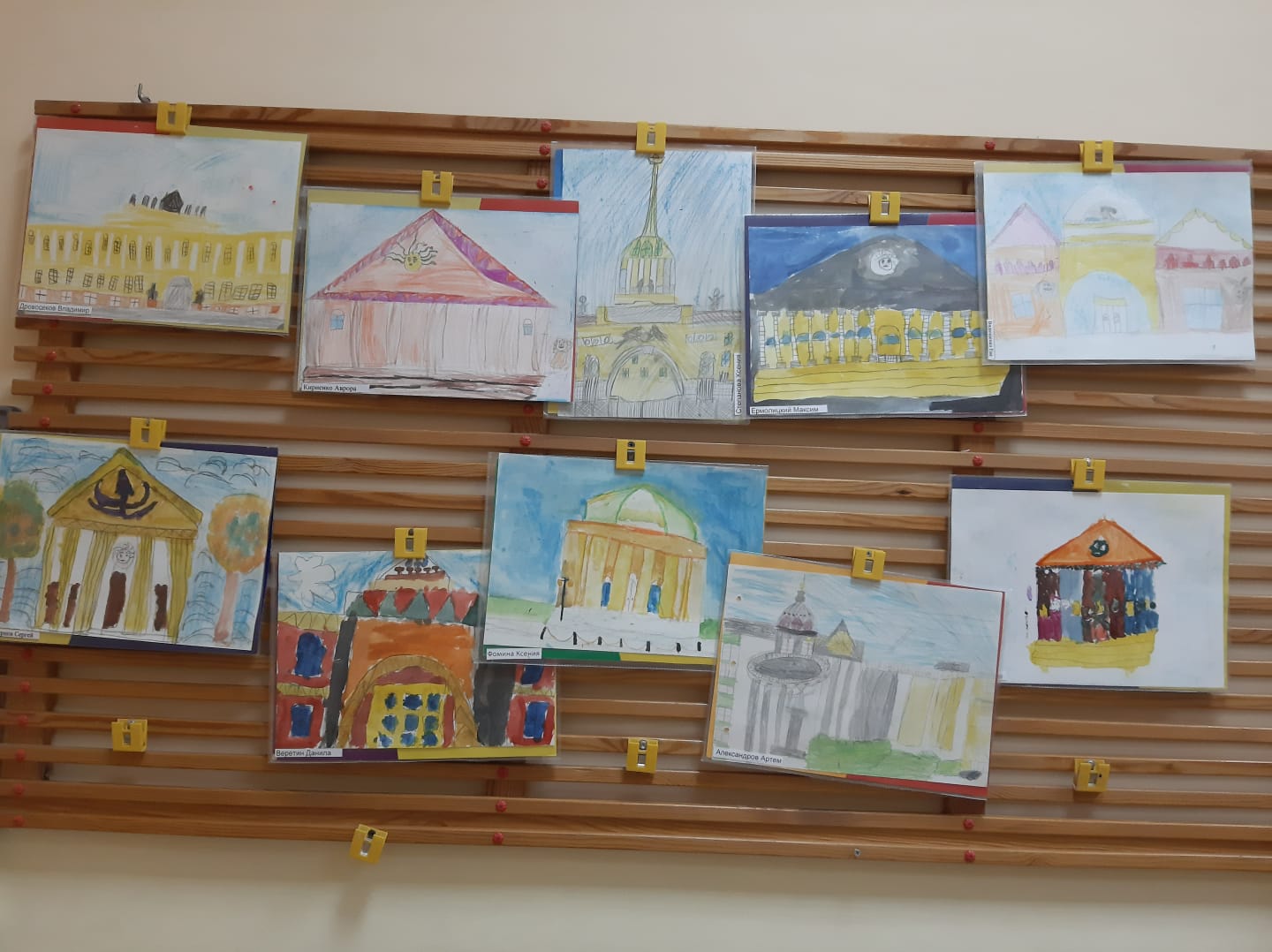 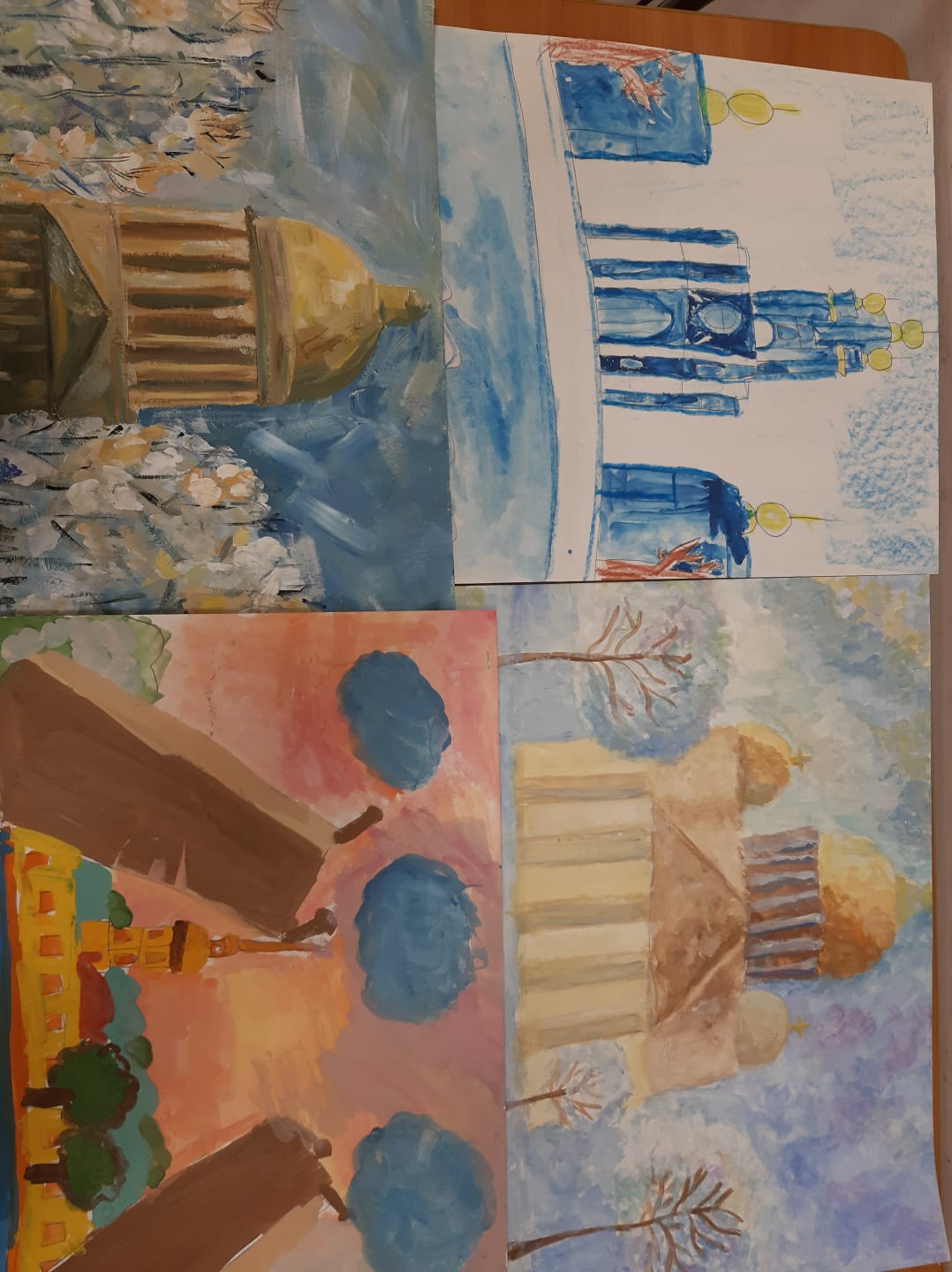 Лепка
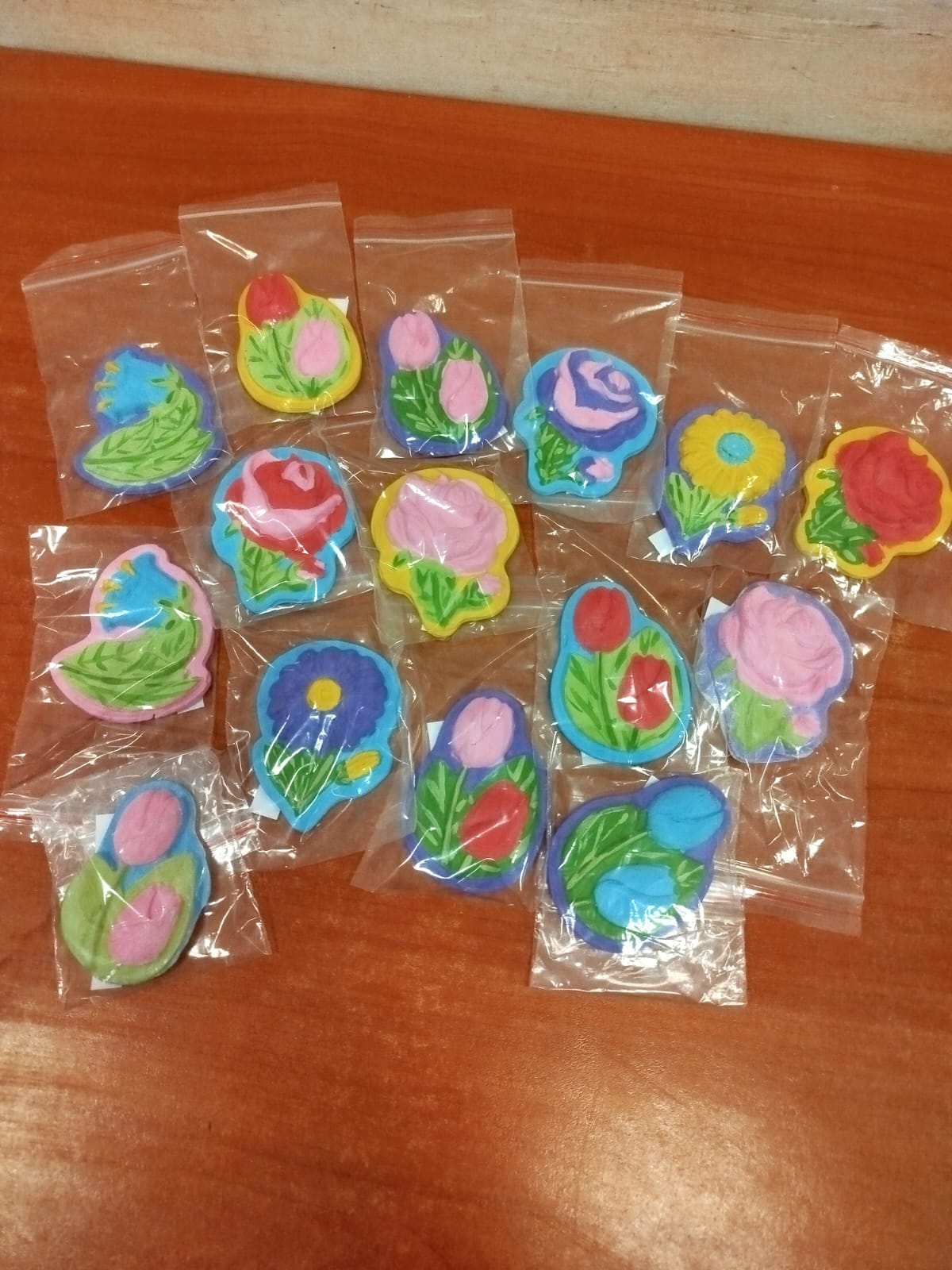 Изготовление барельефов из гипса «Цветы»
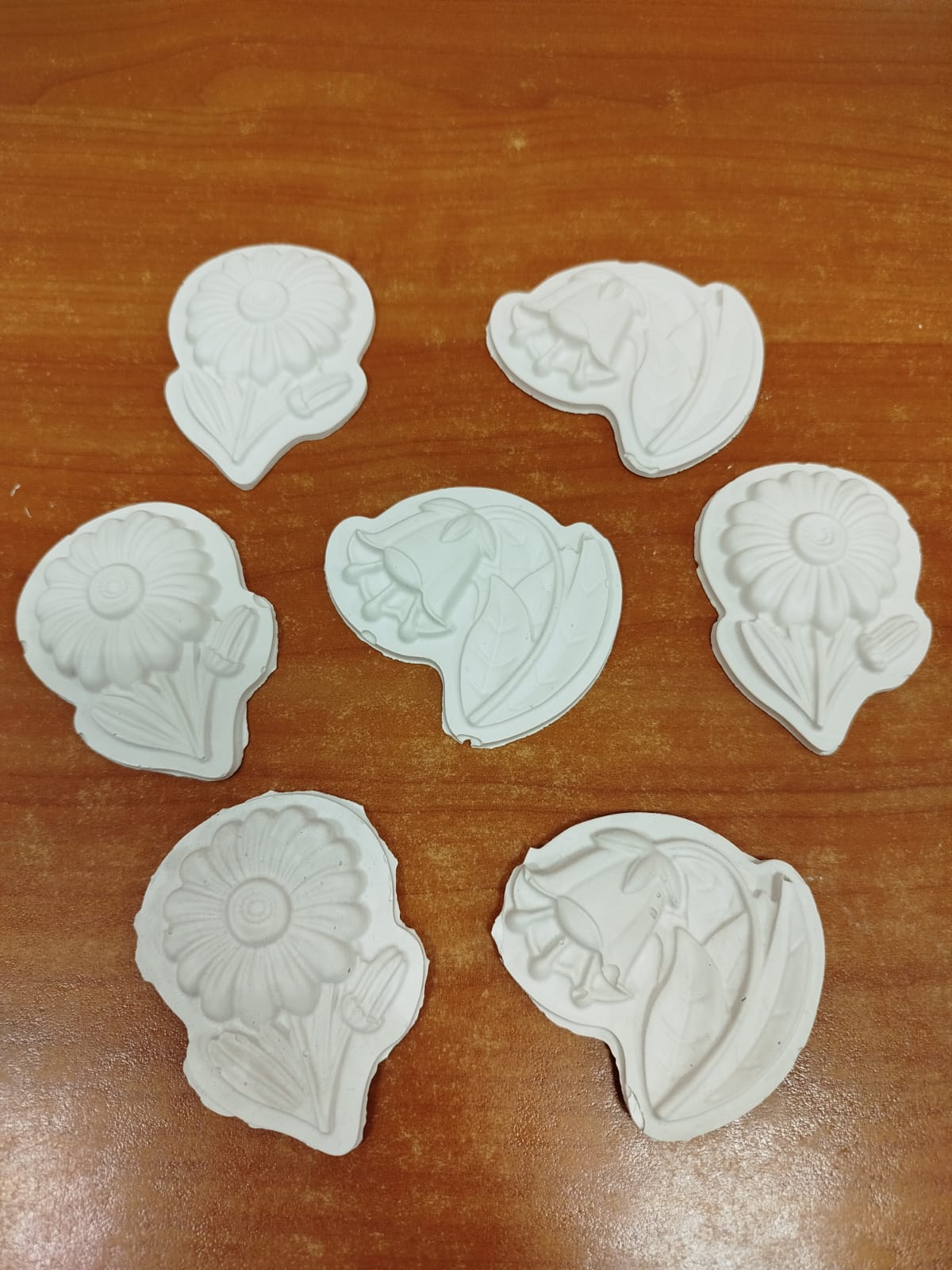 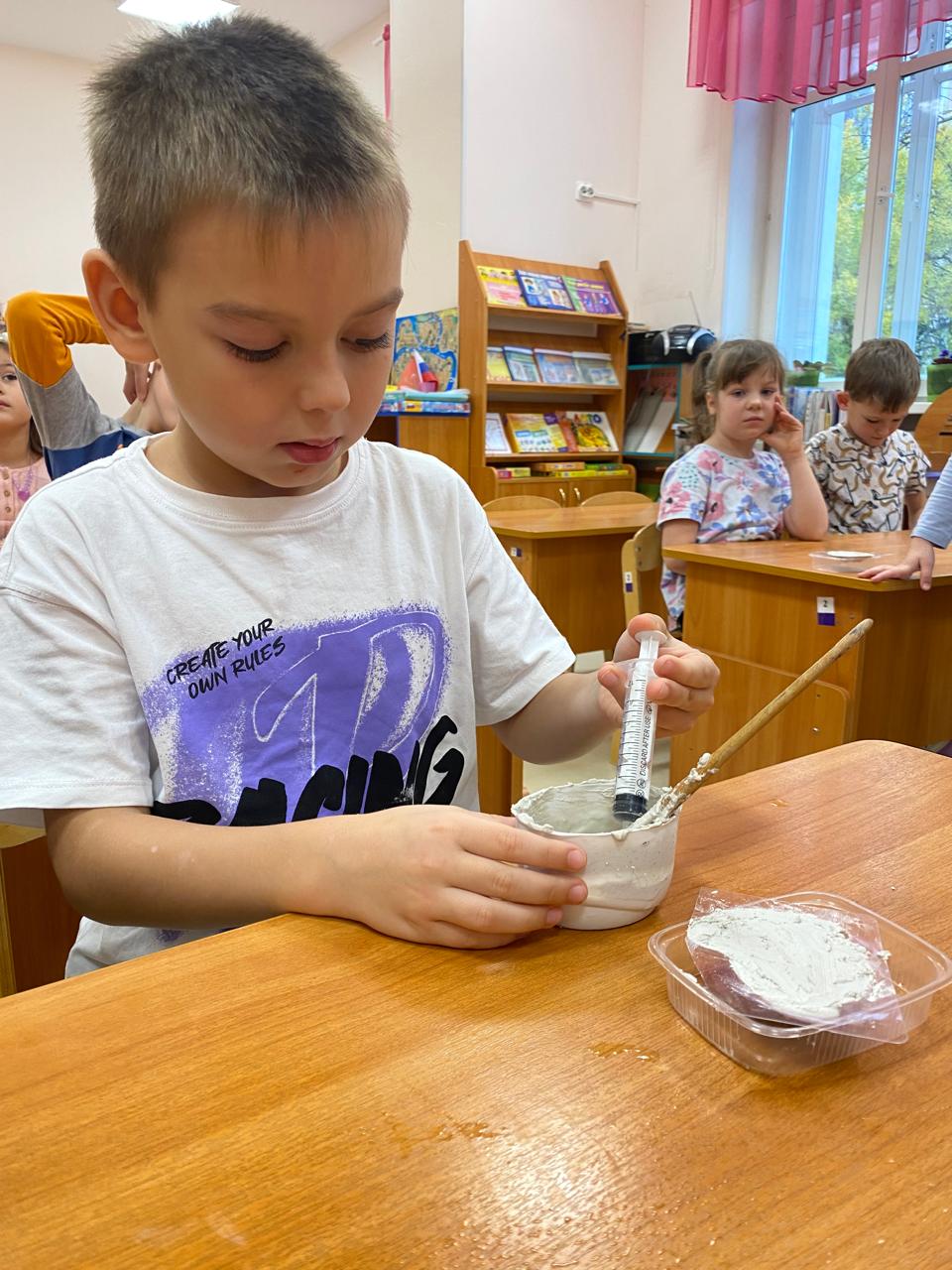 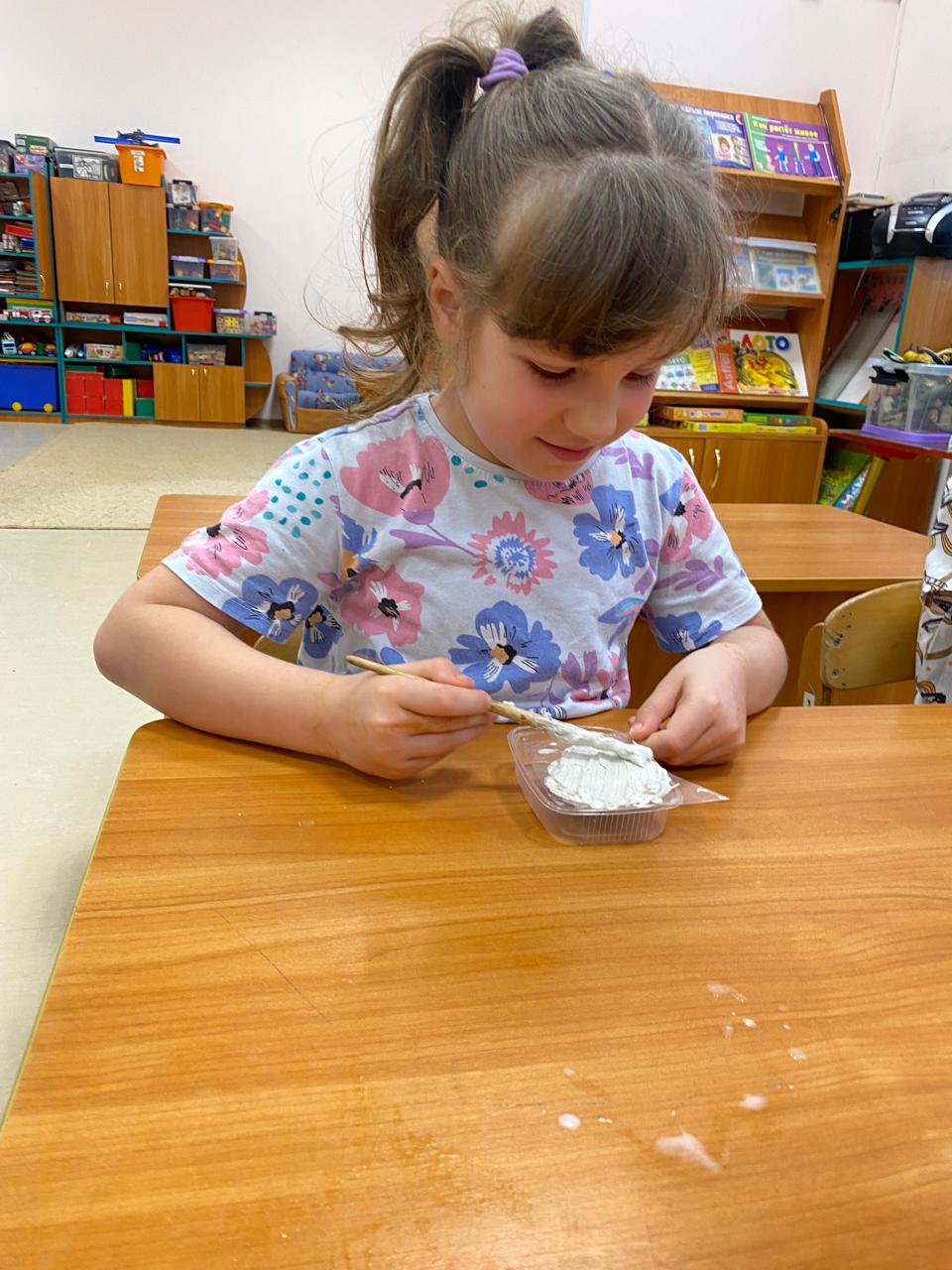 Лепка
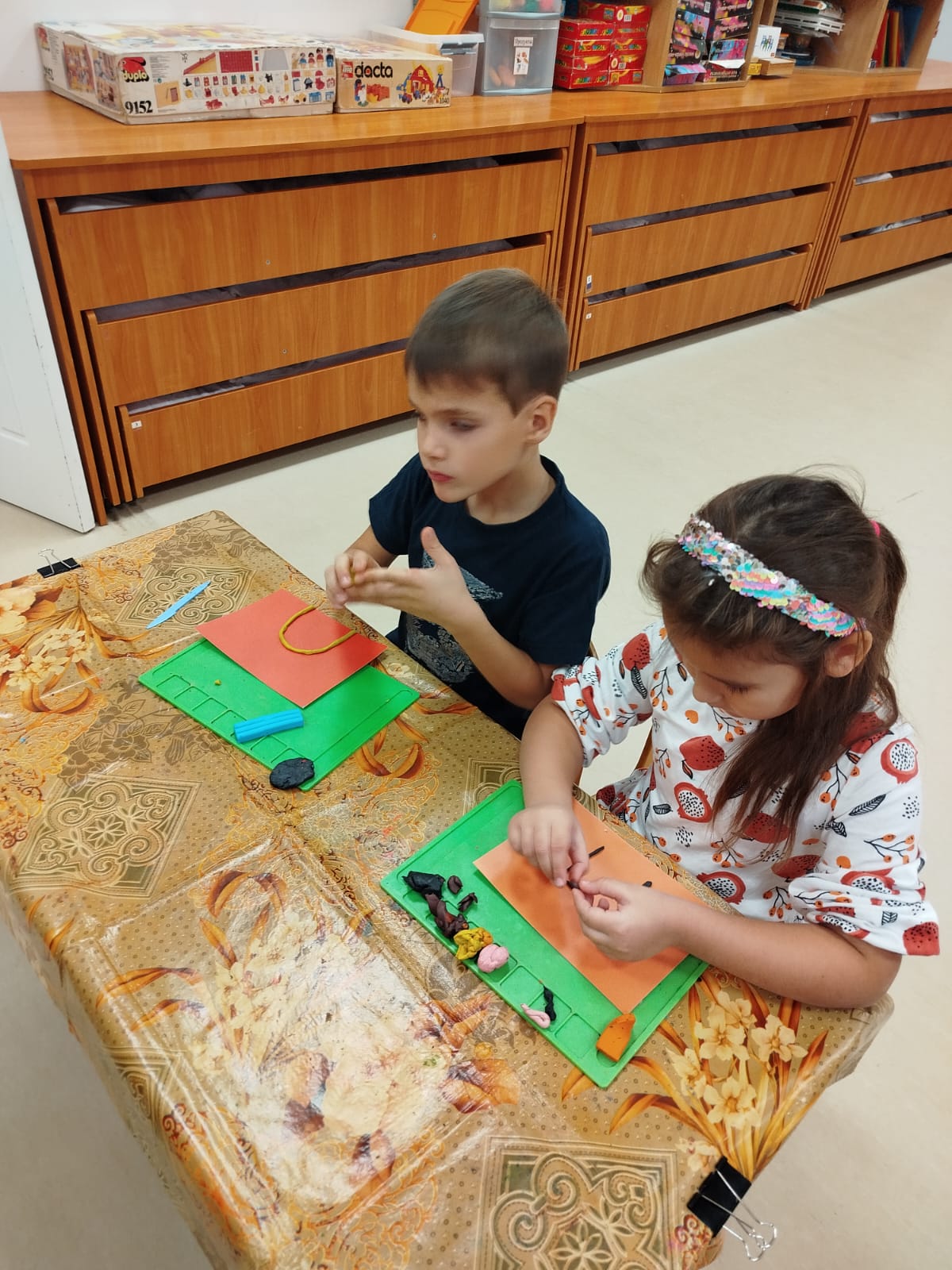 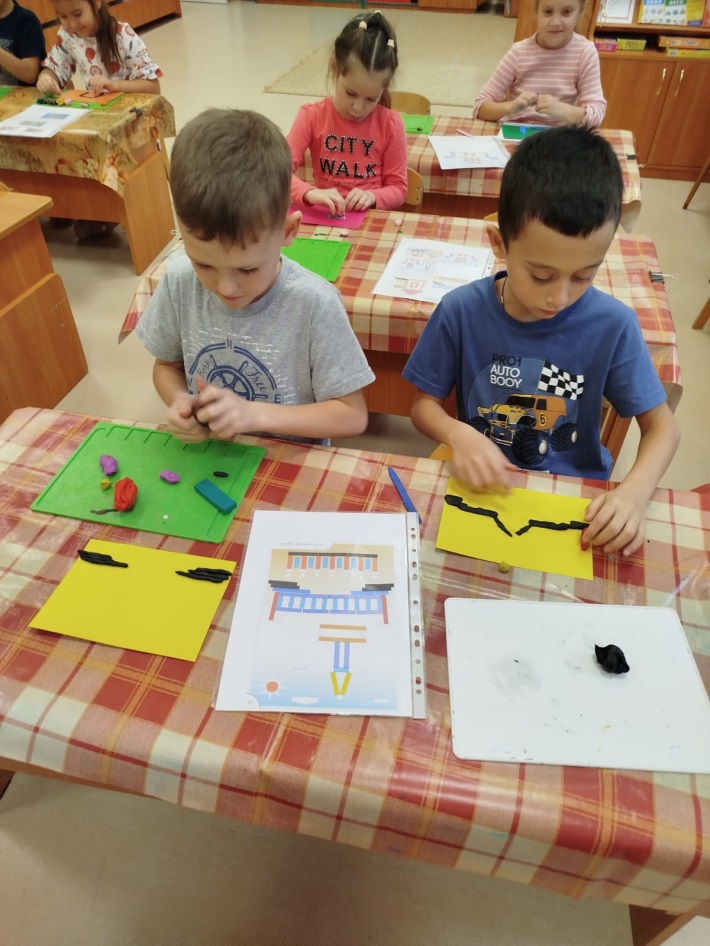 «Архитектурный Петербург»
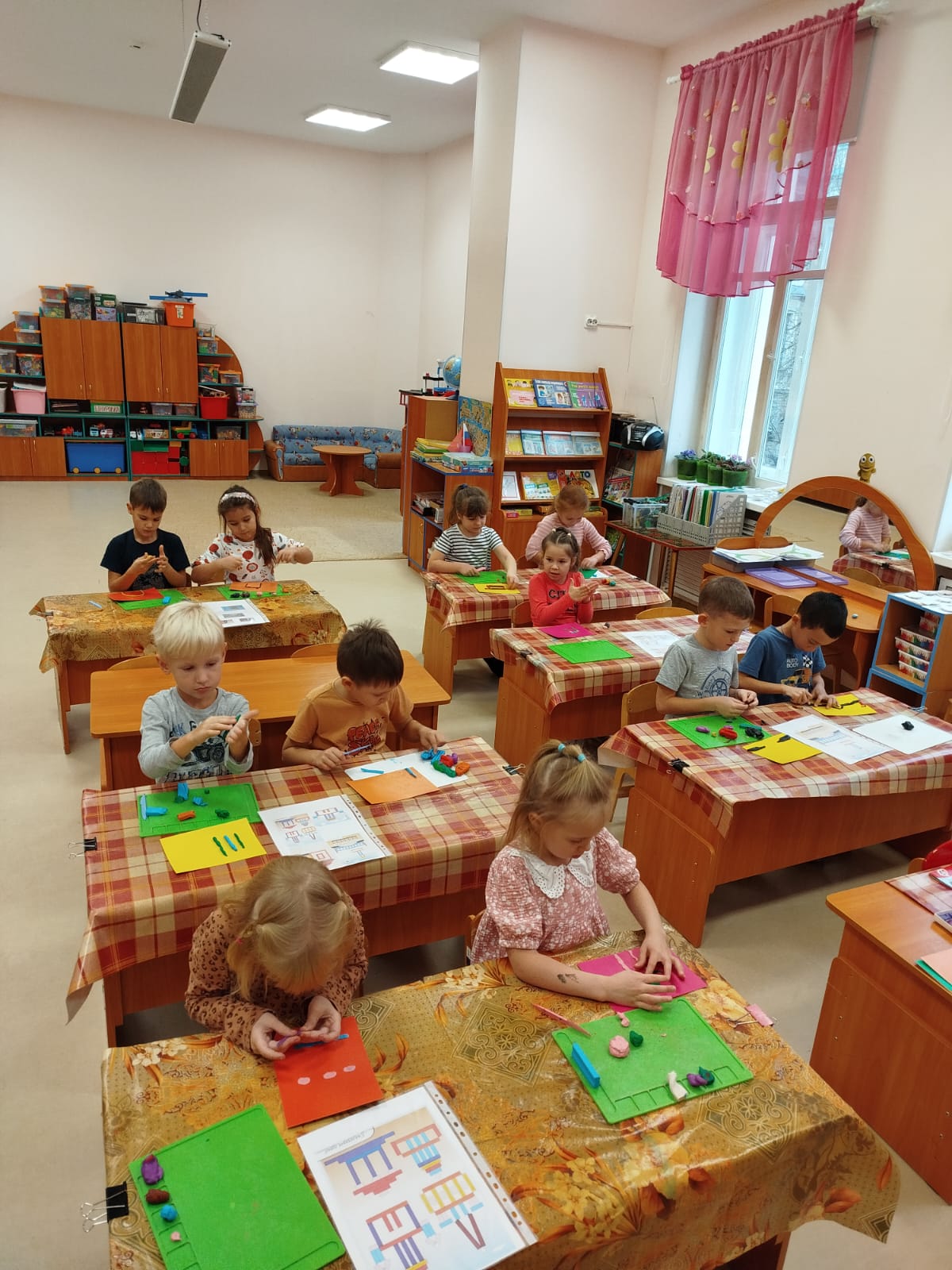 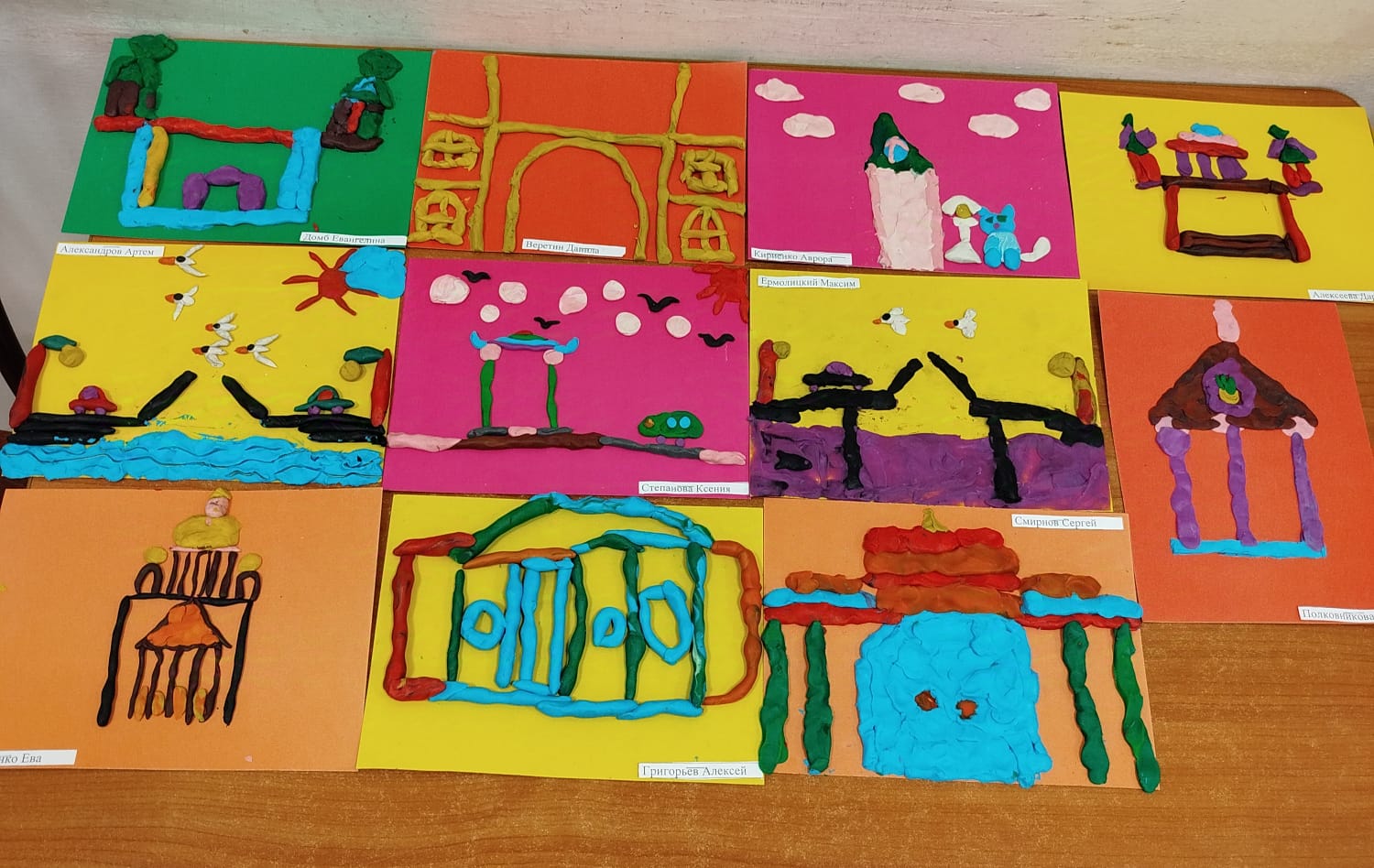 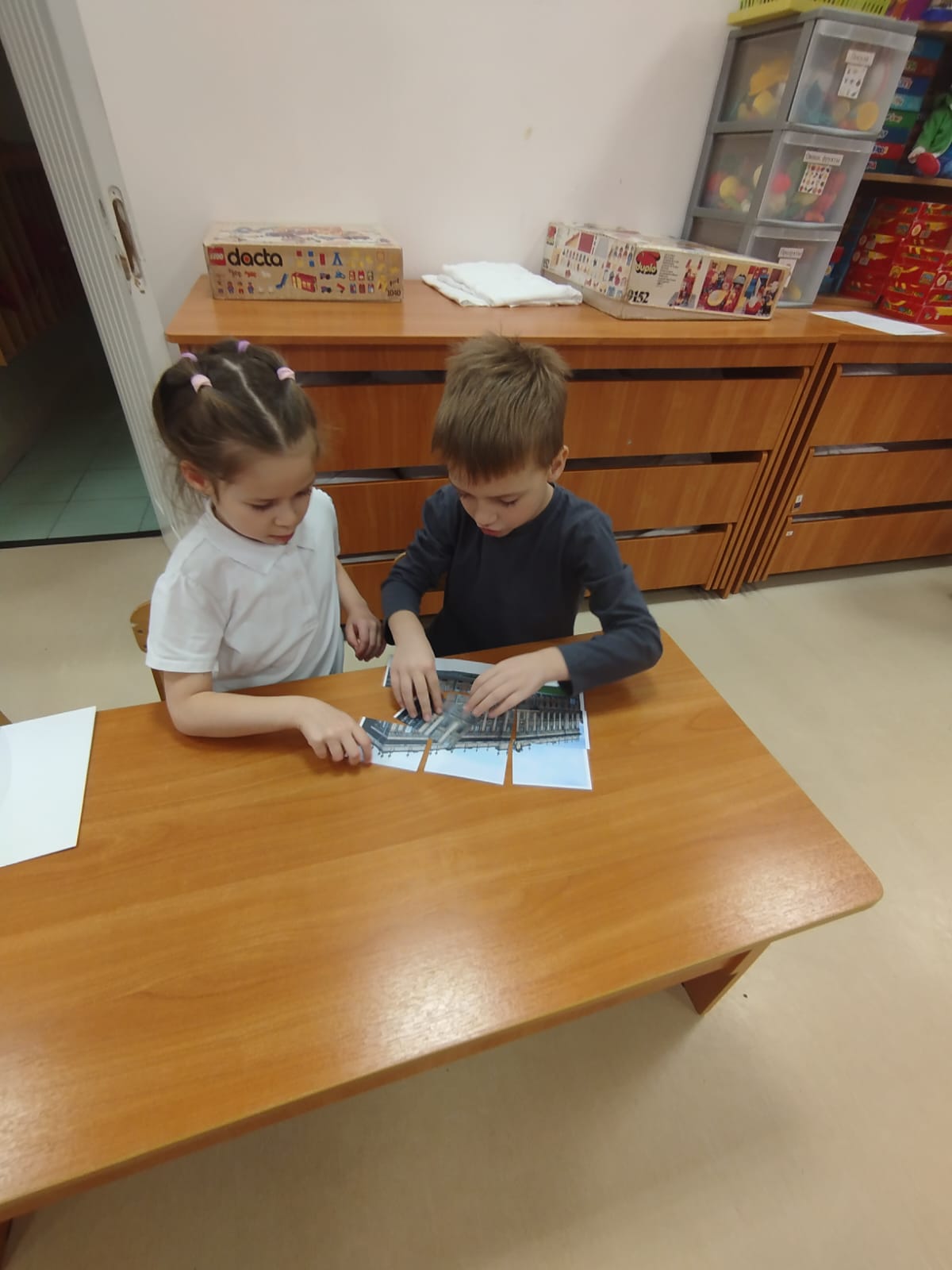 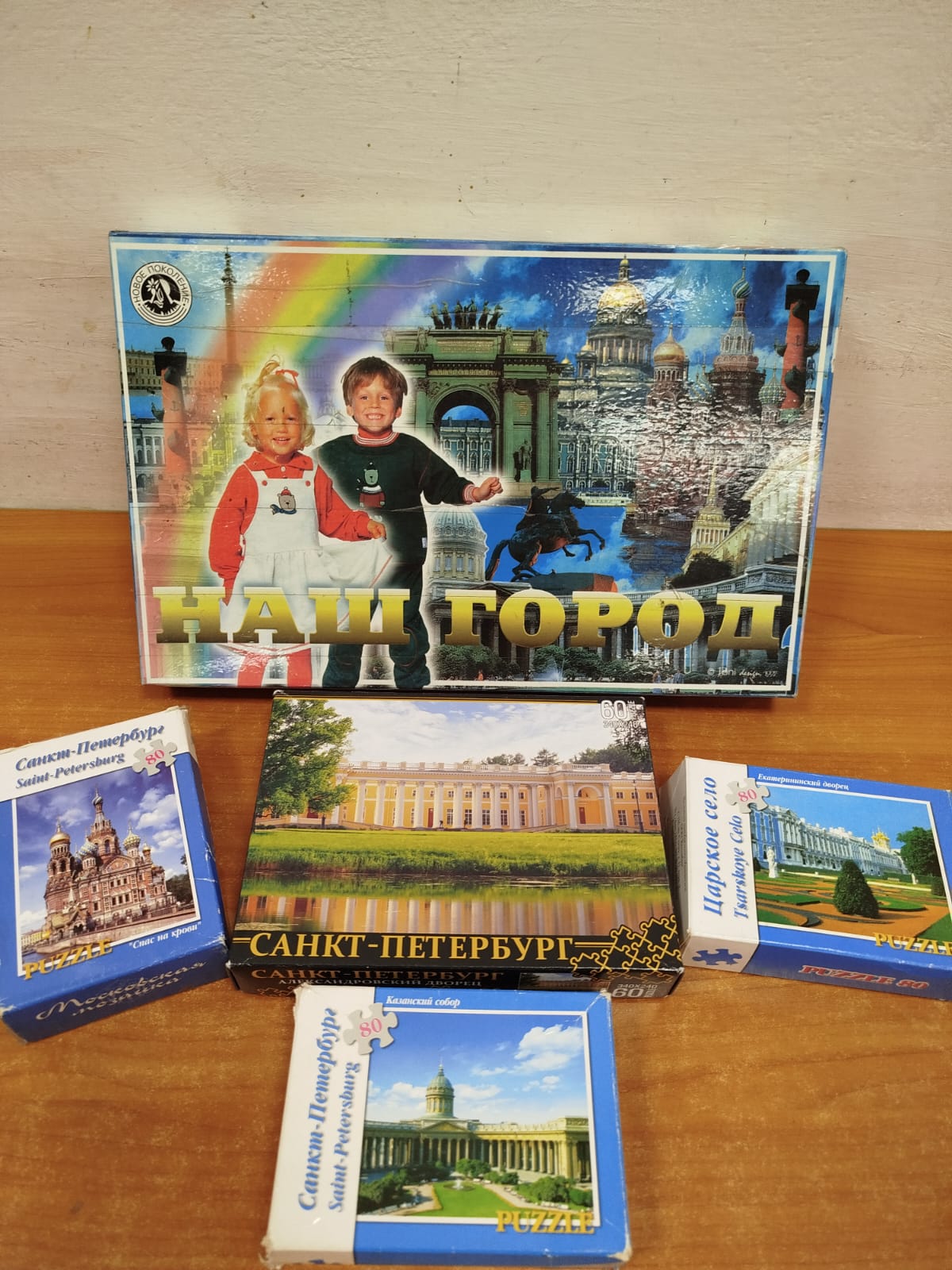 Настольные игры
Пазлы
Лото
«Часть и целое»
«Что где находится»
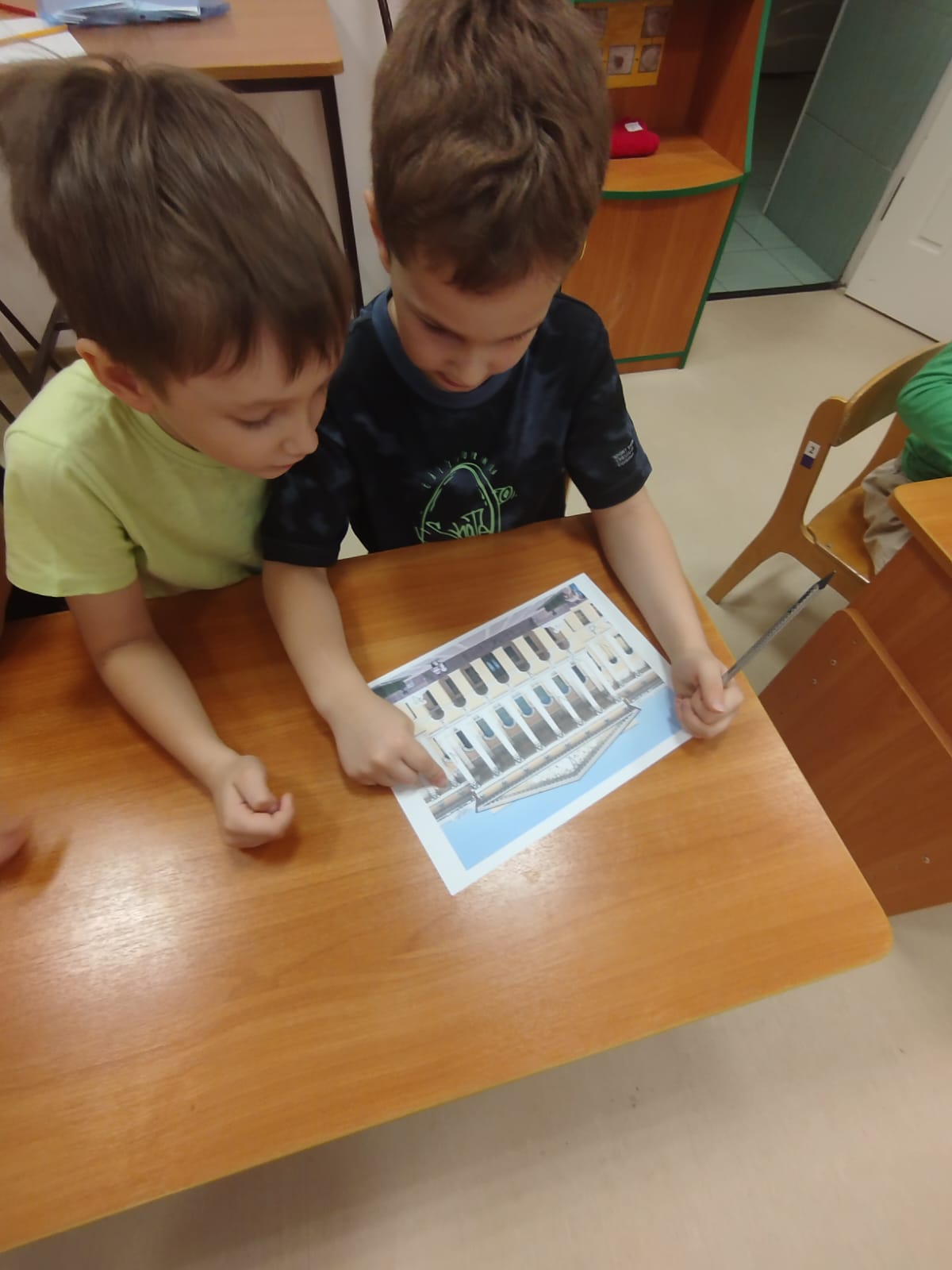 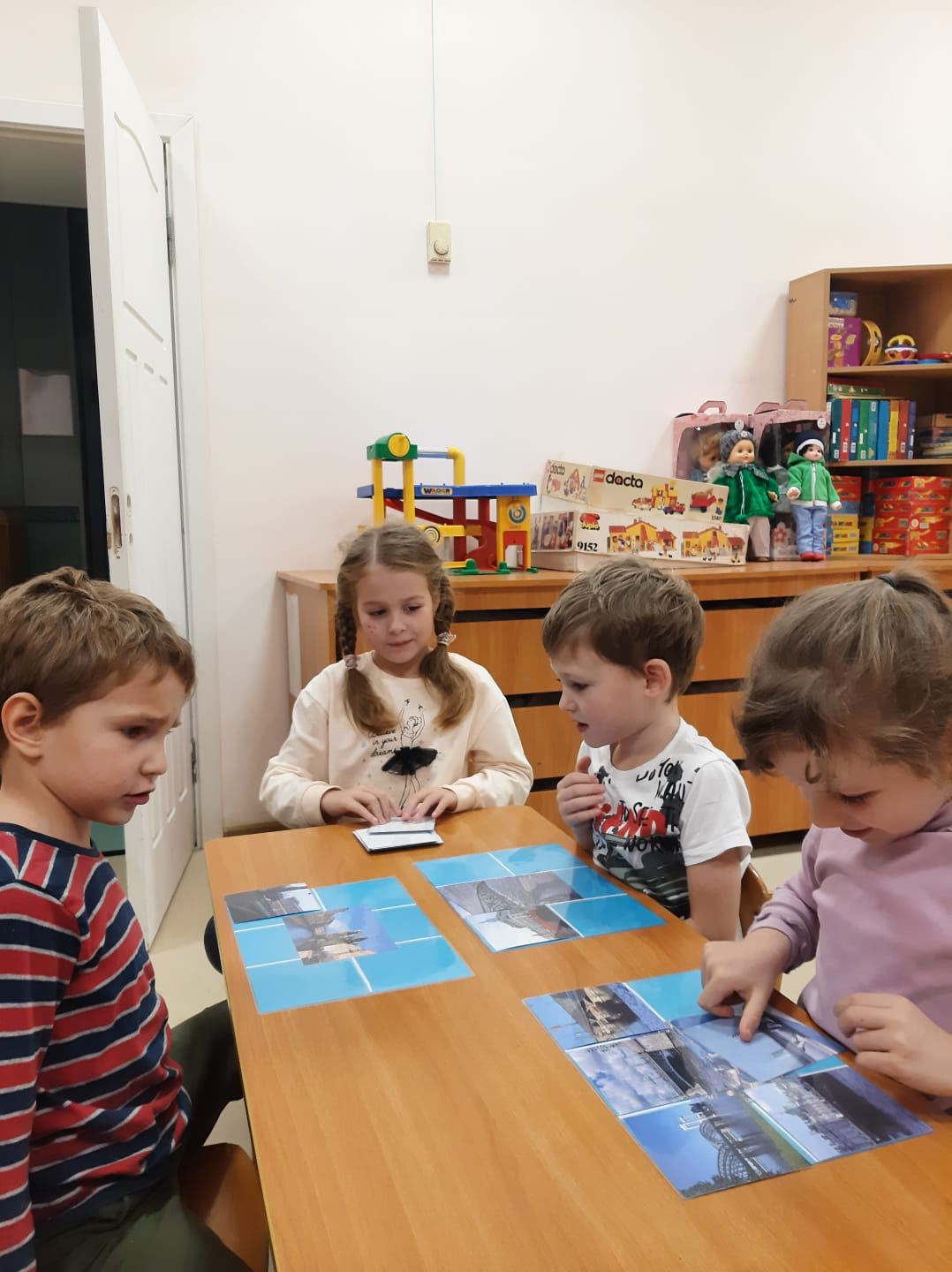 Авторские игры педагоговЛевагиной М.Г.,  Парамоновой С.А.
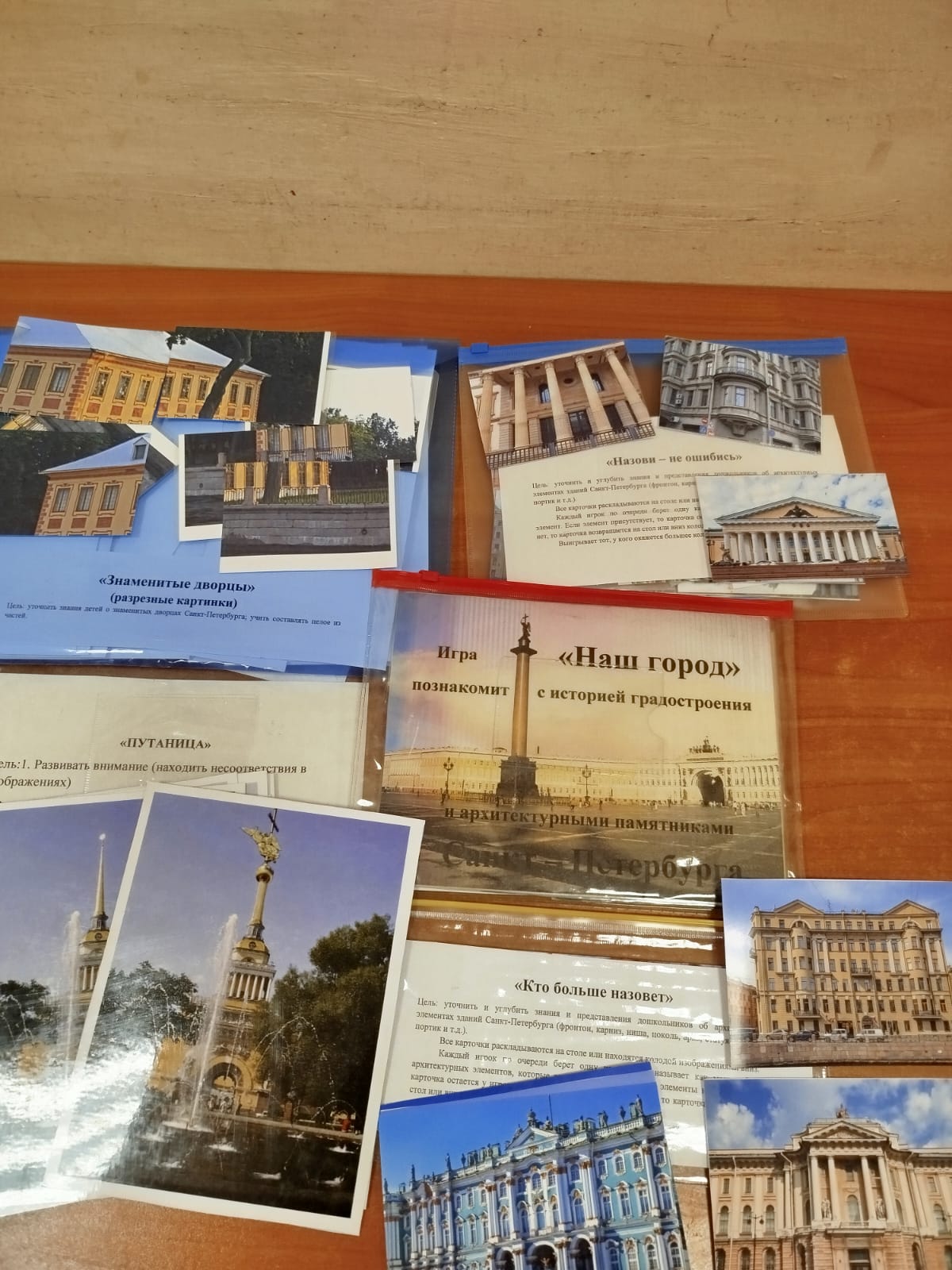 - «Знаменитые дворцы Санкт-Петербурга» (разрезные картинки)
- «Назови – не ошибись»
- «Кто больше назовет»
- «Путаница»
- «Наш город»
Экскурсия в отдел  слепков музея  Академии художеств по теме:  «Мифы Древней Греции» 
Данная экскурсия выбрана не случайно, т.к. многие маскароны связаны с мифами Древней Греции
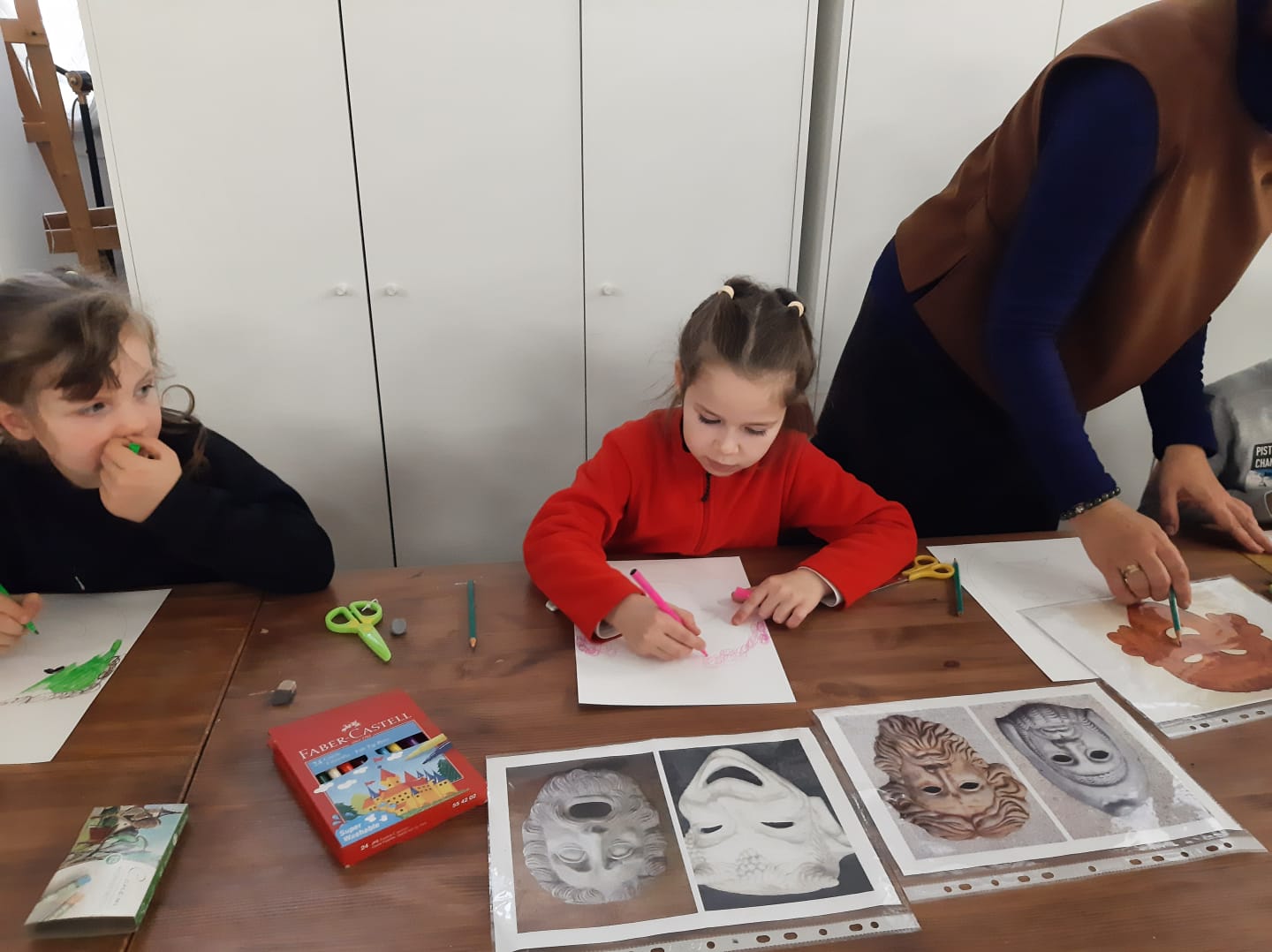 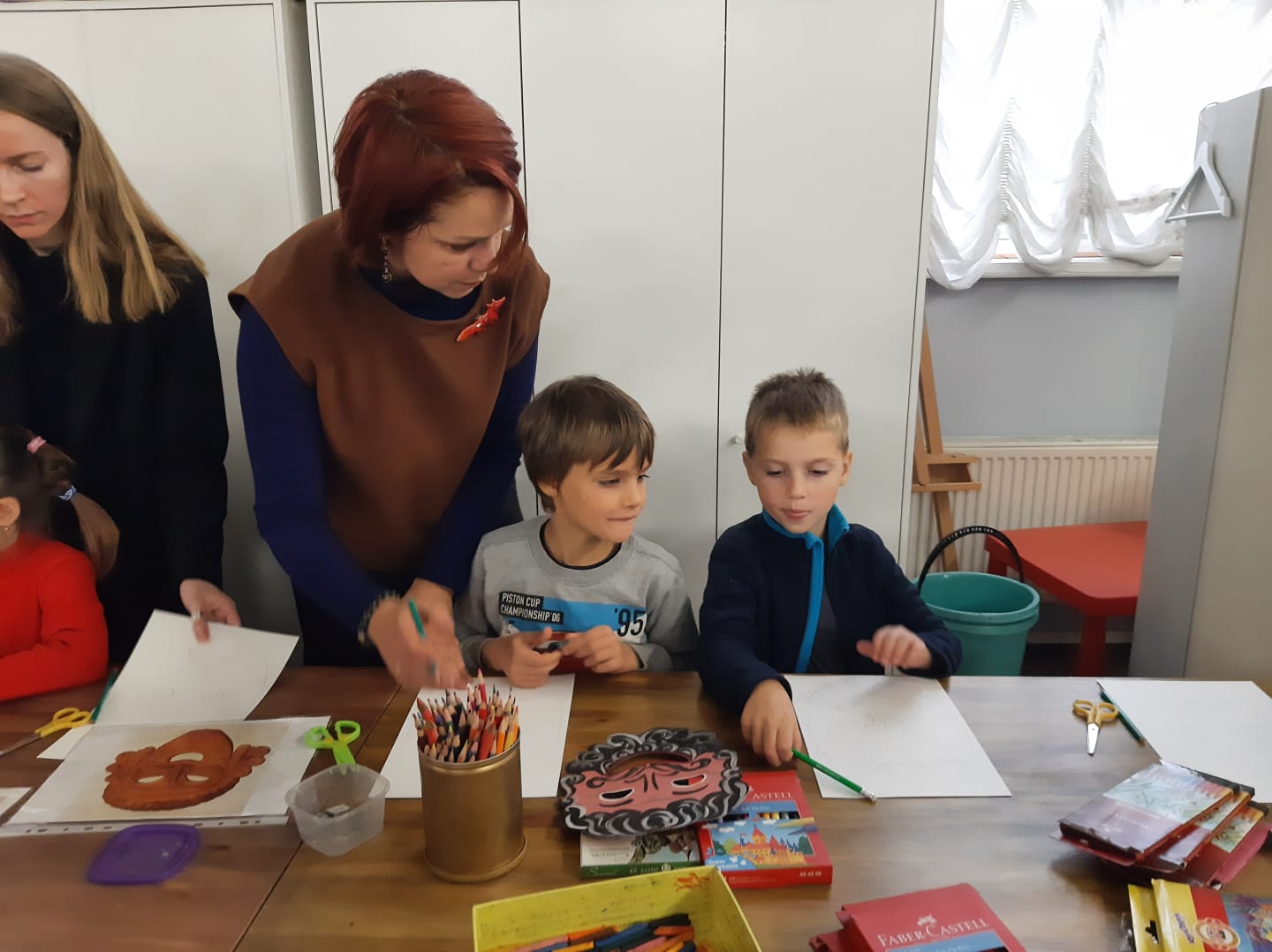 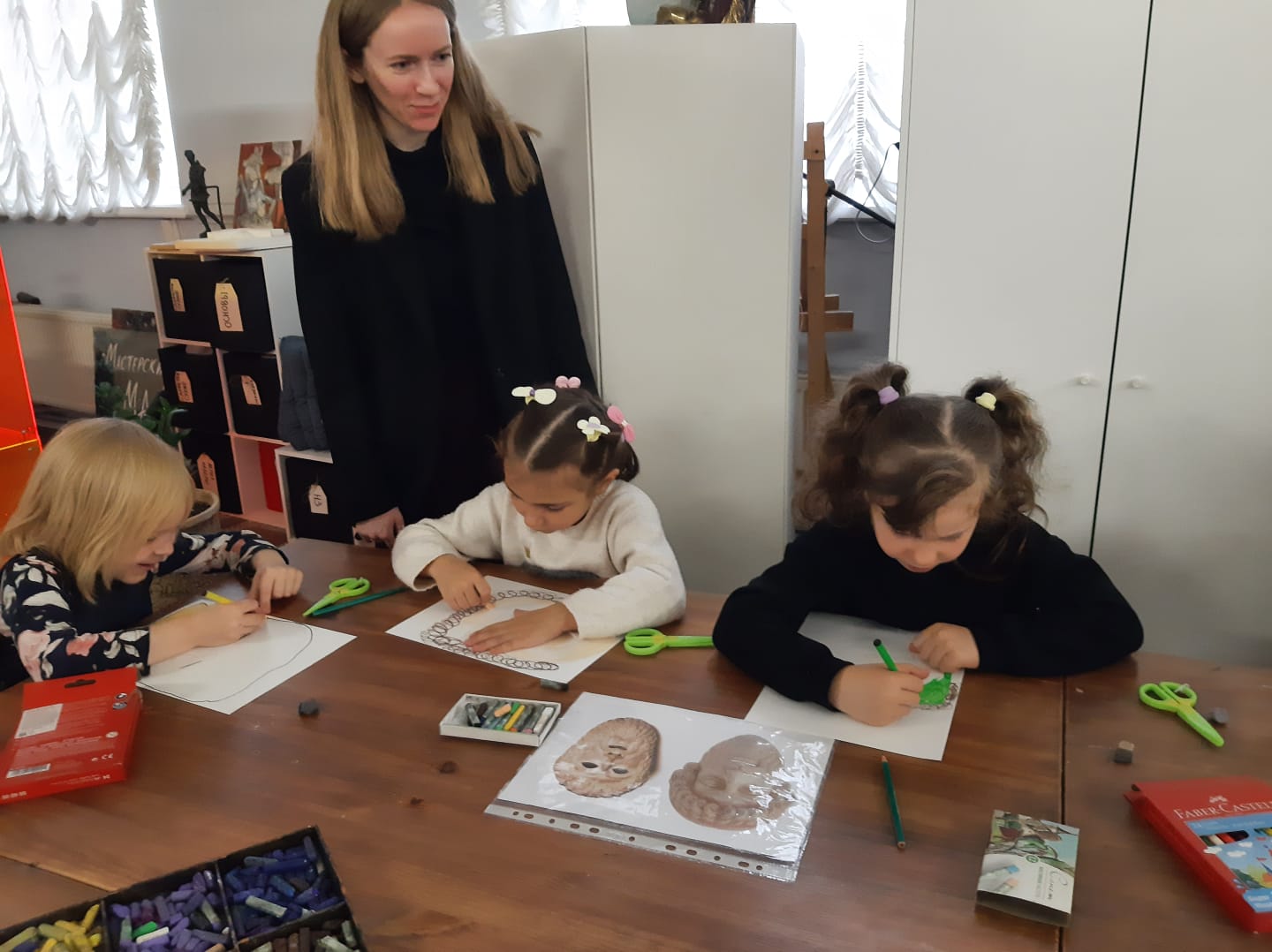 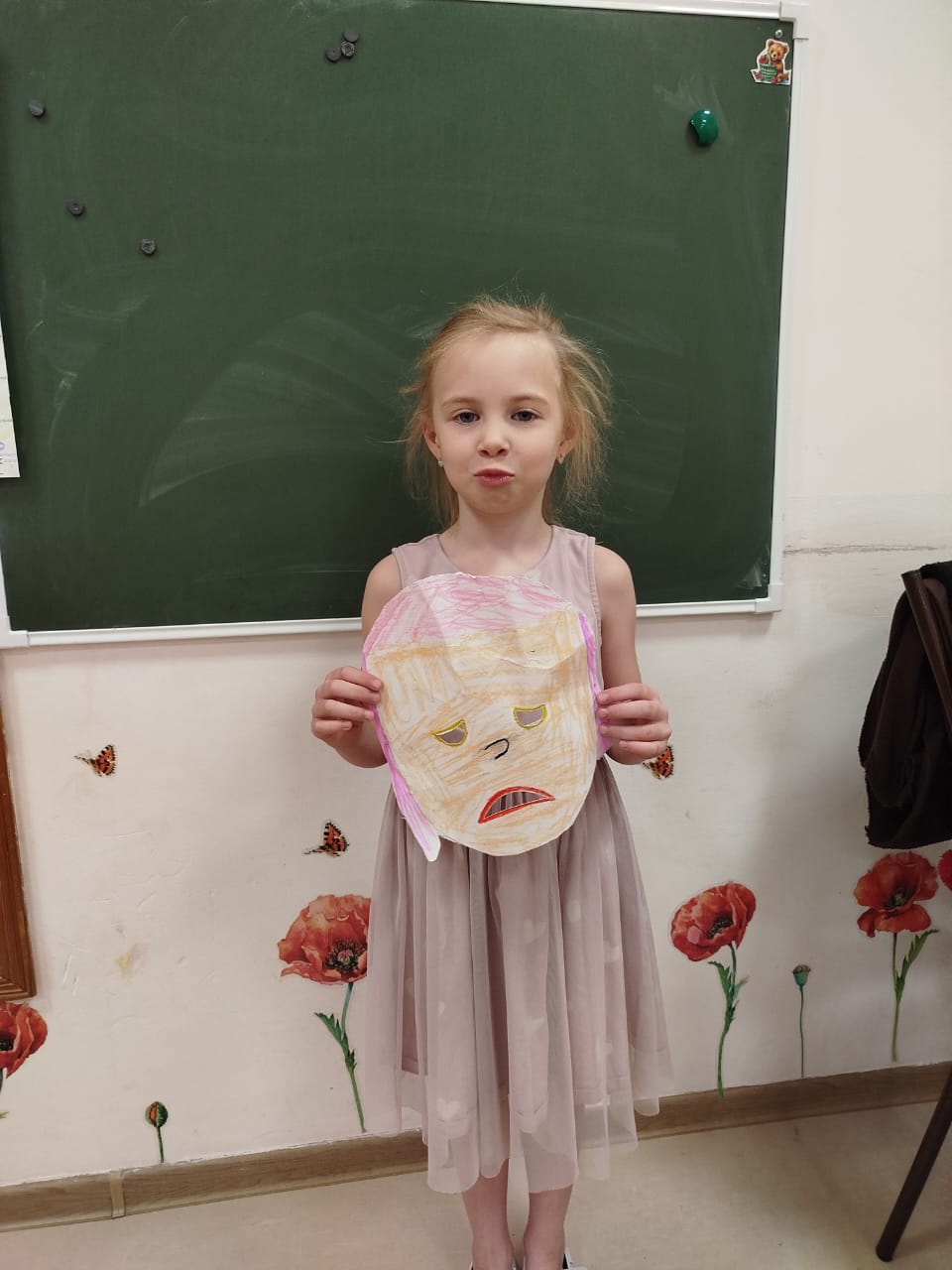 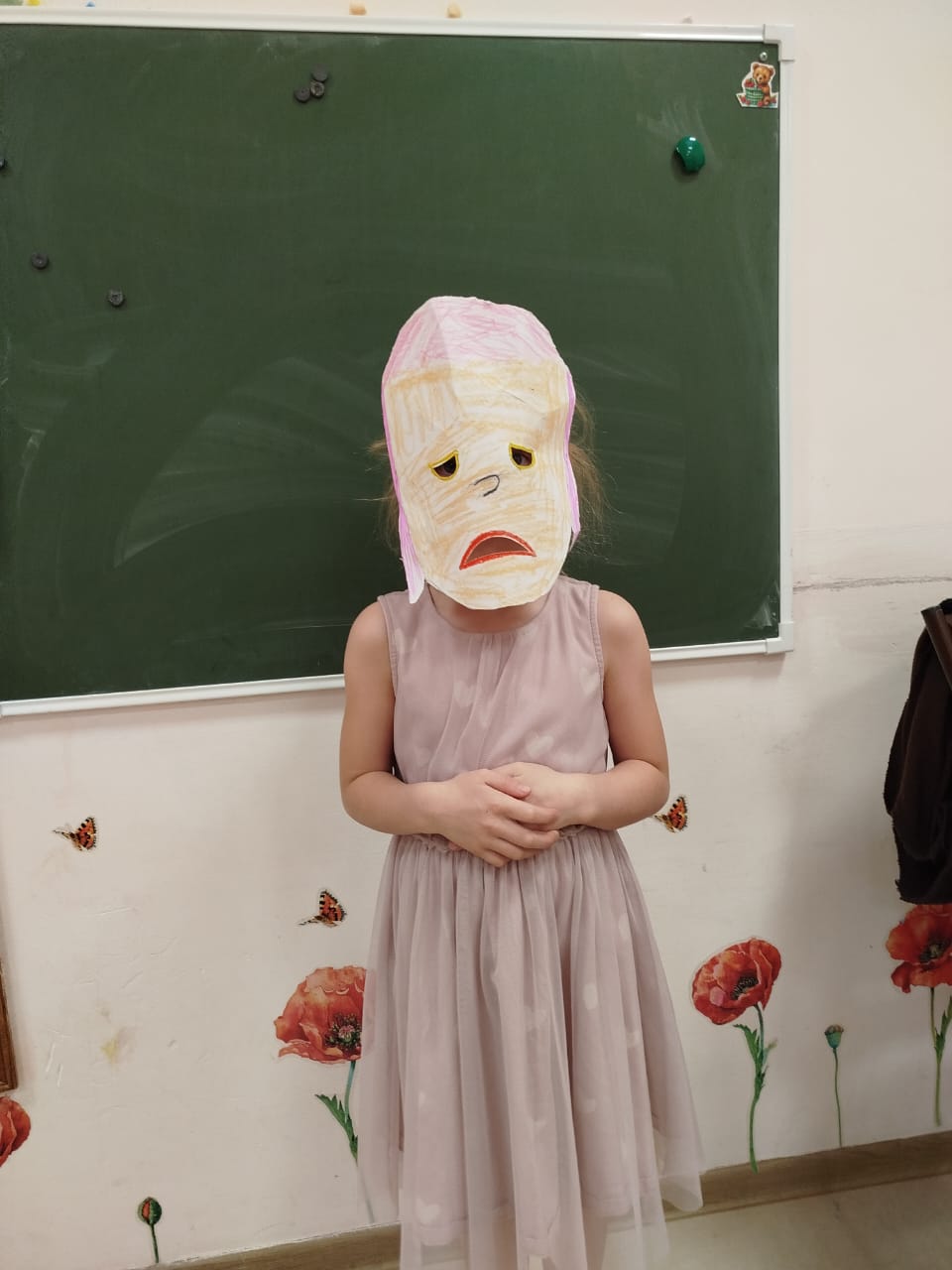 Мастер-класс в Академии художеств «Греческие каникулы»
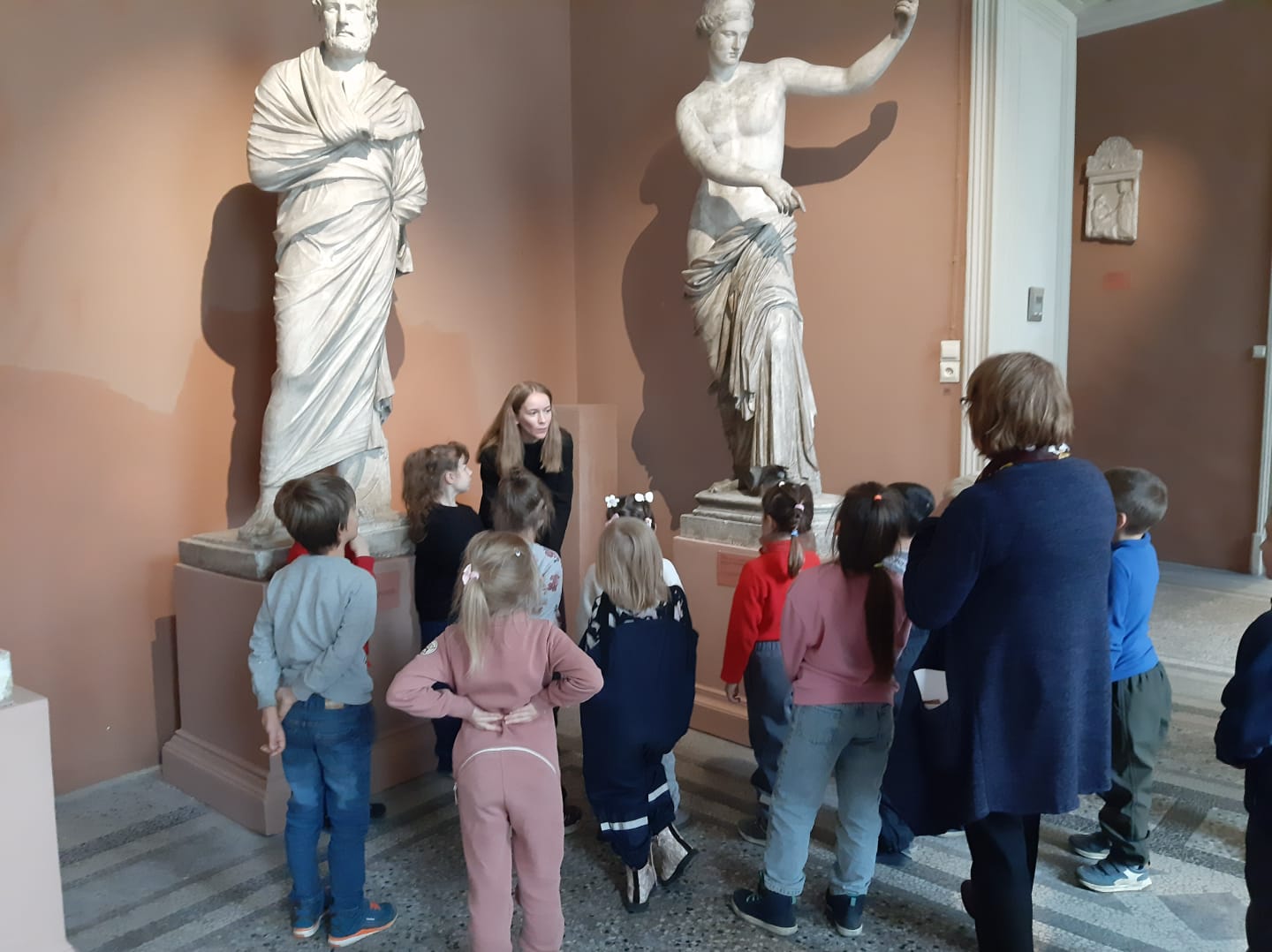 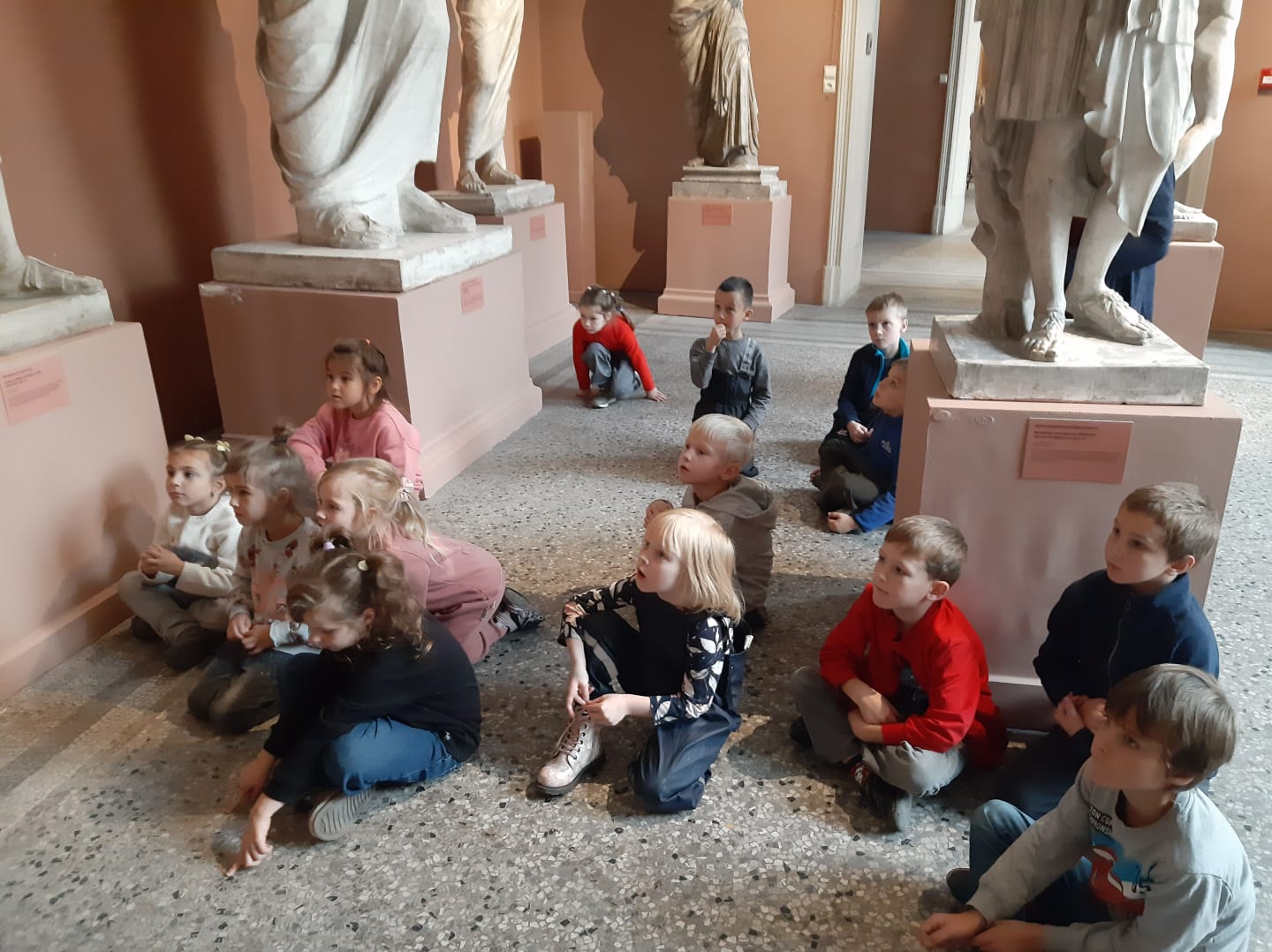 Целевая прогулка по 4 и 5 линиям 
Васильевского острова  
Знакомство с особенностями домов (эркер, балюстрада, барельефы, маскароны)
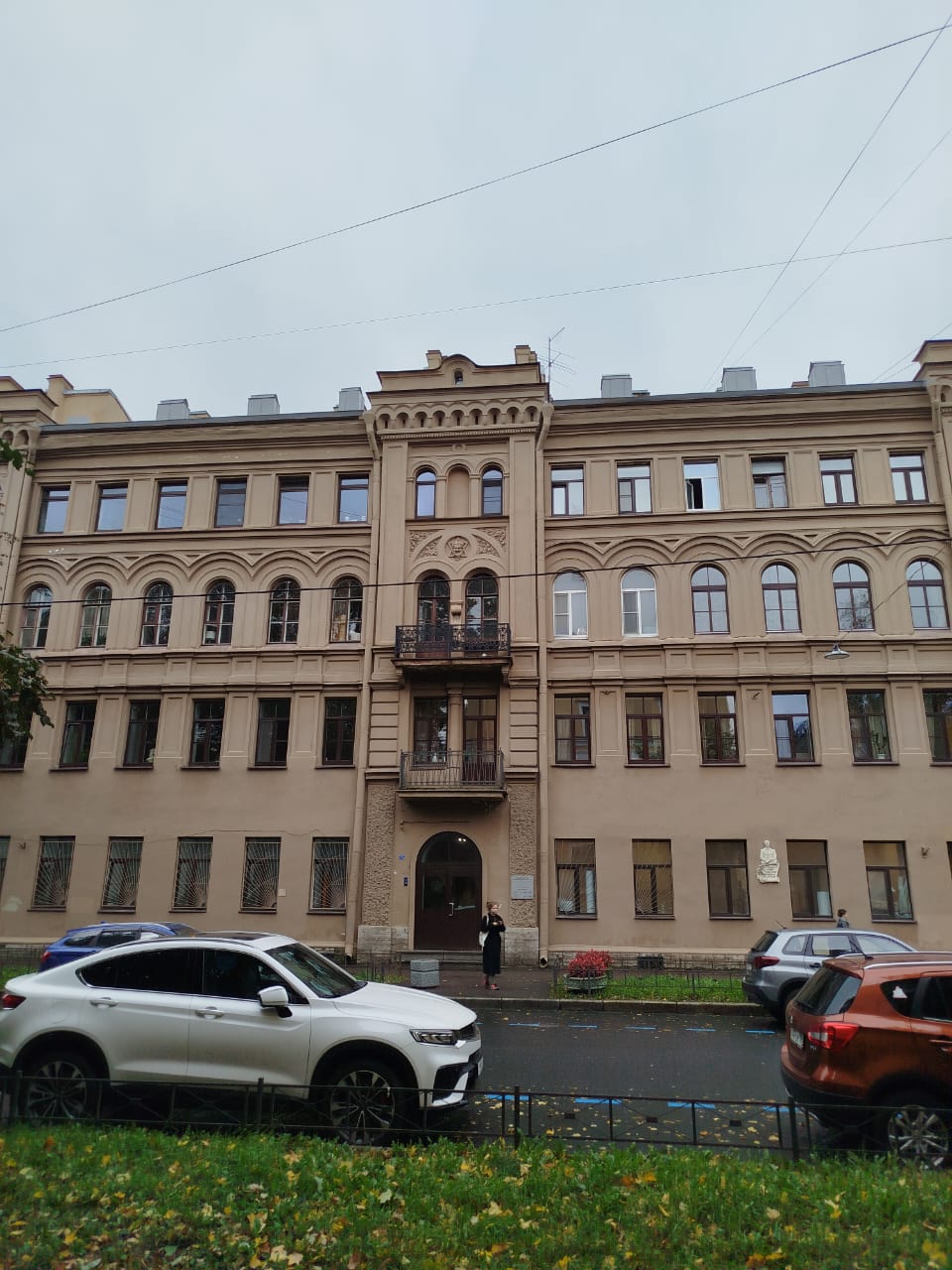 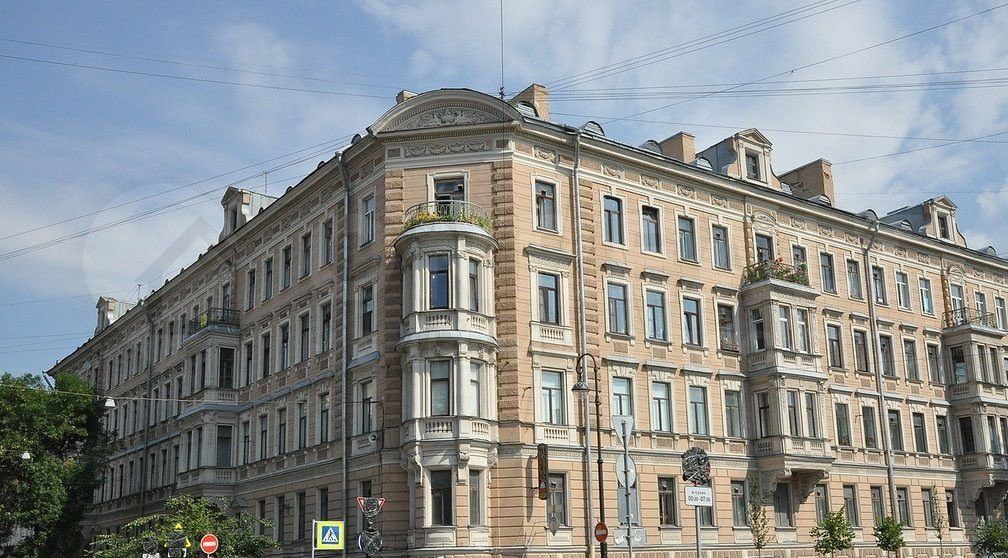 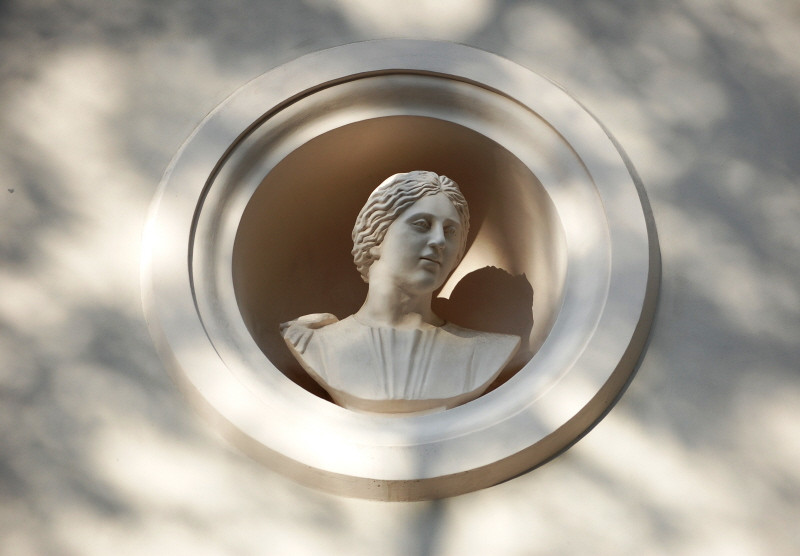 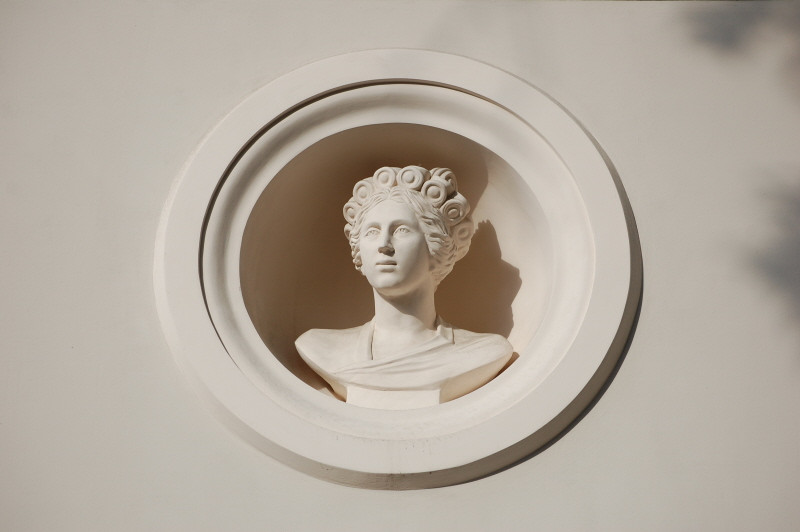 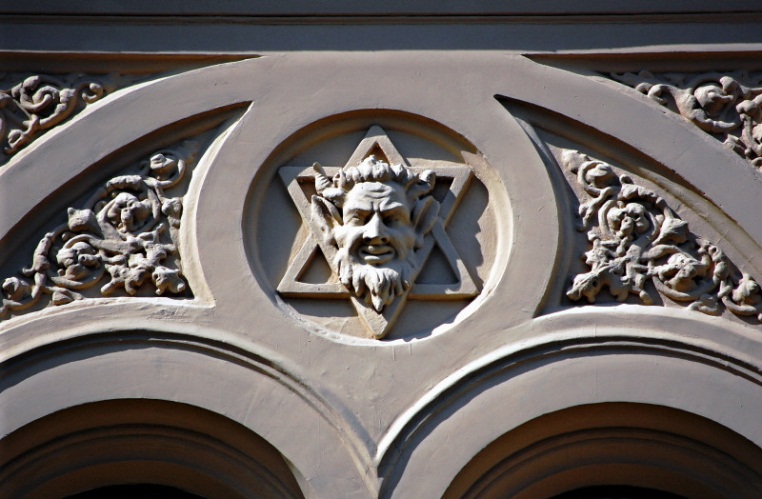 4 линия, 10
4 линия, 15
Целевая прогулка к зданию 
Академии Художеств
Рассматривание  фасада здания, закрепление понятий   портик, фронтон, барельеф, балюстрада, колонна, пилястры
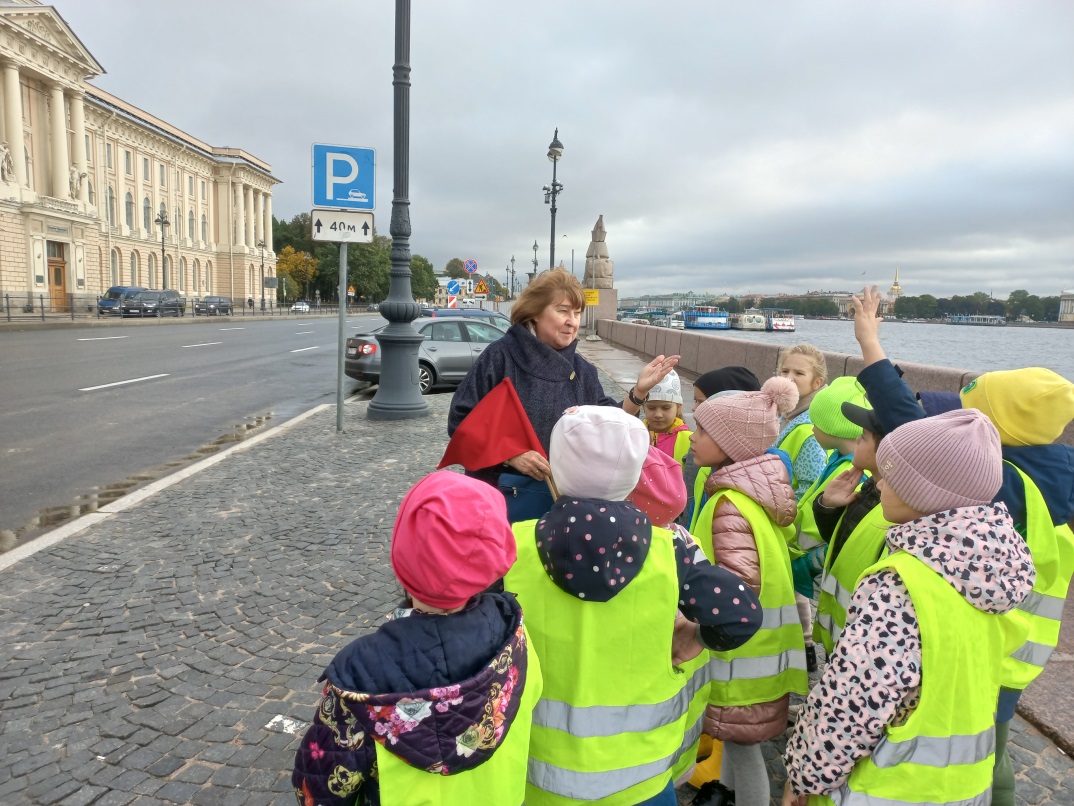 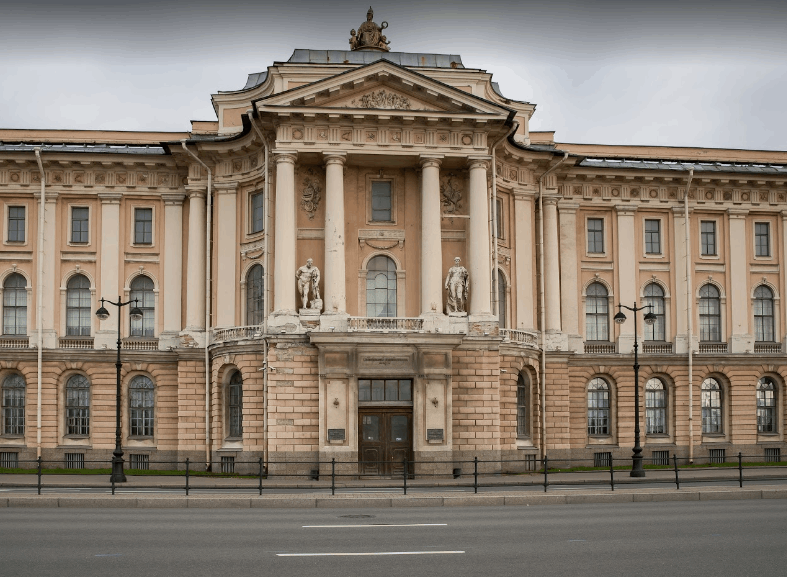 Целевая прогулка в Академический сад Рассматривание здания Академии со стороны сада. Знакомство с Садовым корпусом.
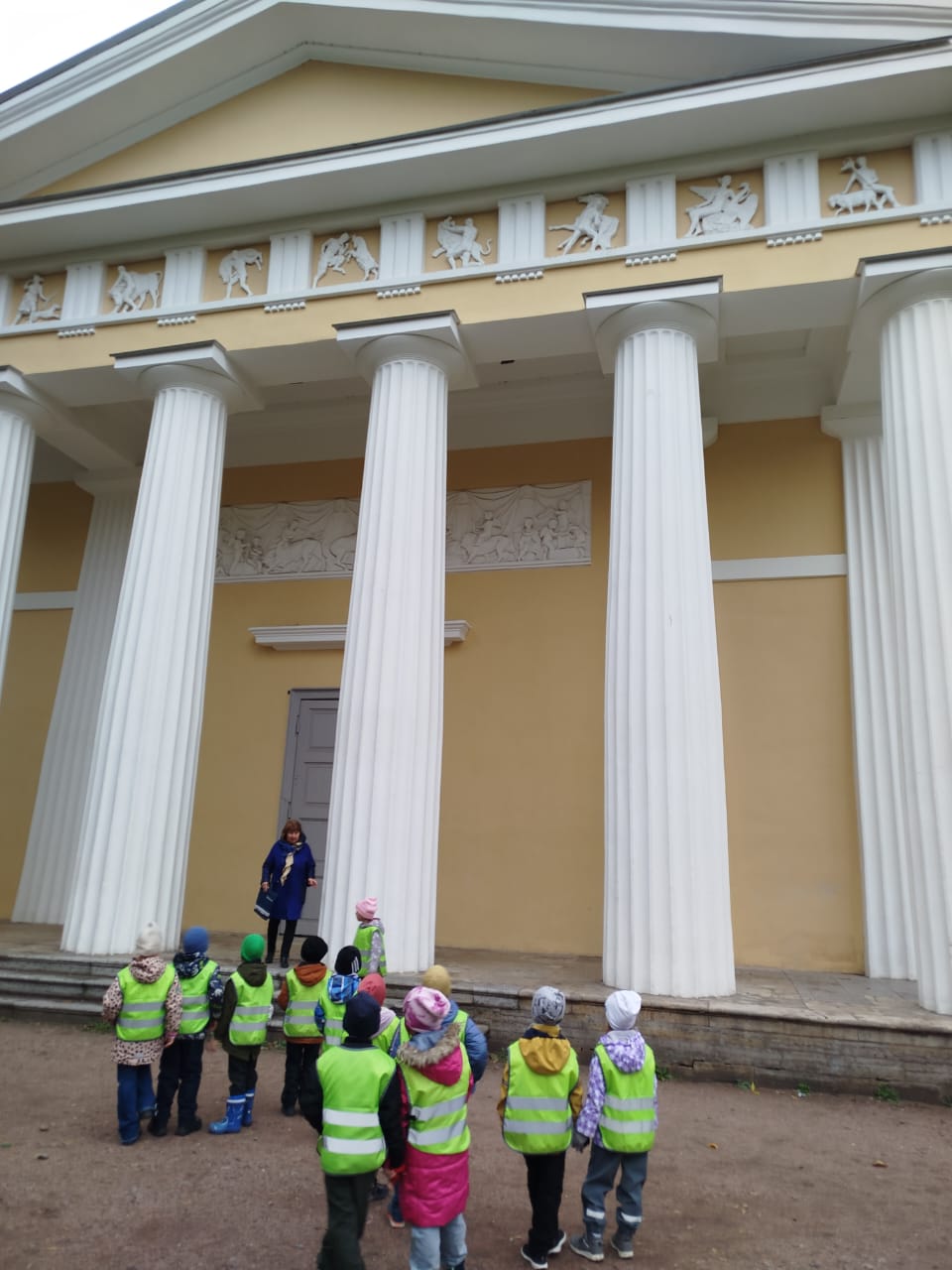 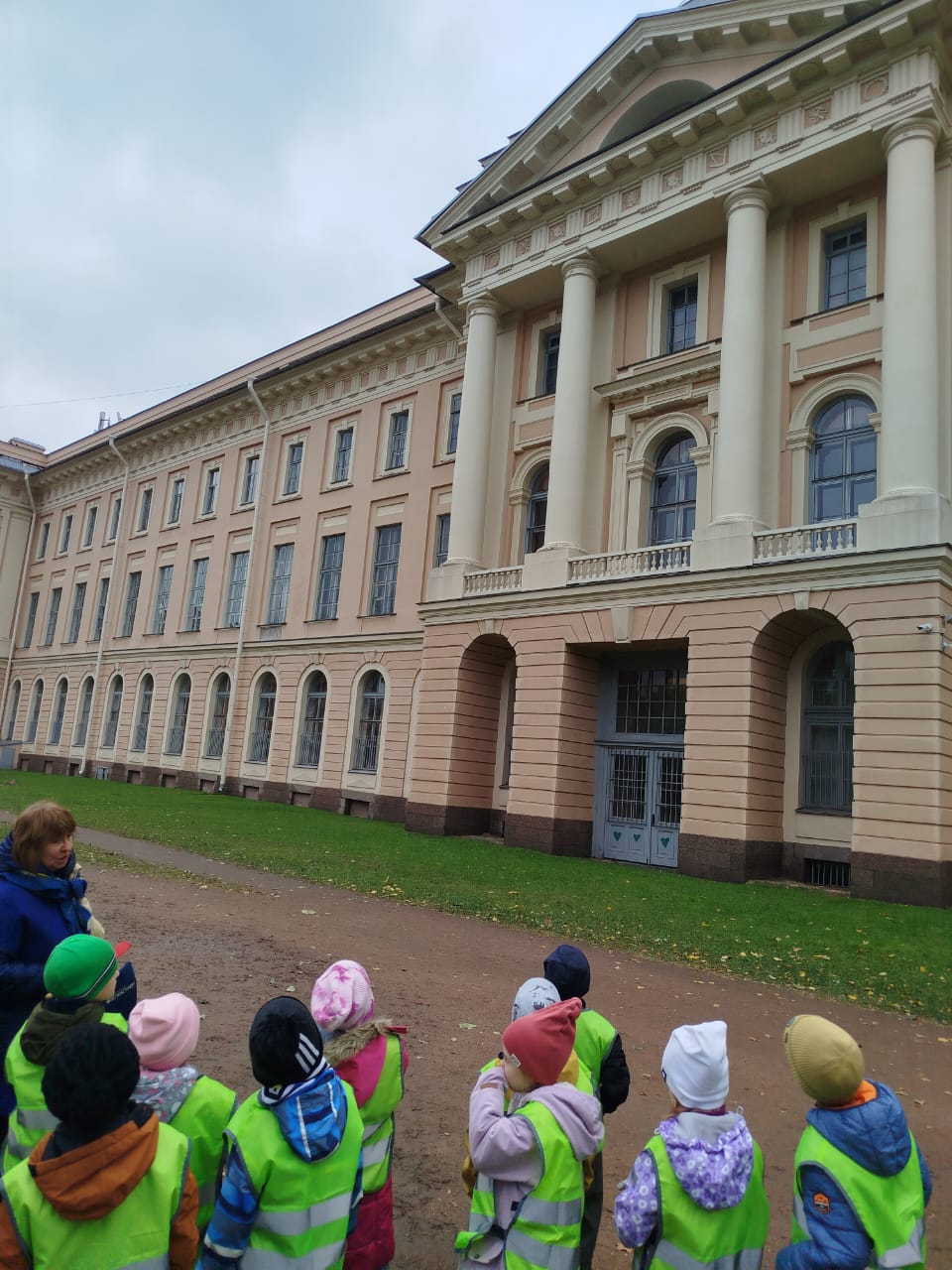 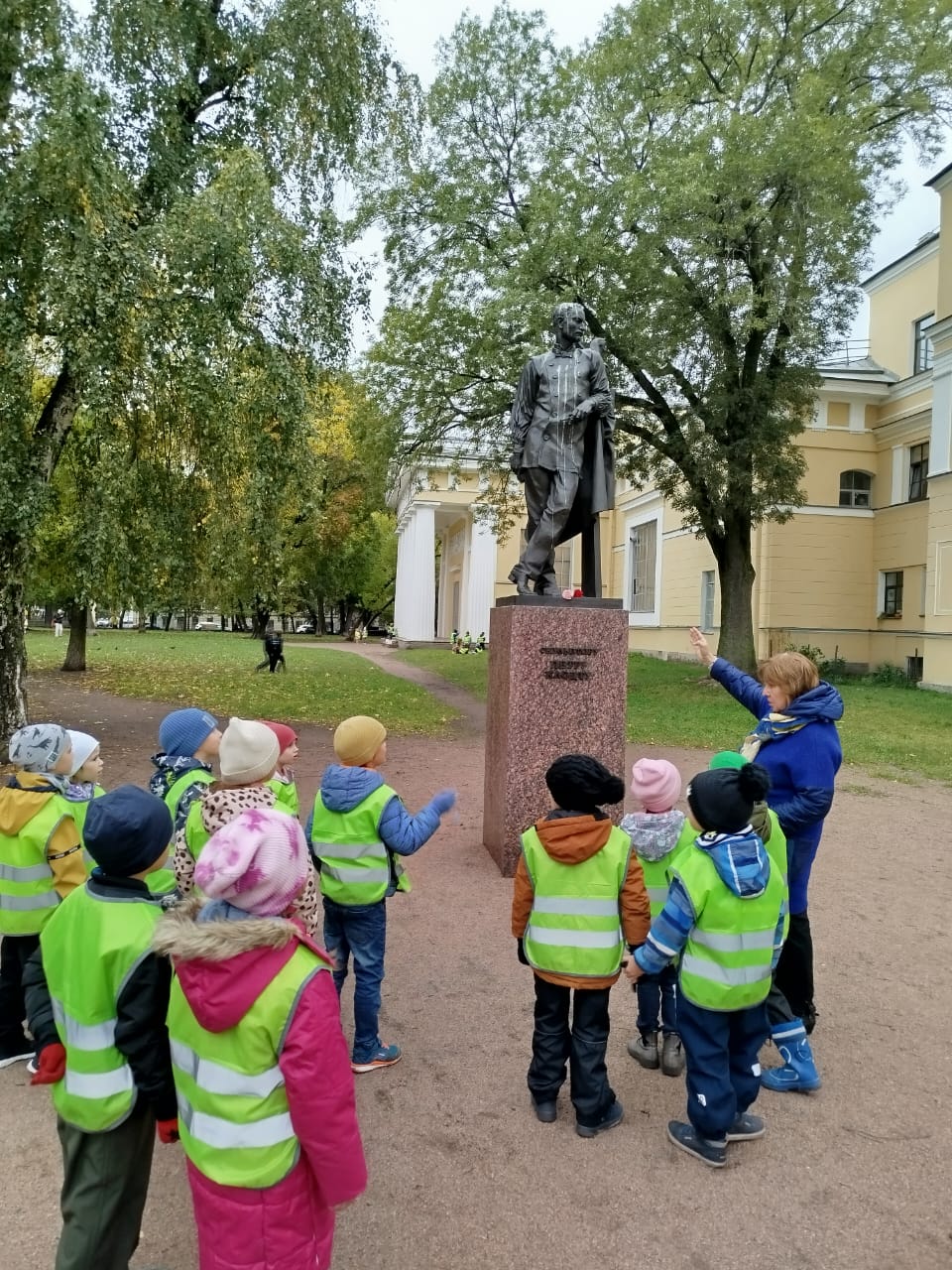 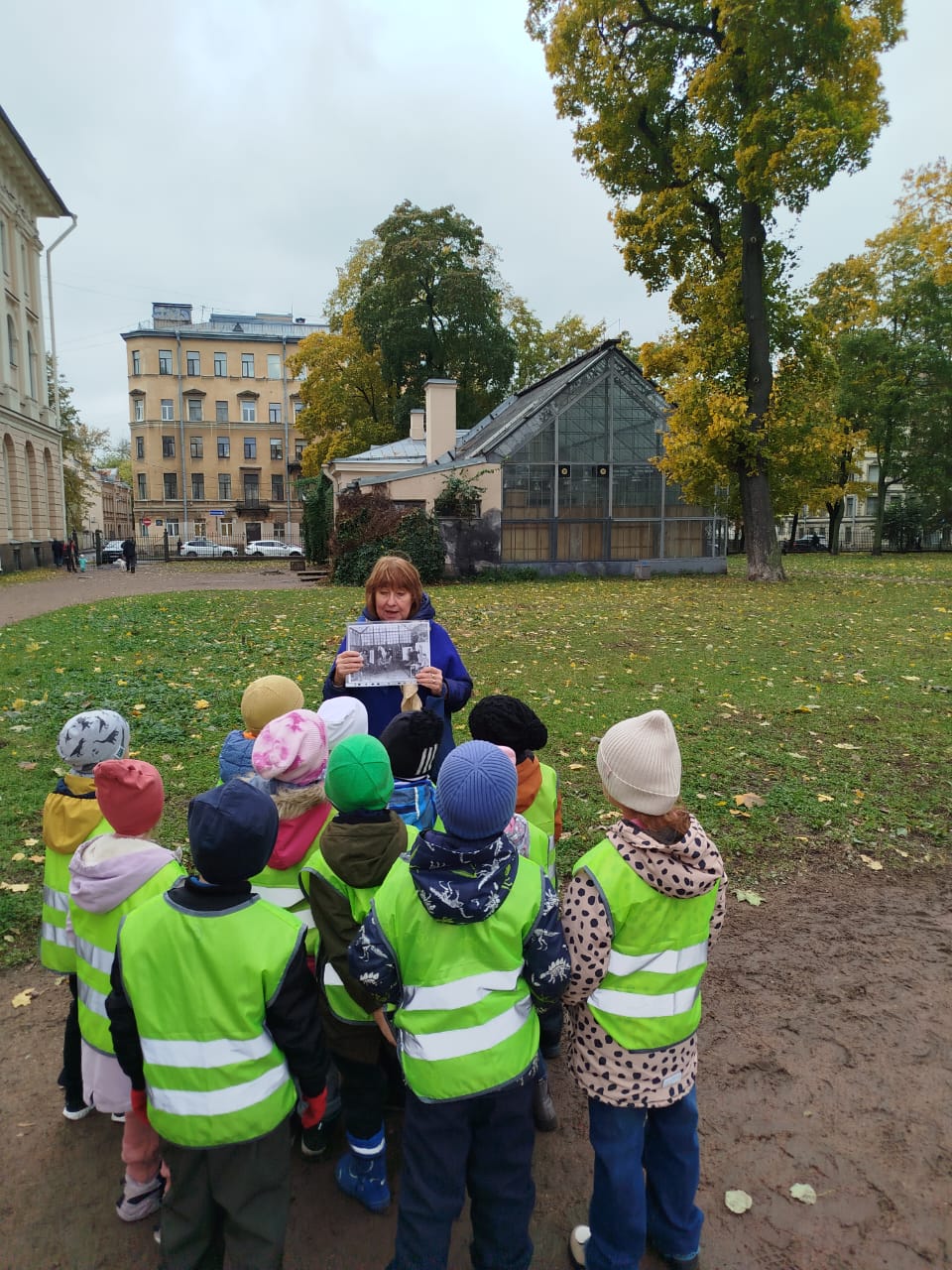 Целевая прогулка к памятнику
Доменико Трезини
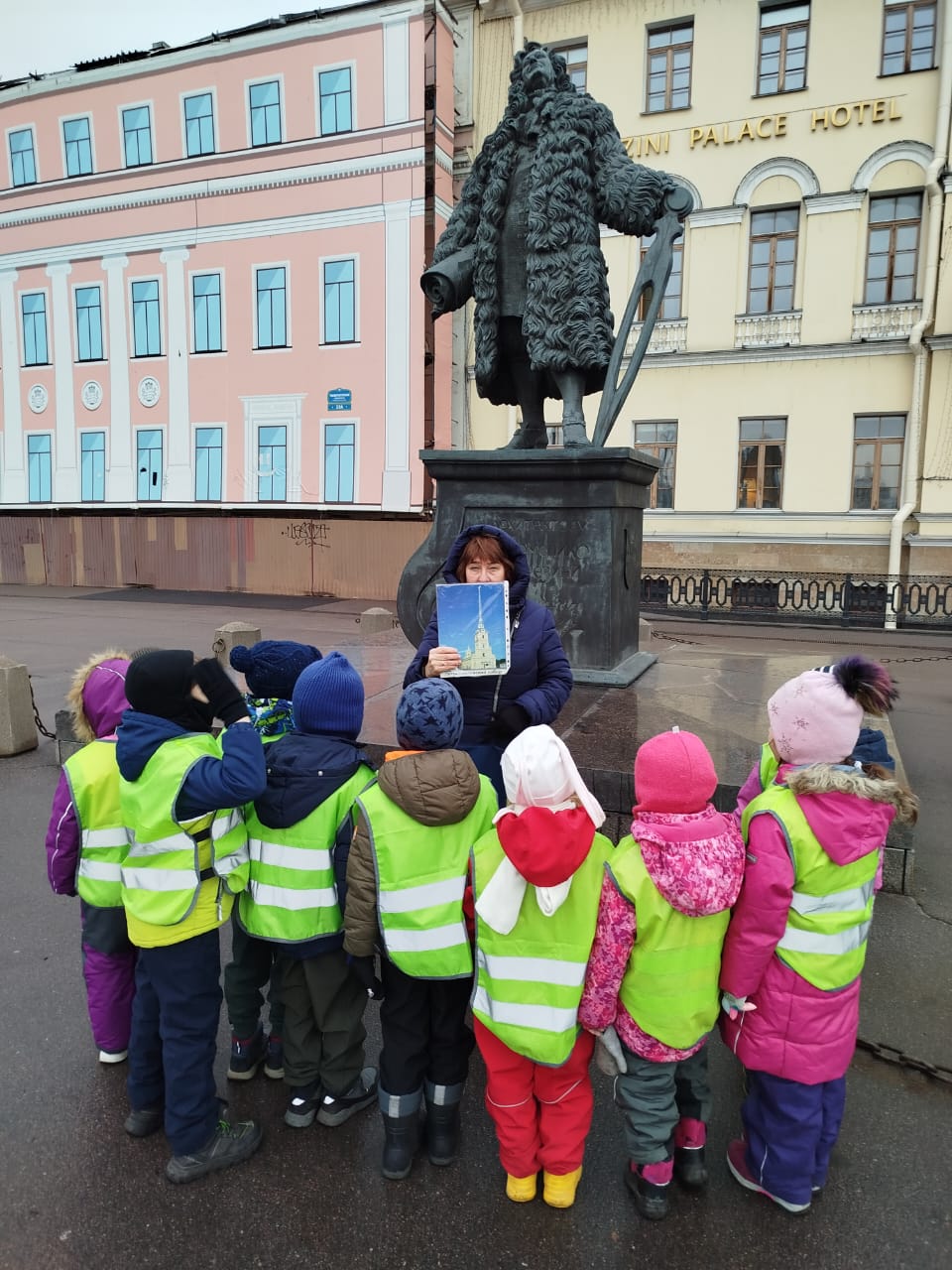 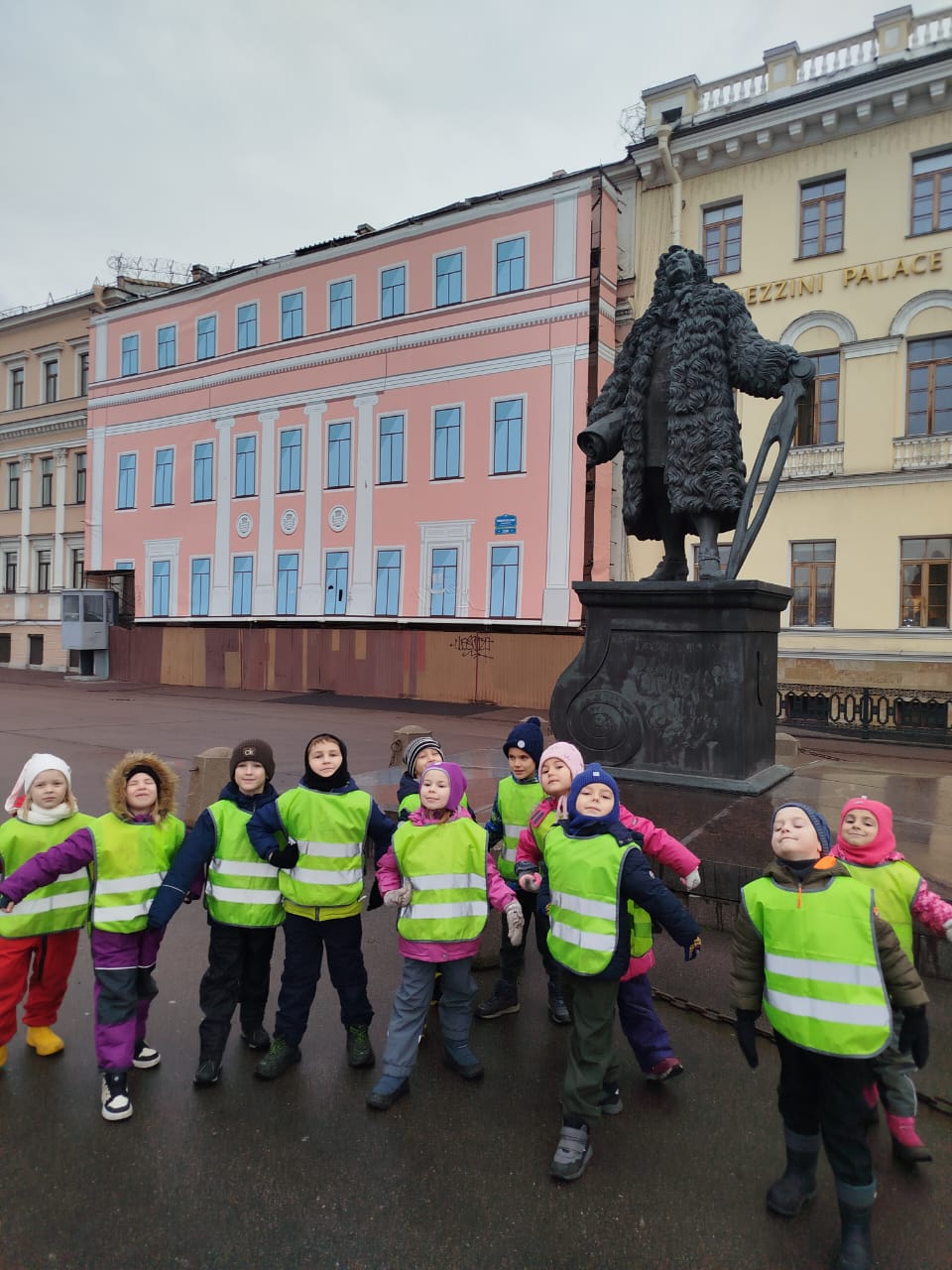 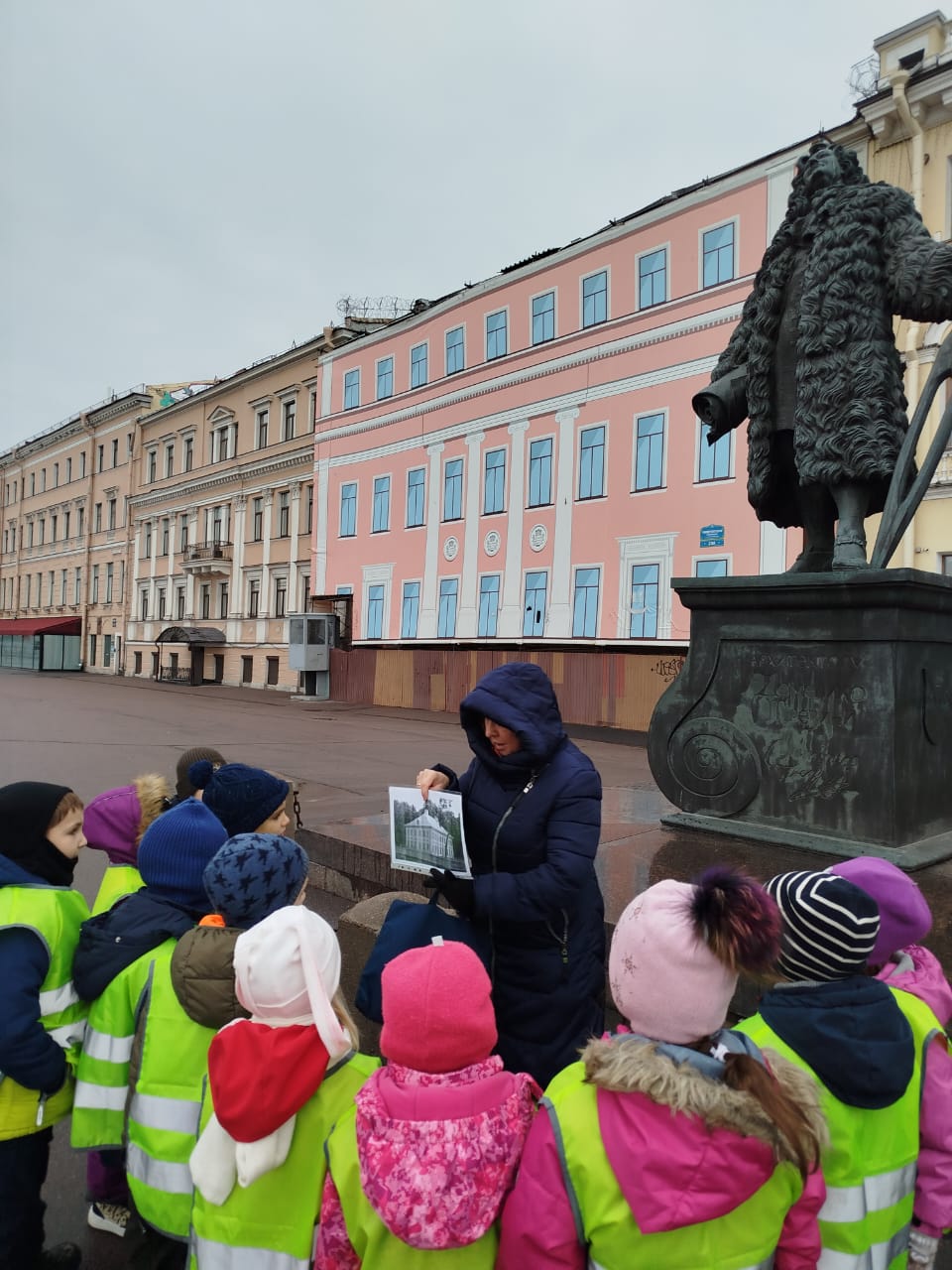 Целевая прогулка в Румянцевский сад Рассматривание обелиска Румянцева победам, фонтанов, сцены
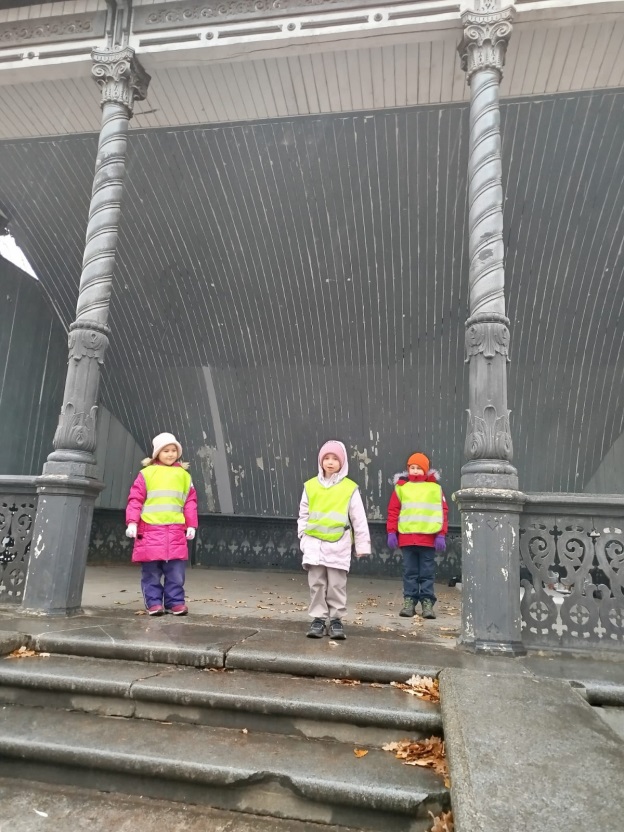 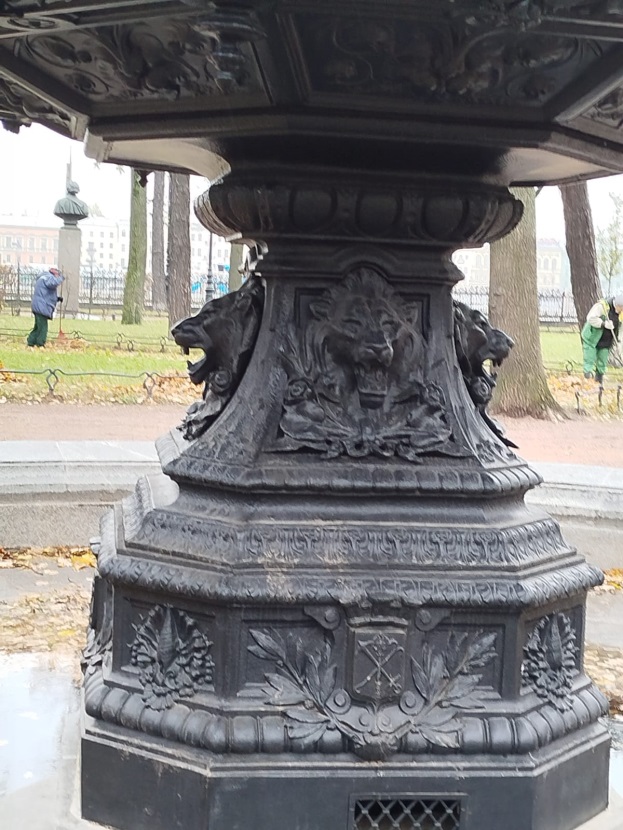 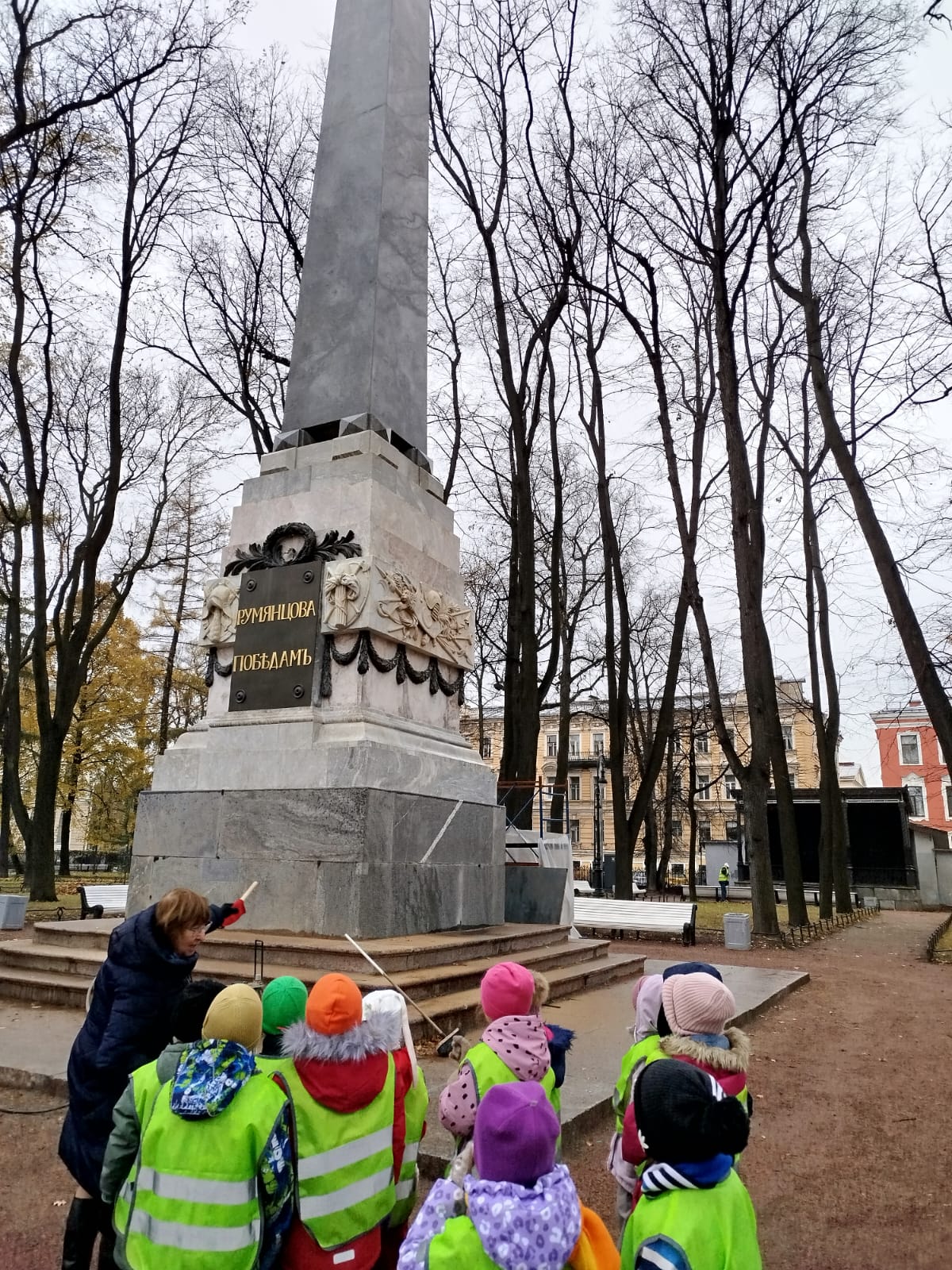 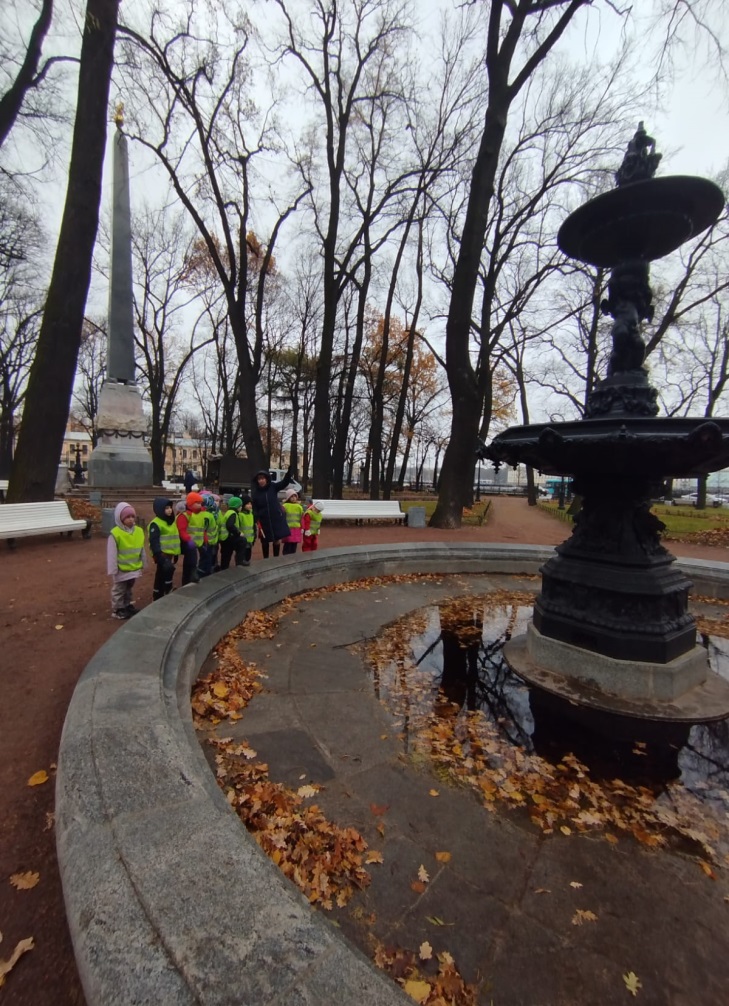 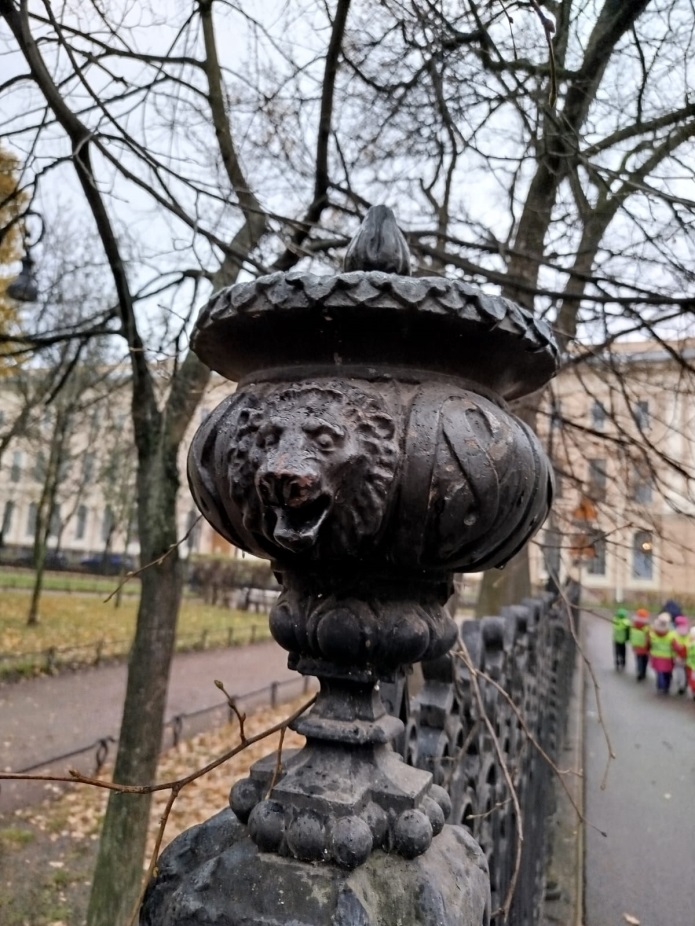 Совместная работа с родителями
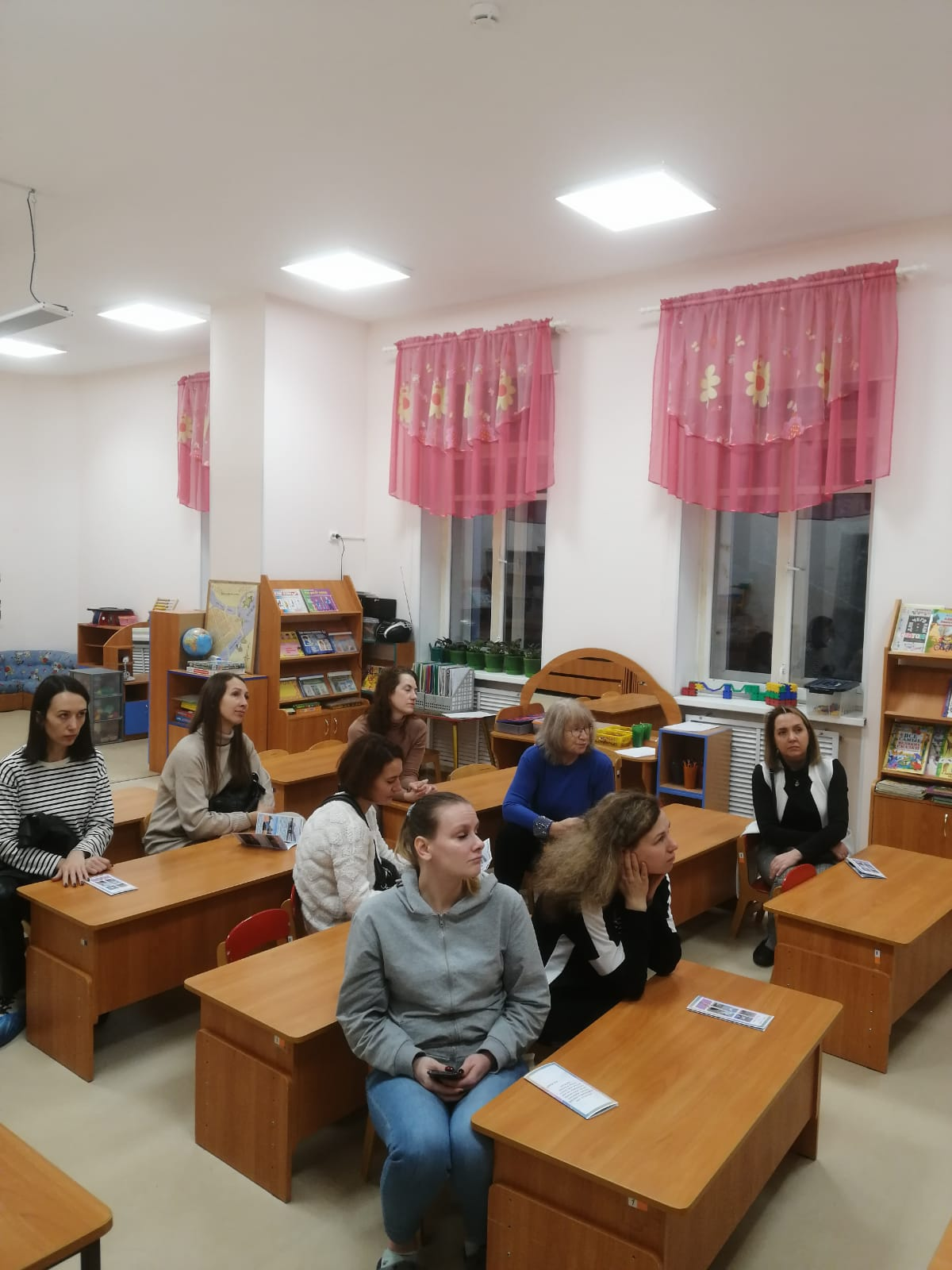 Консультация для родителей по маршруту выходного дня
Информационный материал для родителей
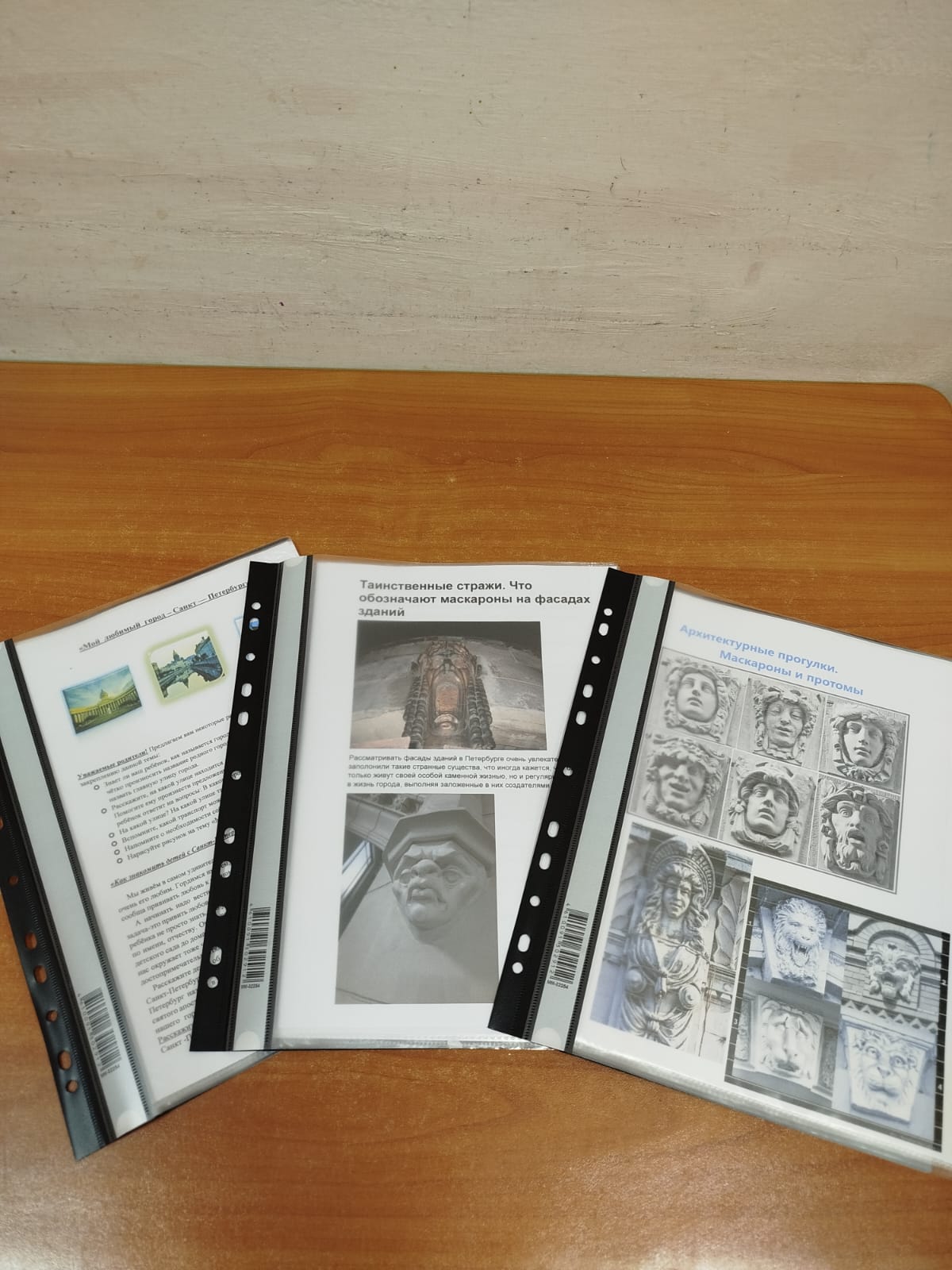 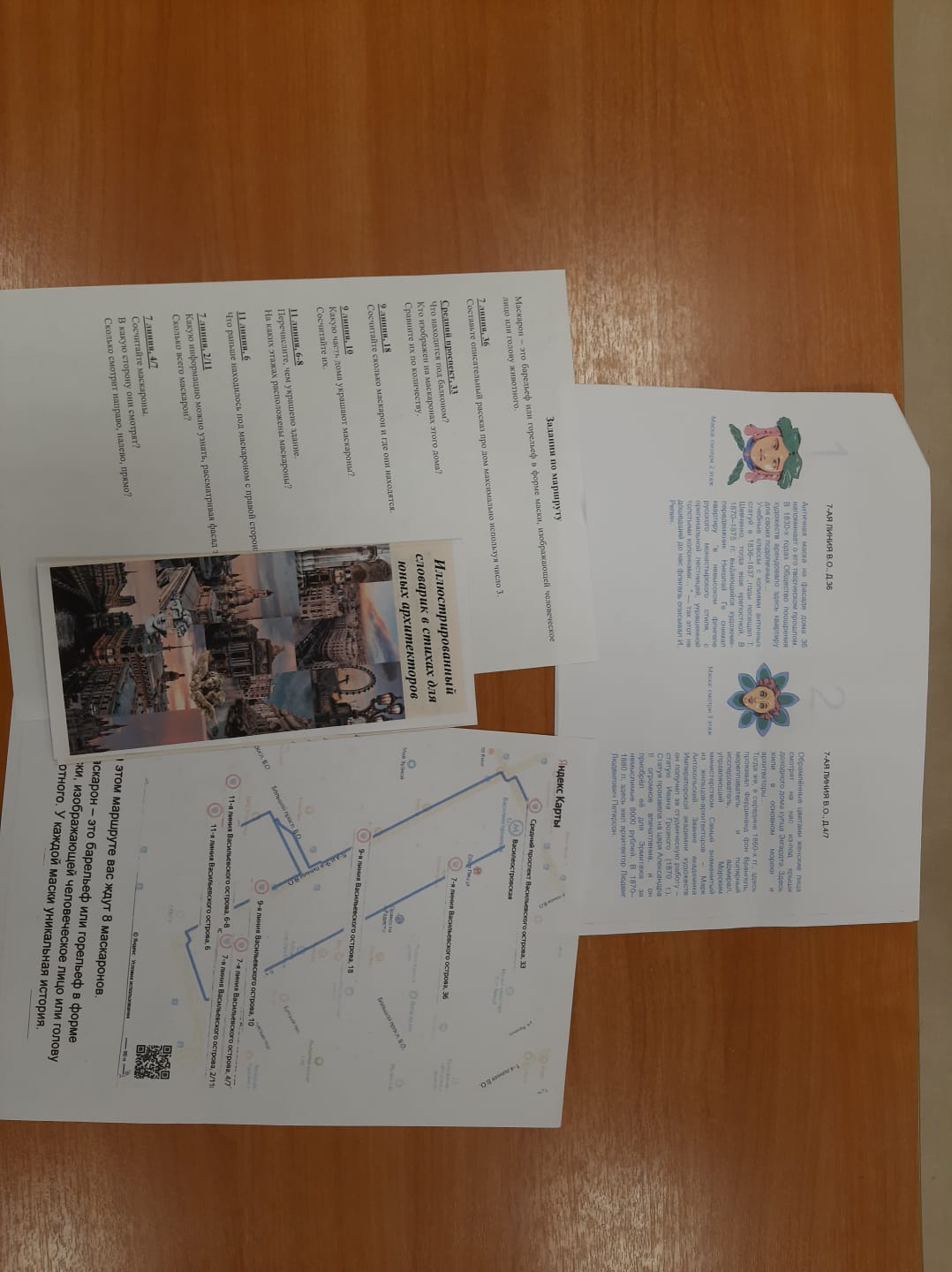 Маршрут выходного дня
Родителям был предложен маршрут. В ходе путешествия дети вместе со взрослыми искали ответы на вопросы по маршрутному листу, знакомились с архитектурными особенностями.
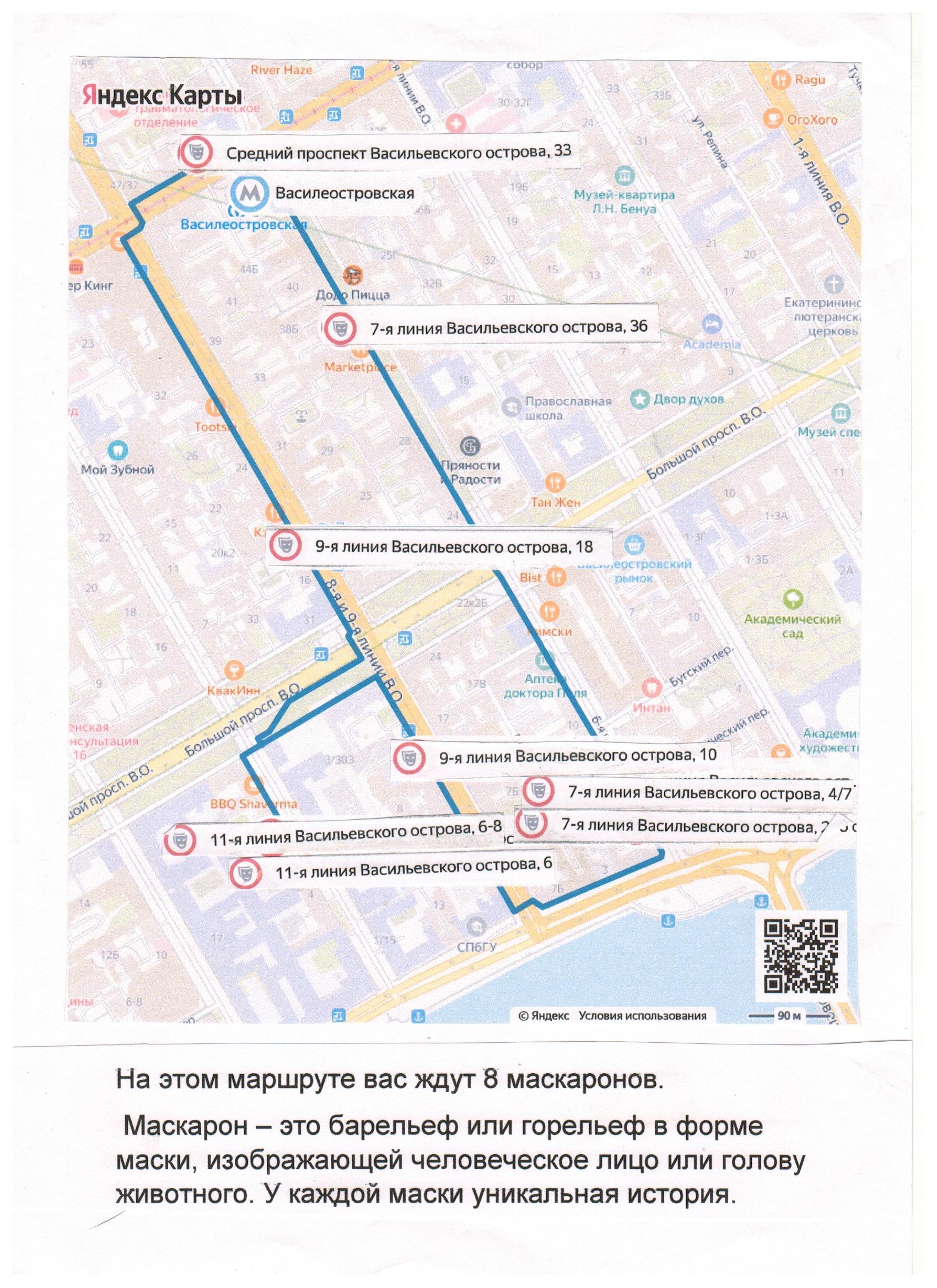 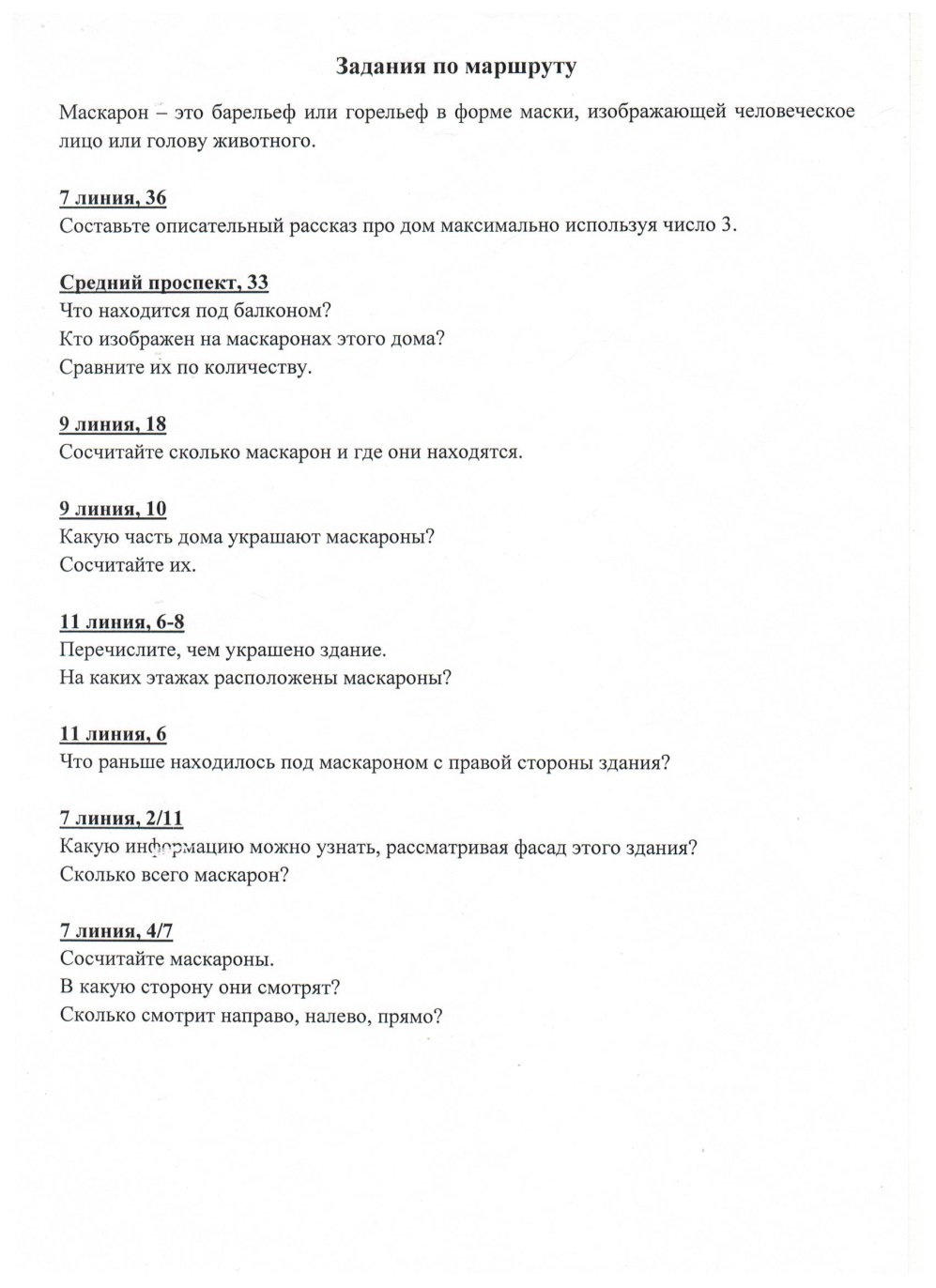 Отчет родителей о пройденном маршруте
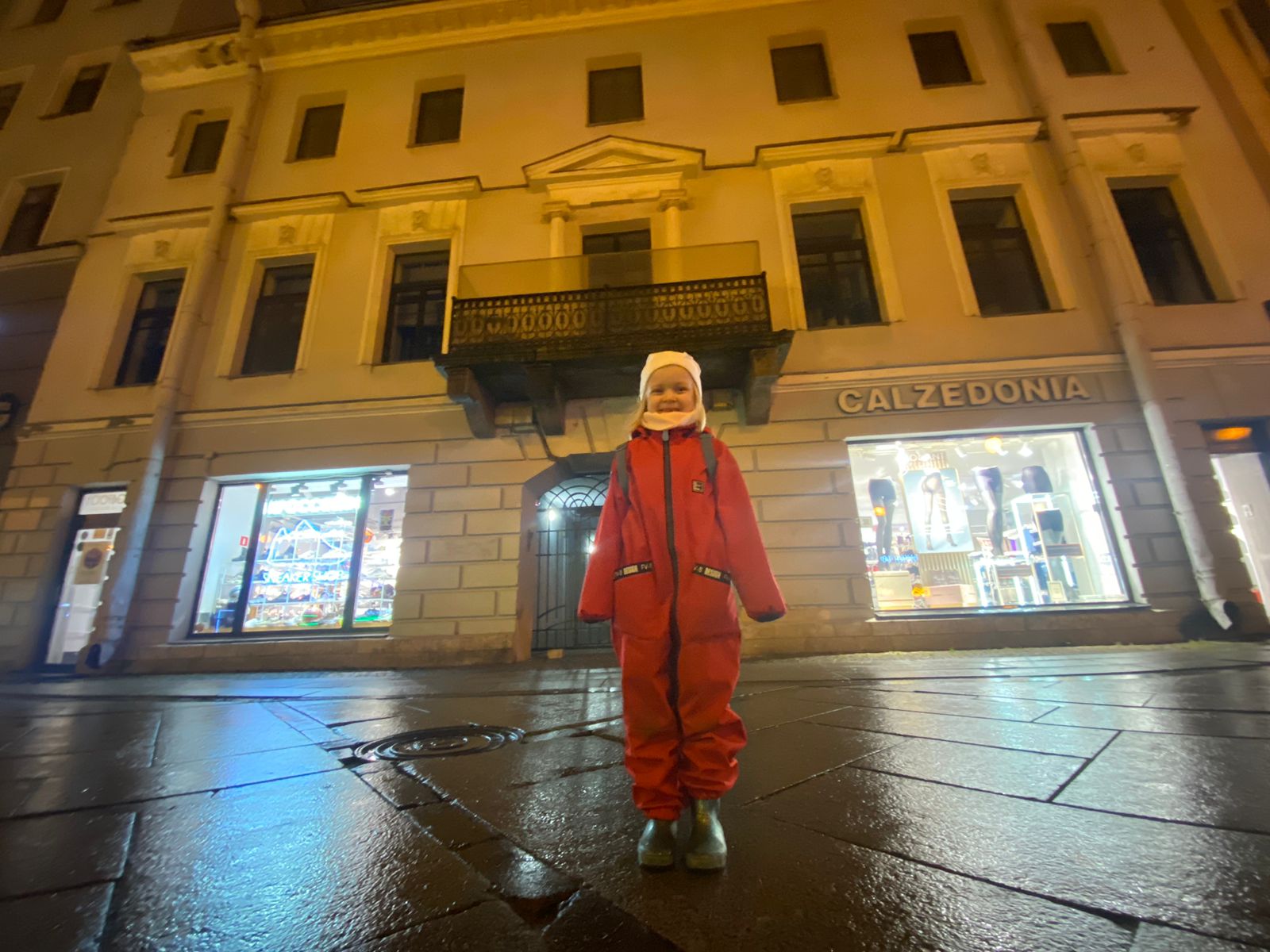 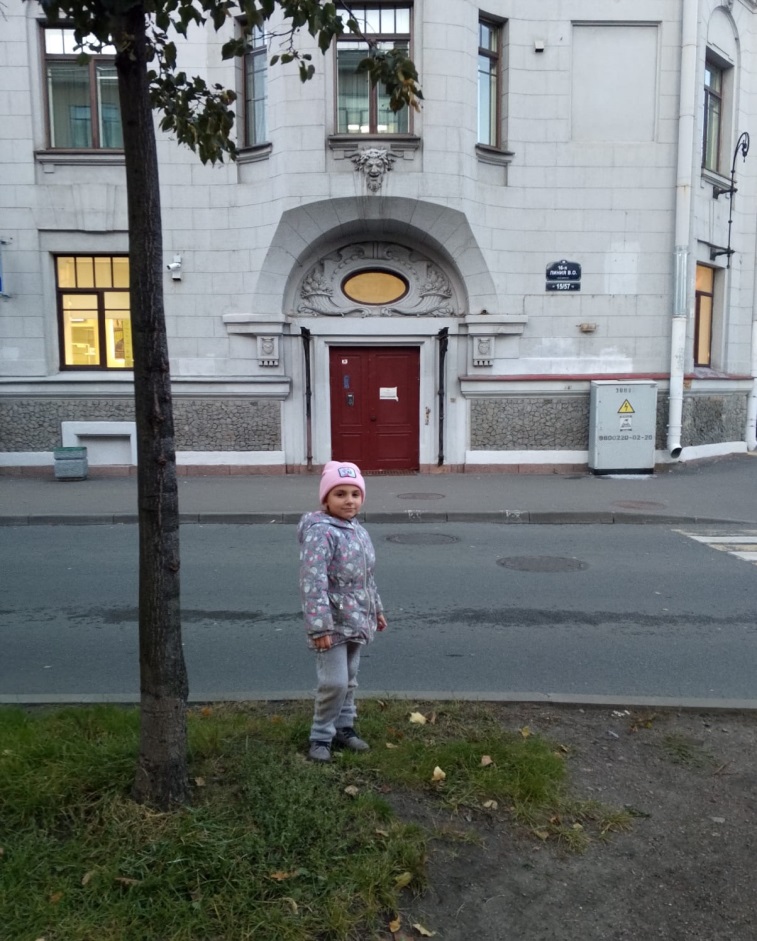 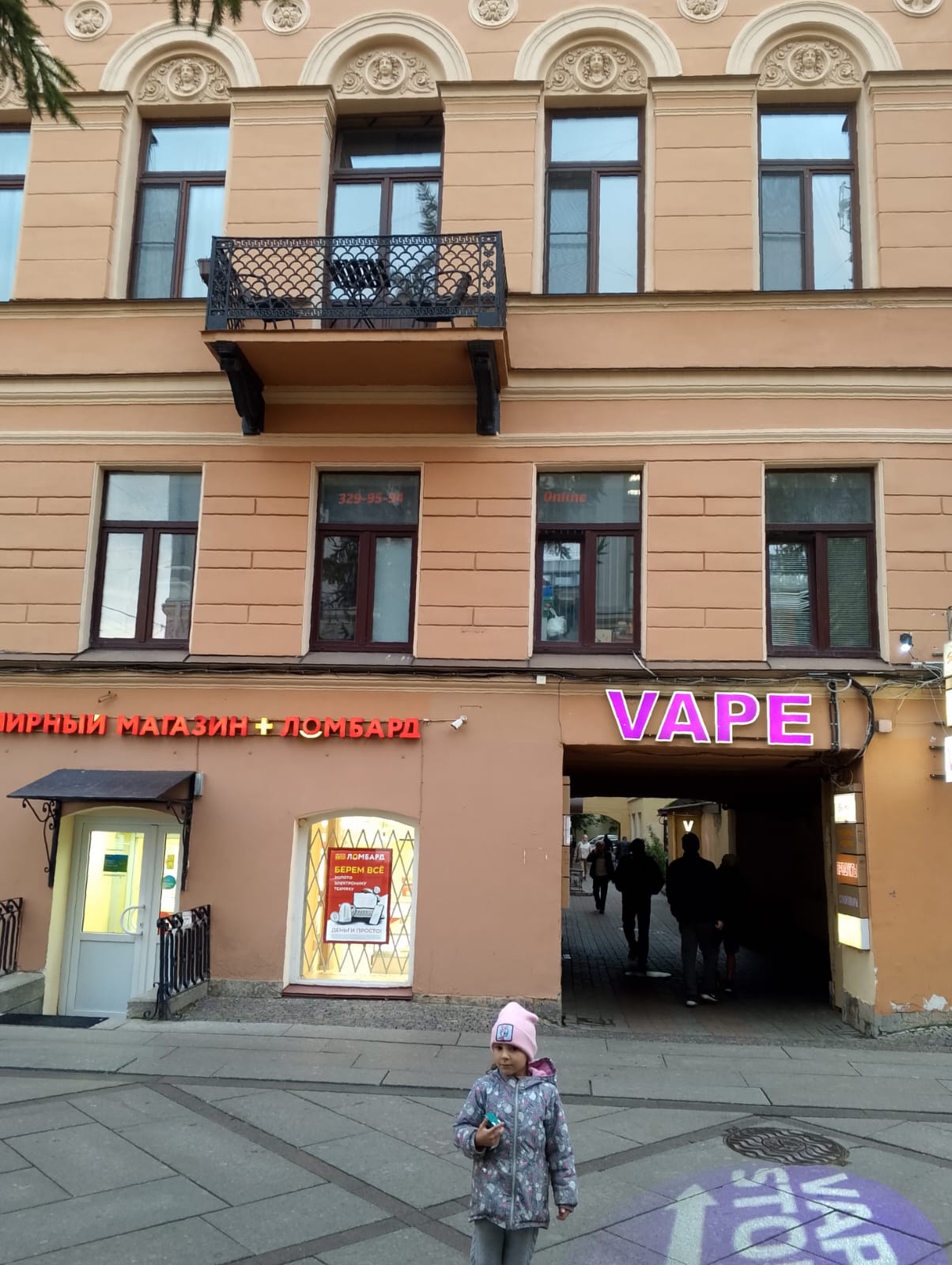 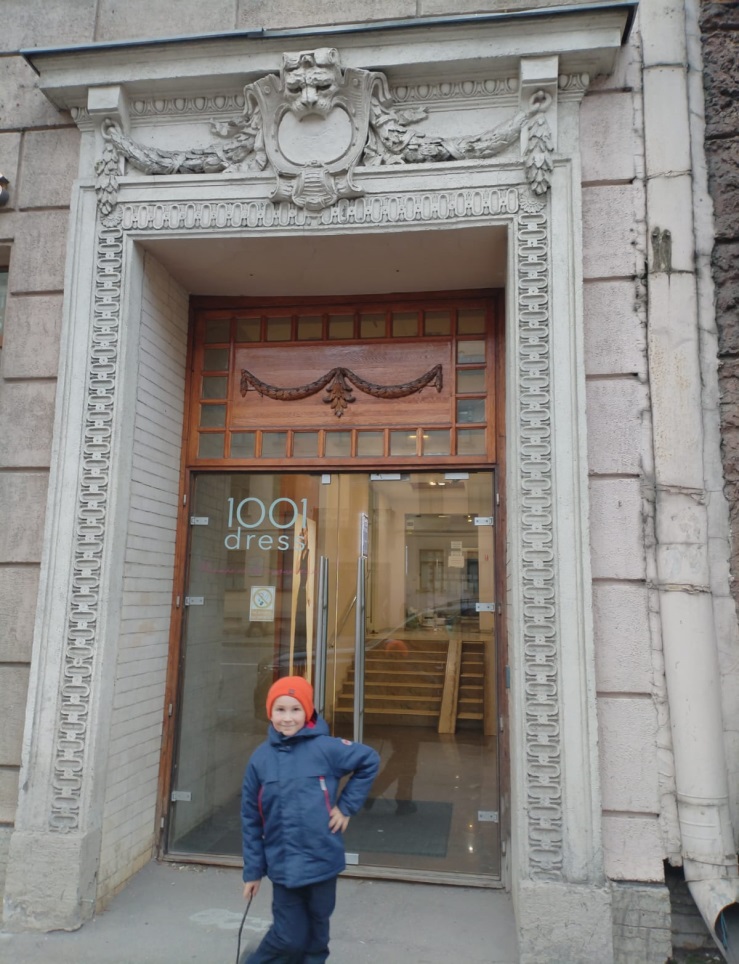 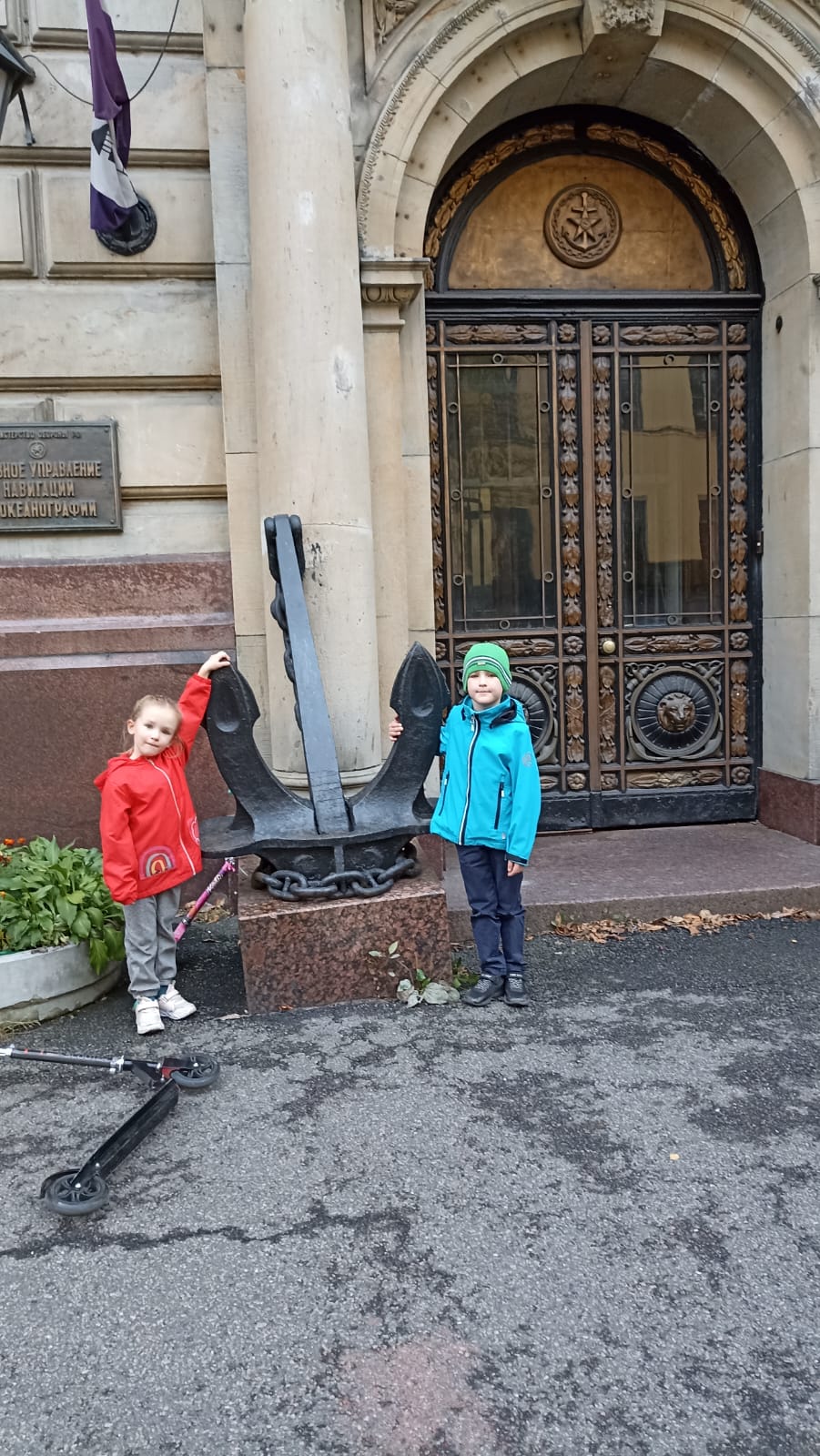 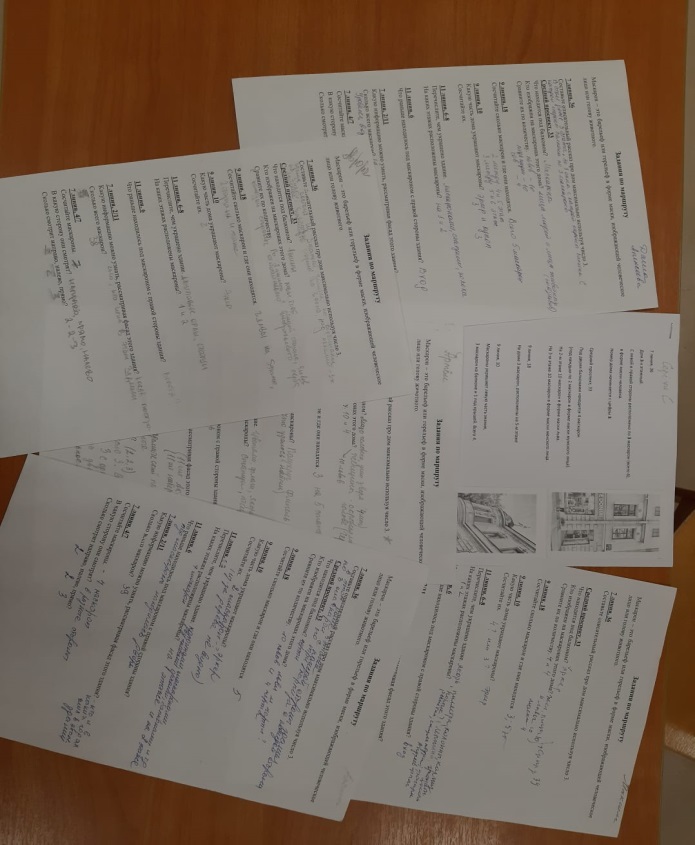 Целевая прогулка к Михайловскому дворцу
(перед экскурсией в Русский музей)
Рассматривание здания Михайловского дворца, нахождение декора здания
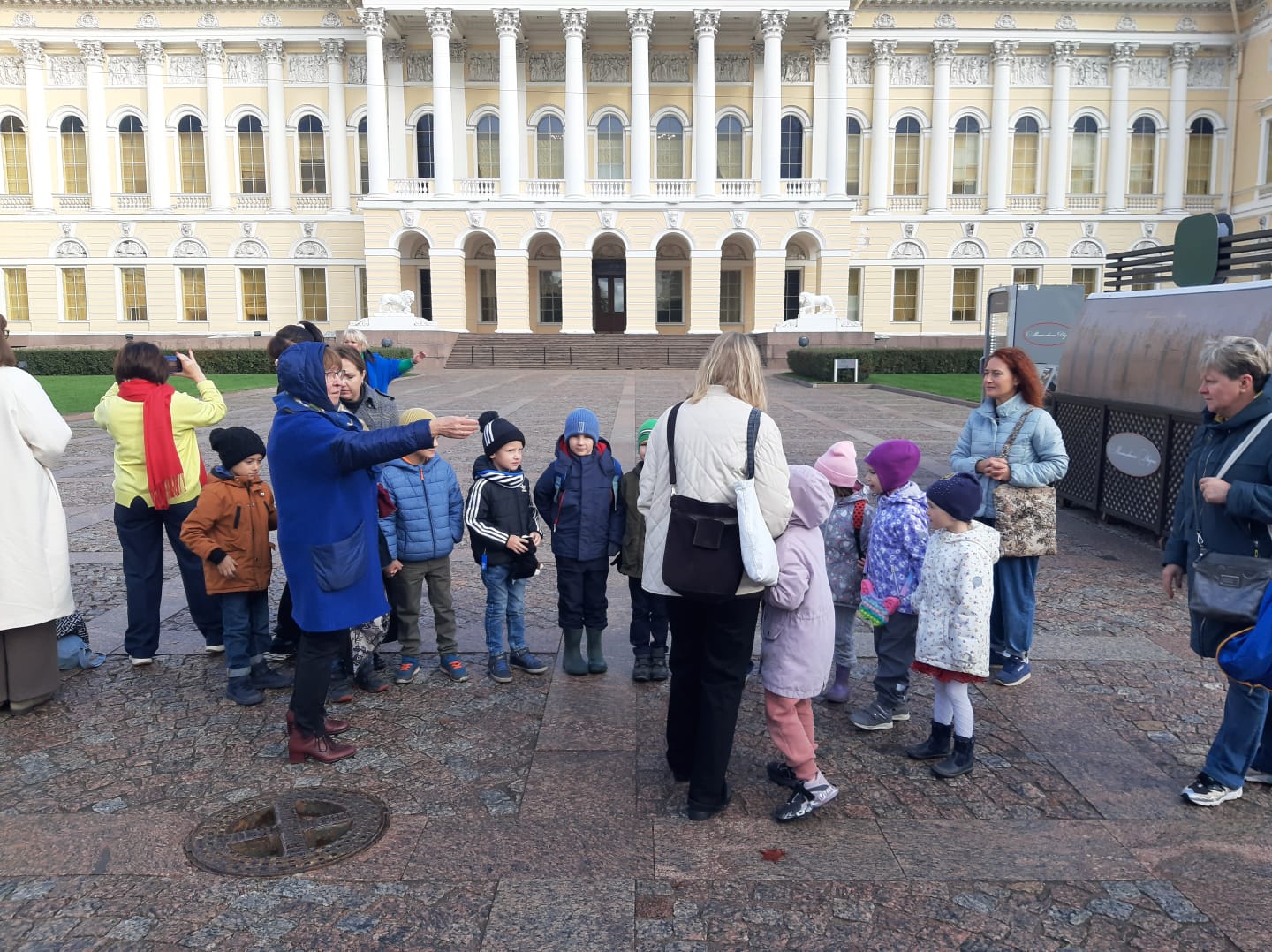 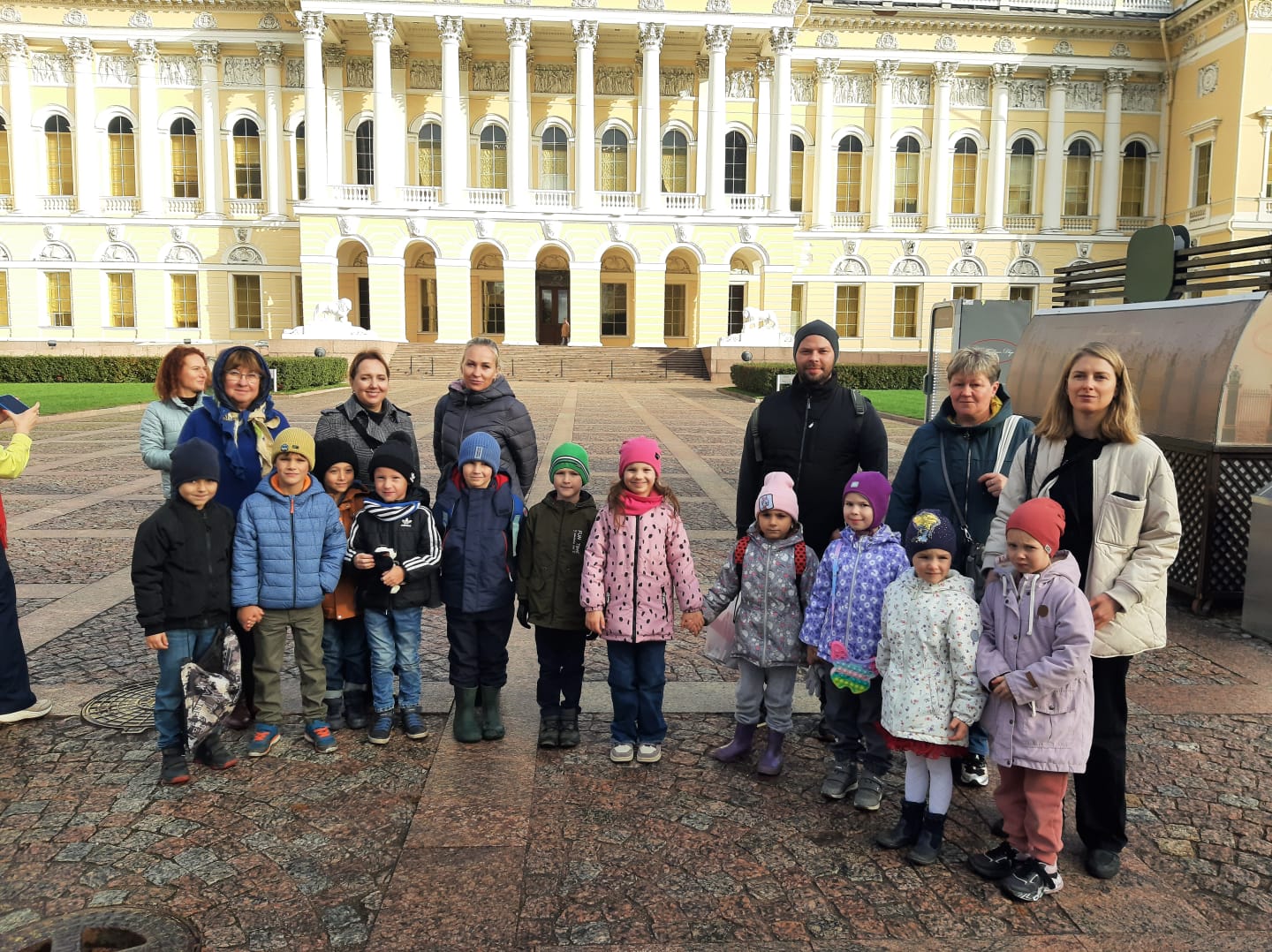 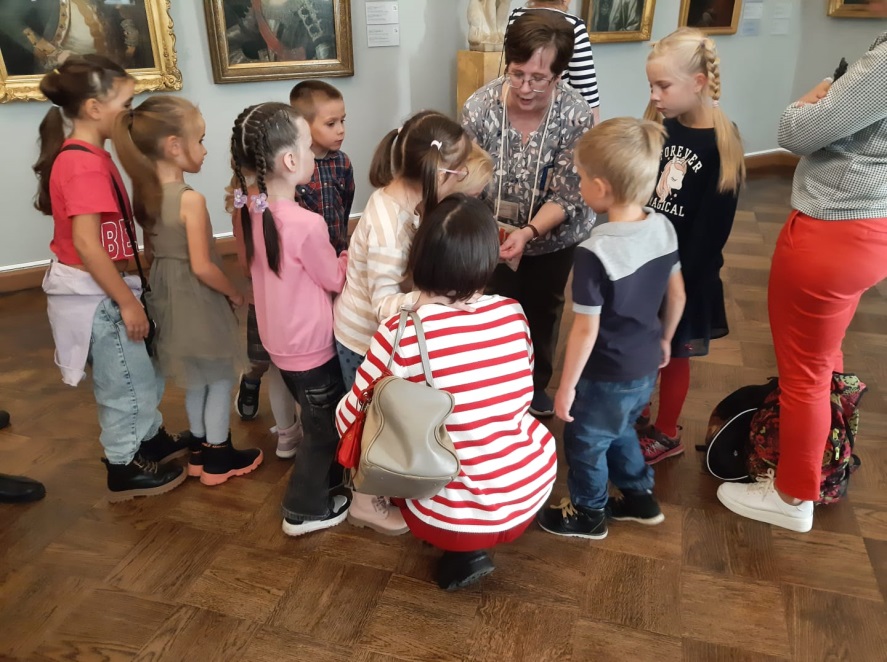 Третий этап:
продукт проектной деятельности
Буклет для родителей «Иллюстрированный словарик в стихах для юных архитекторов»
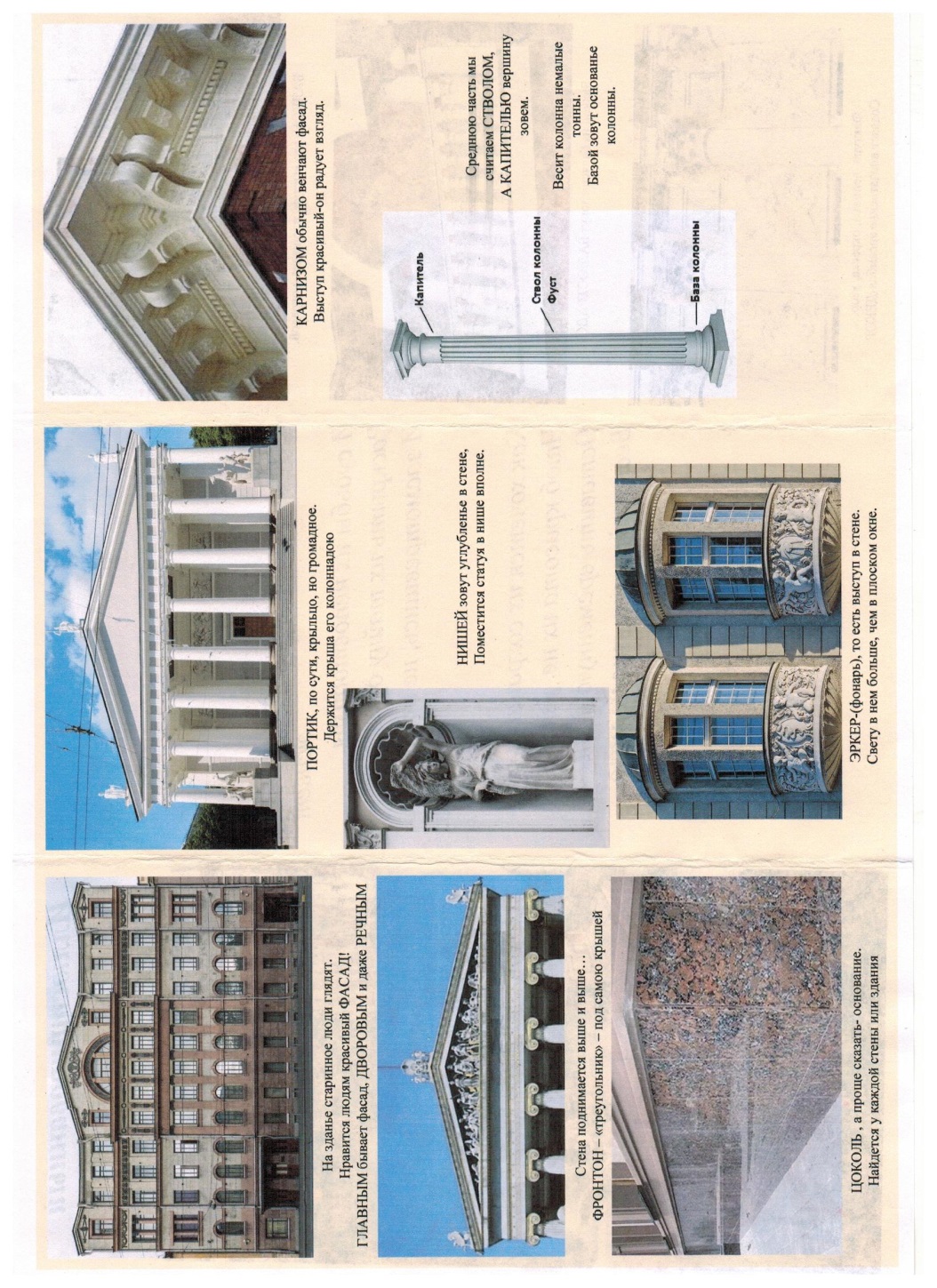 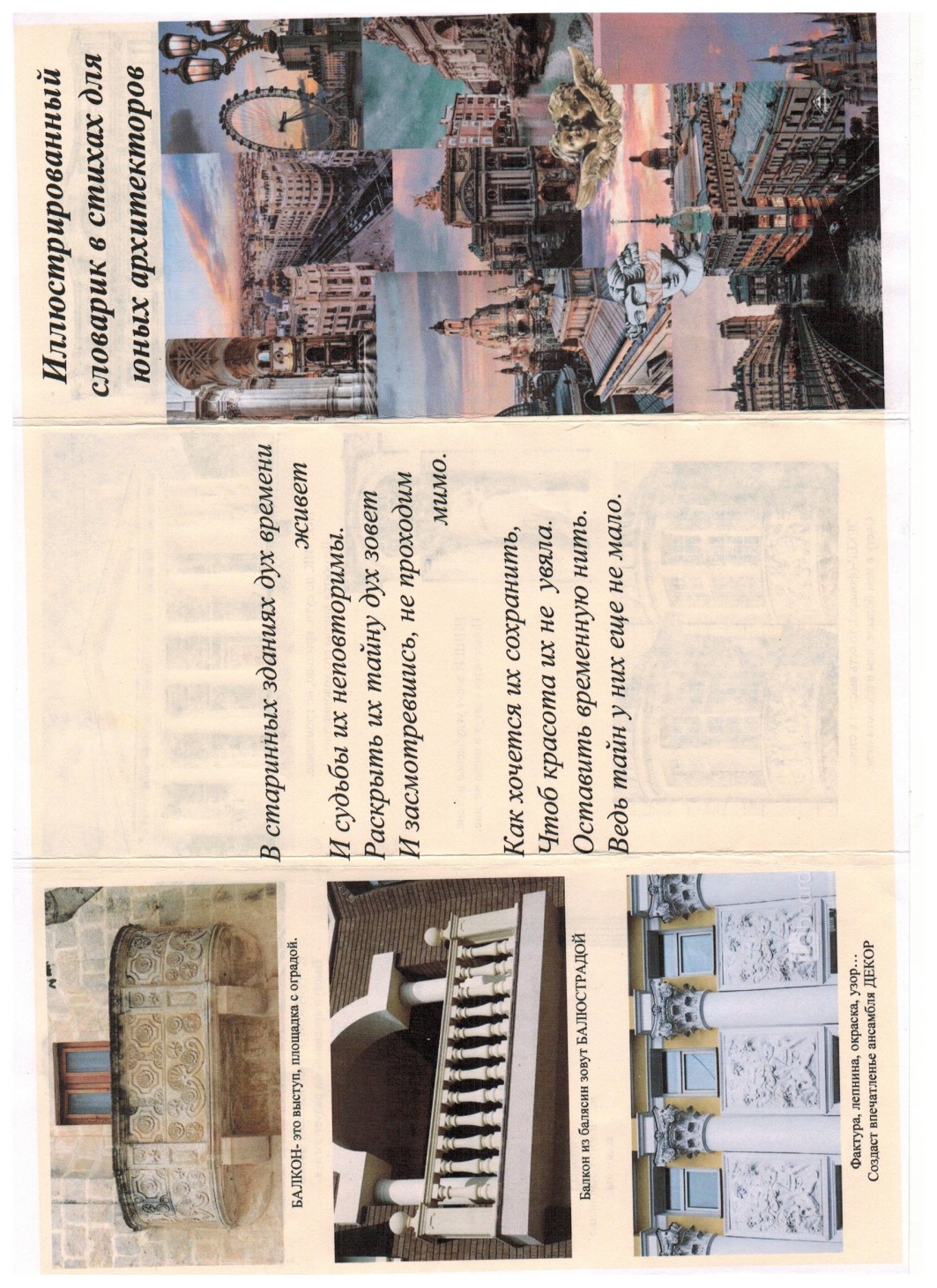 Викторина «Знатоки архитектуры»
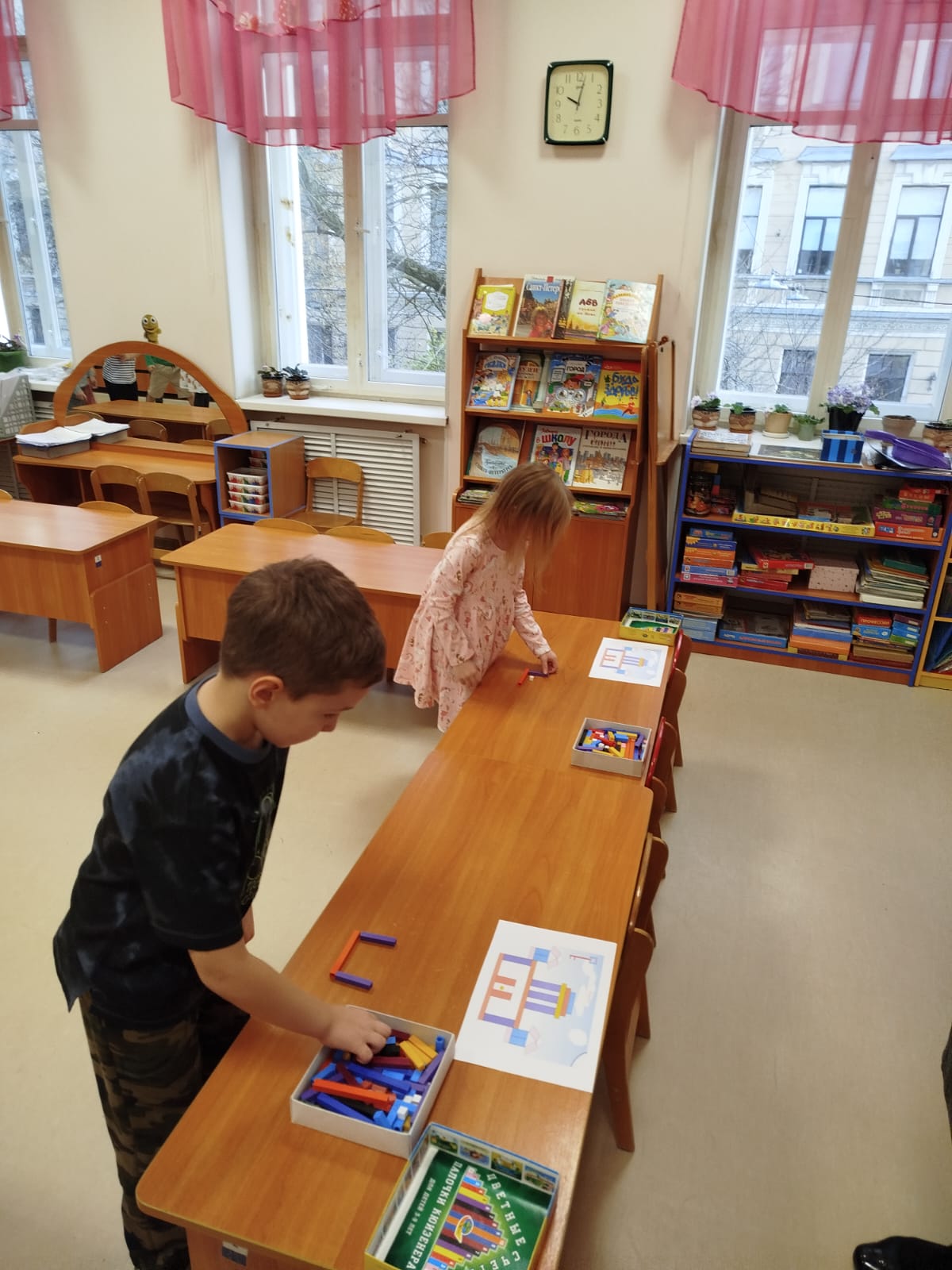 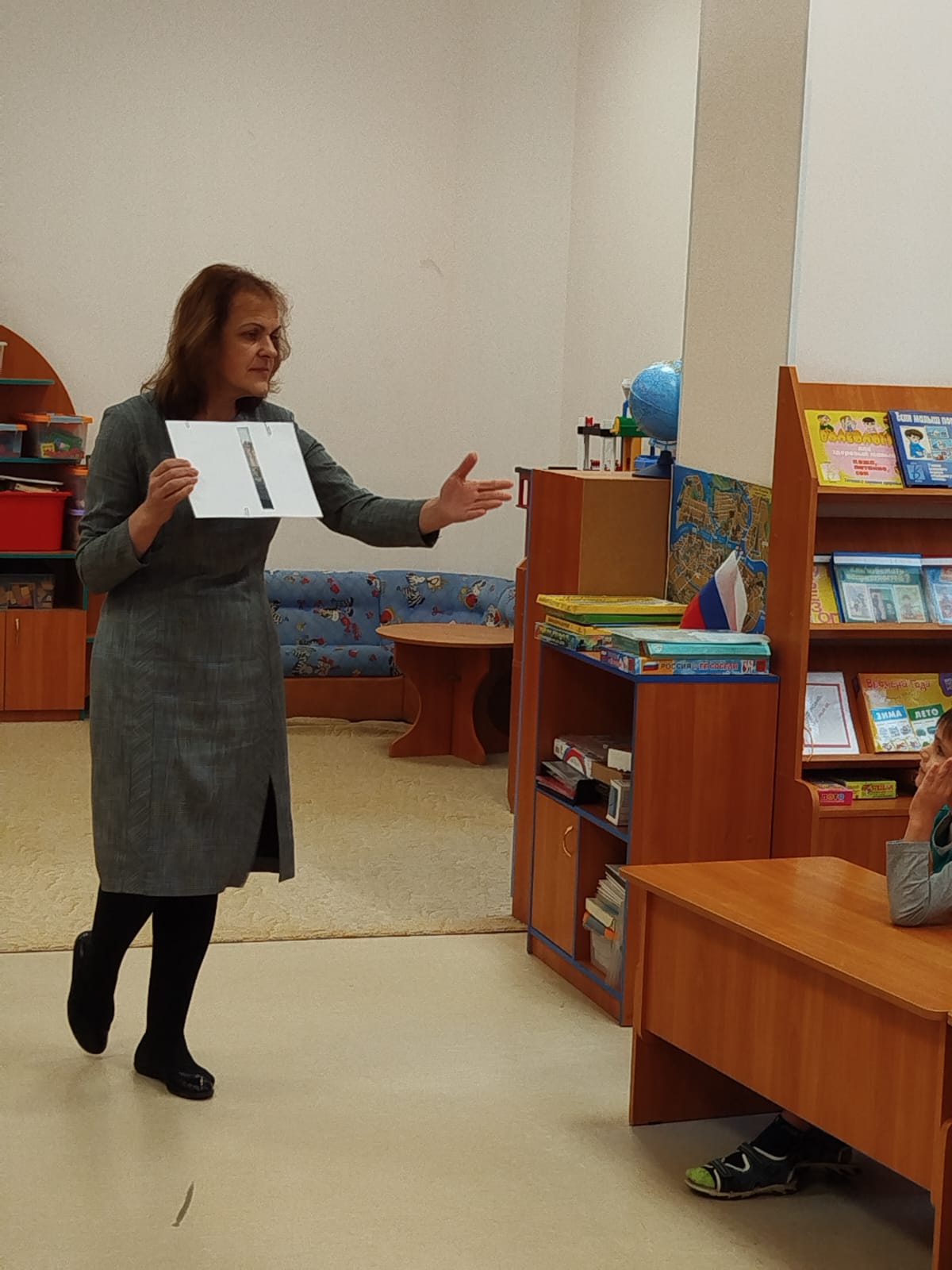 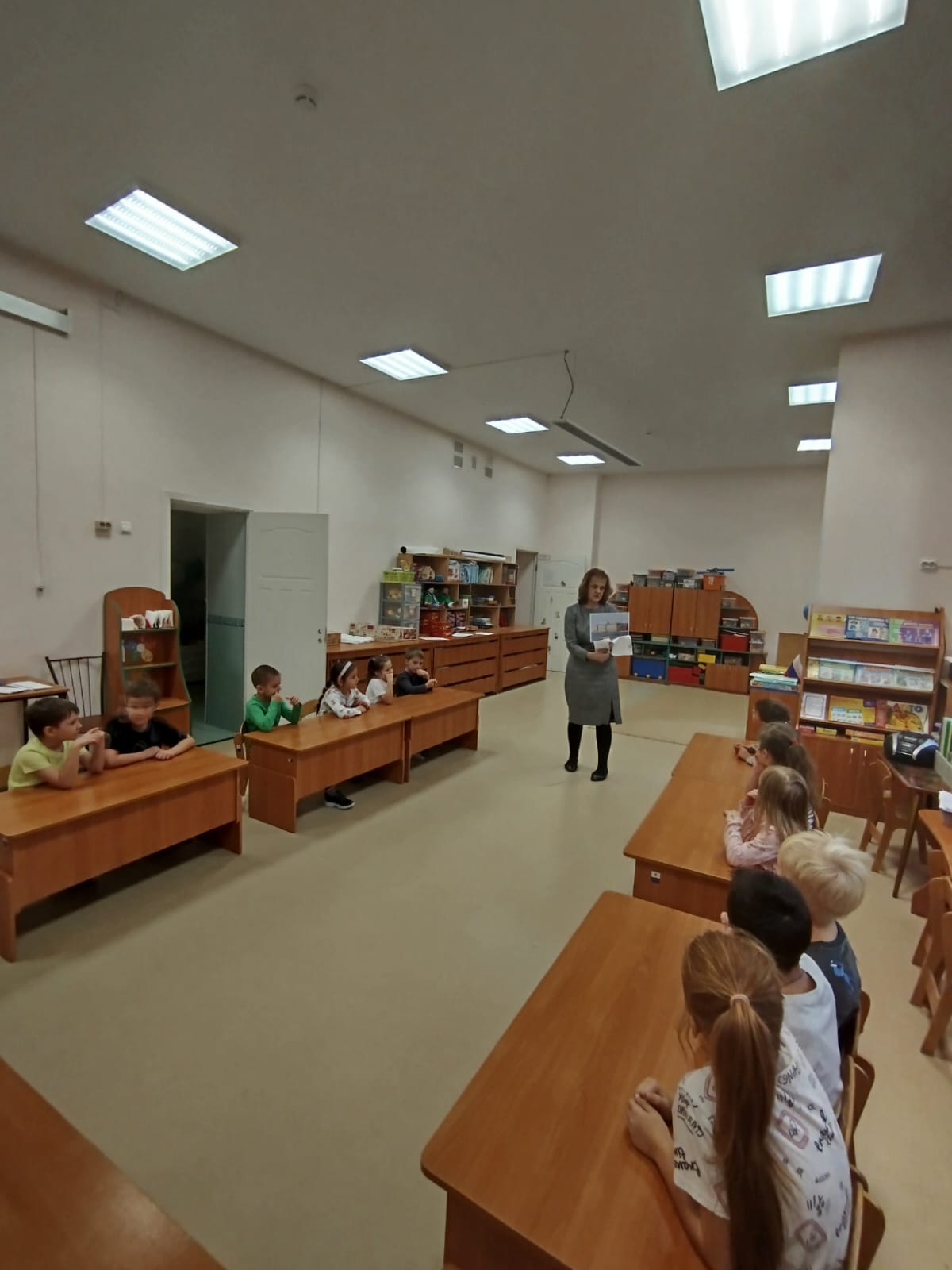 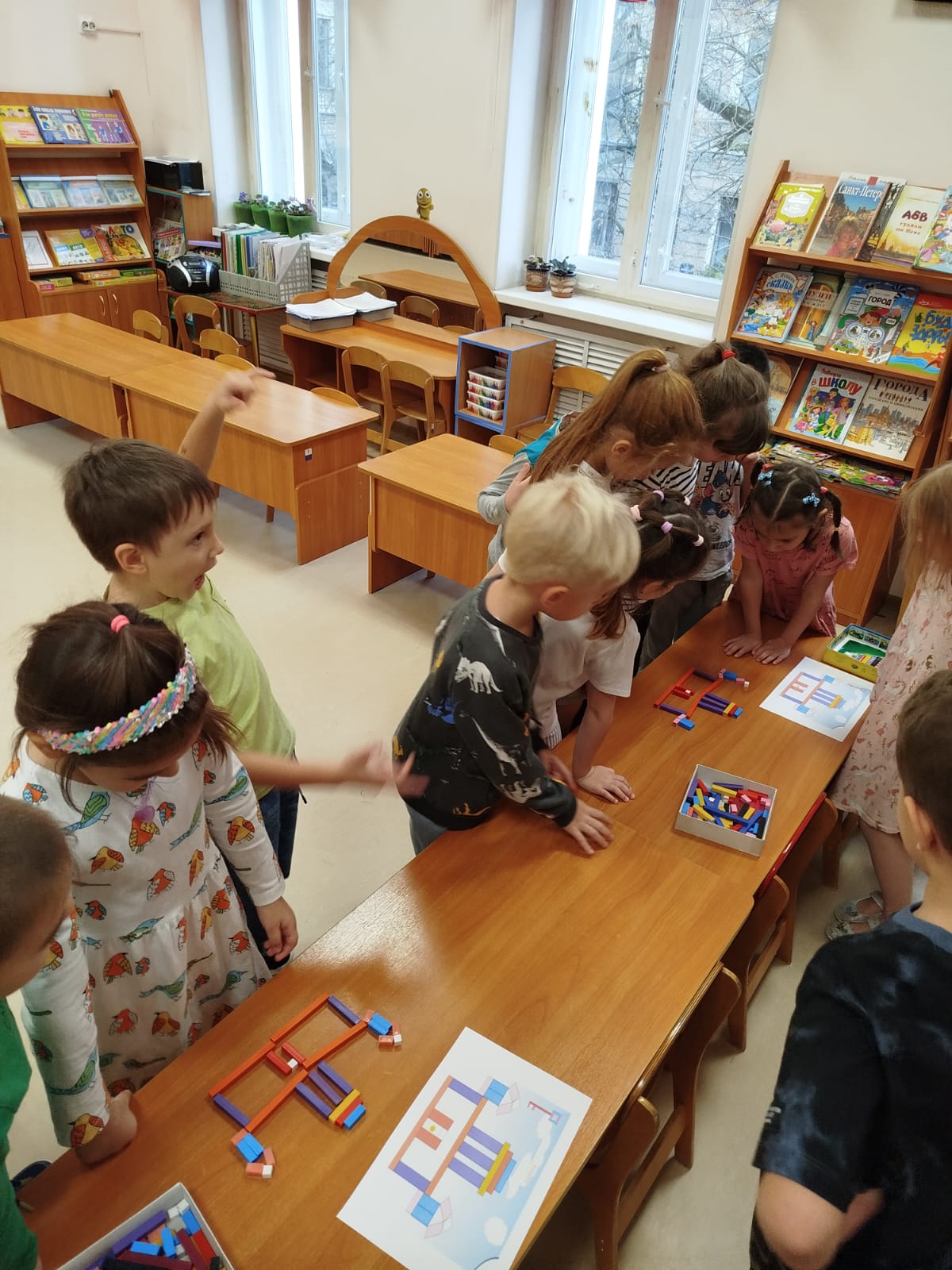 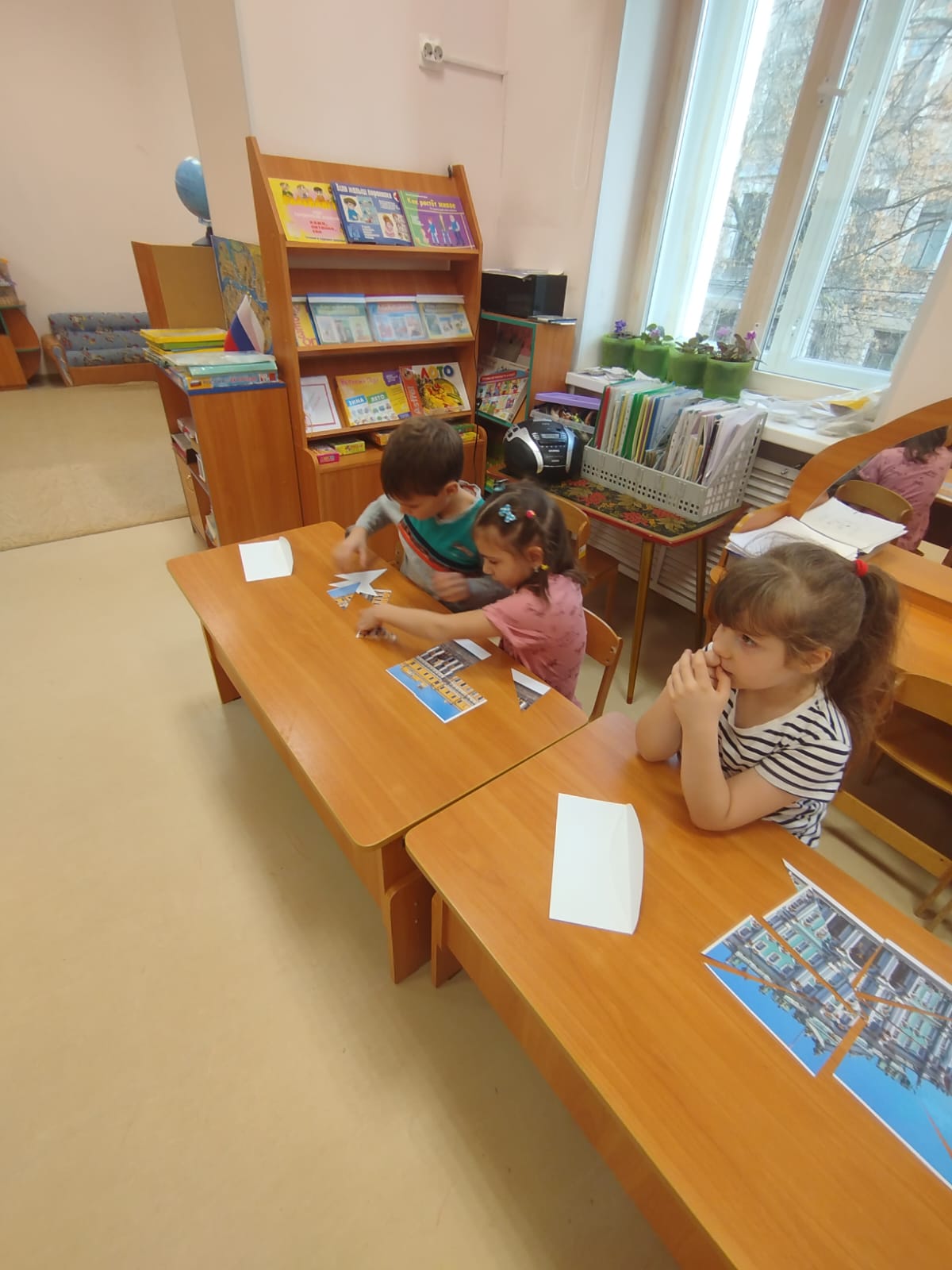 Выпуск газеты в группе
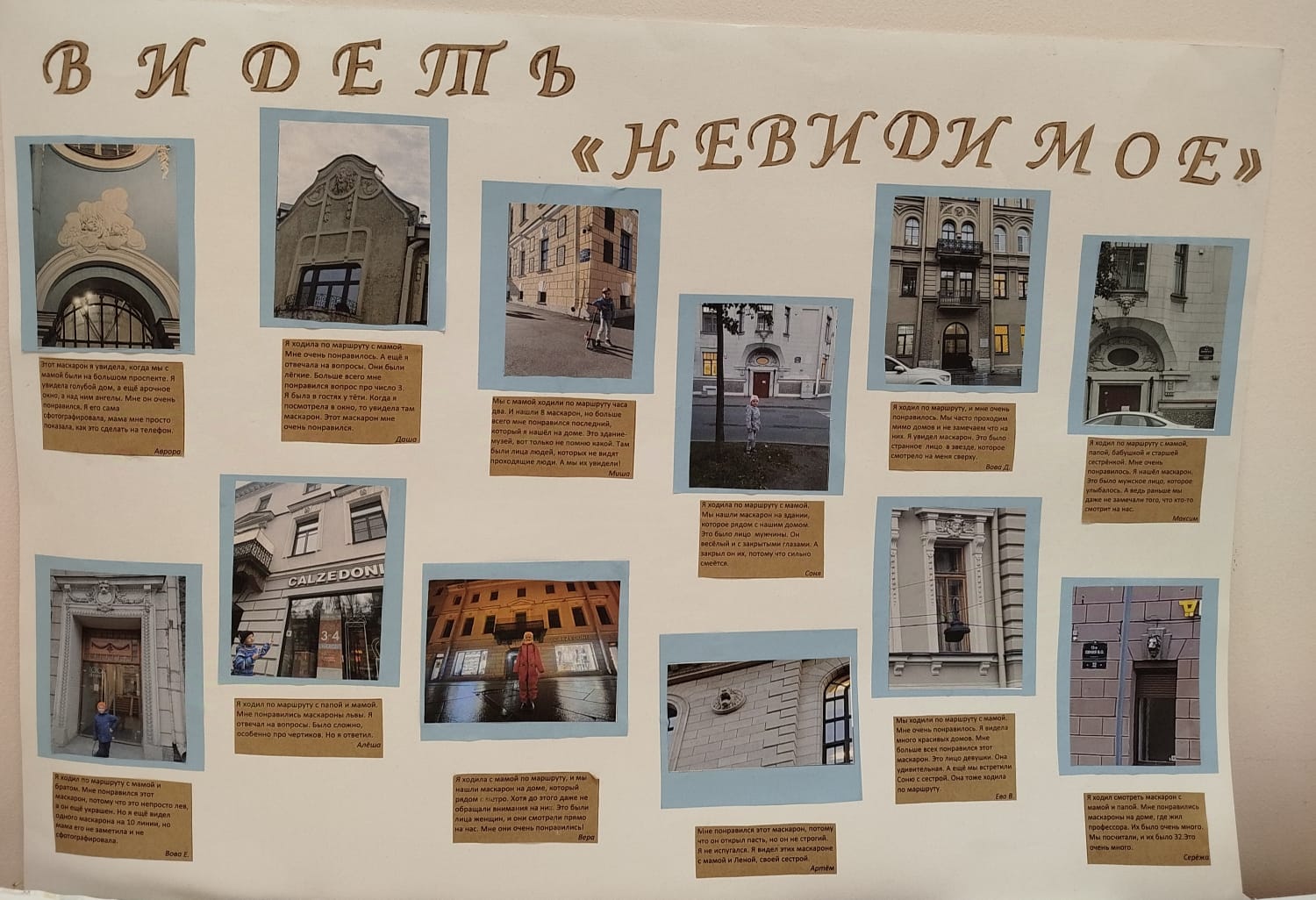 Выпуск газеты в группе
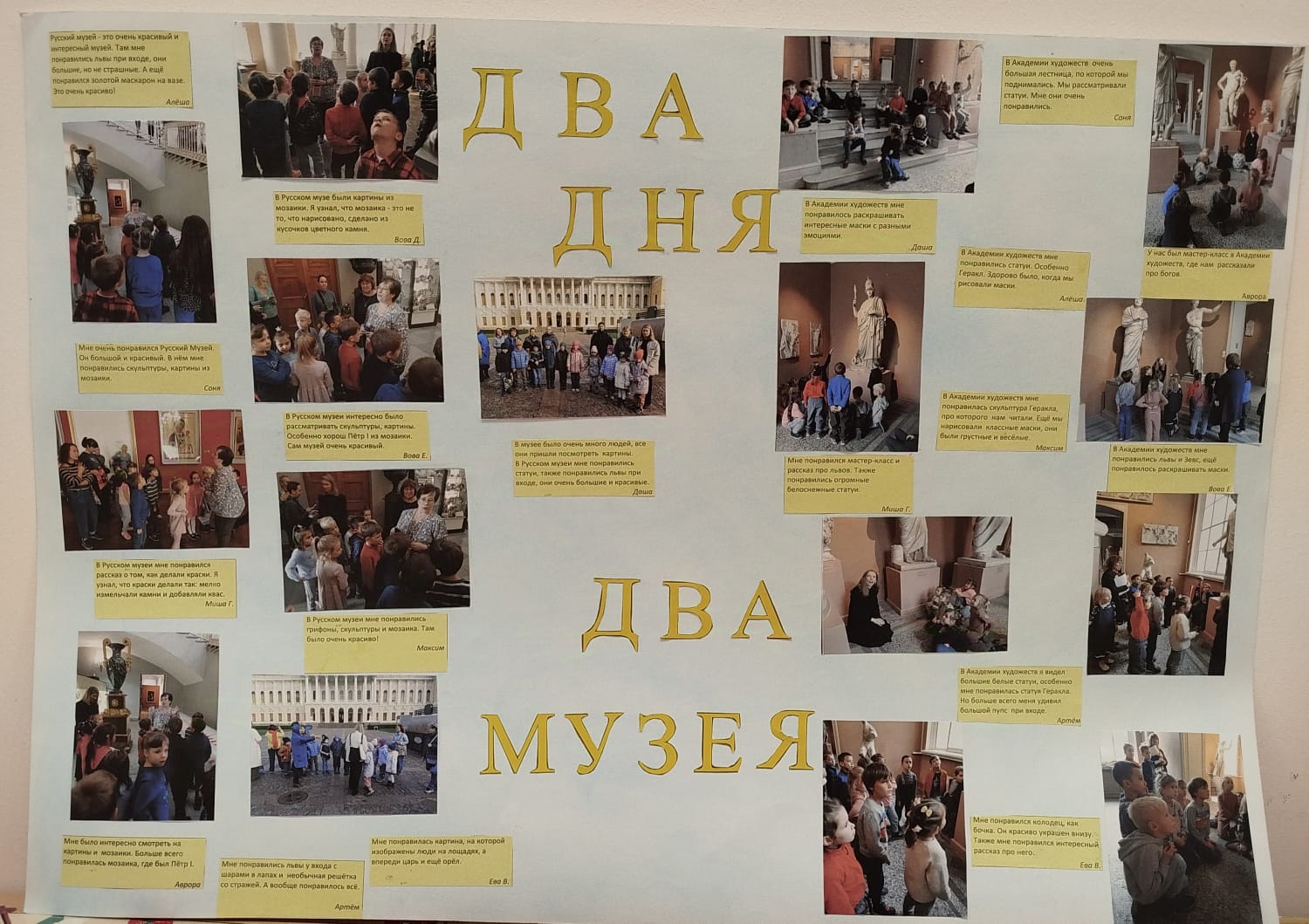 Карта юных следопытов
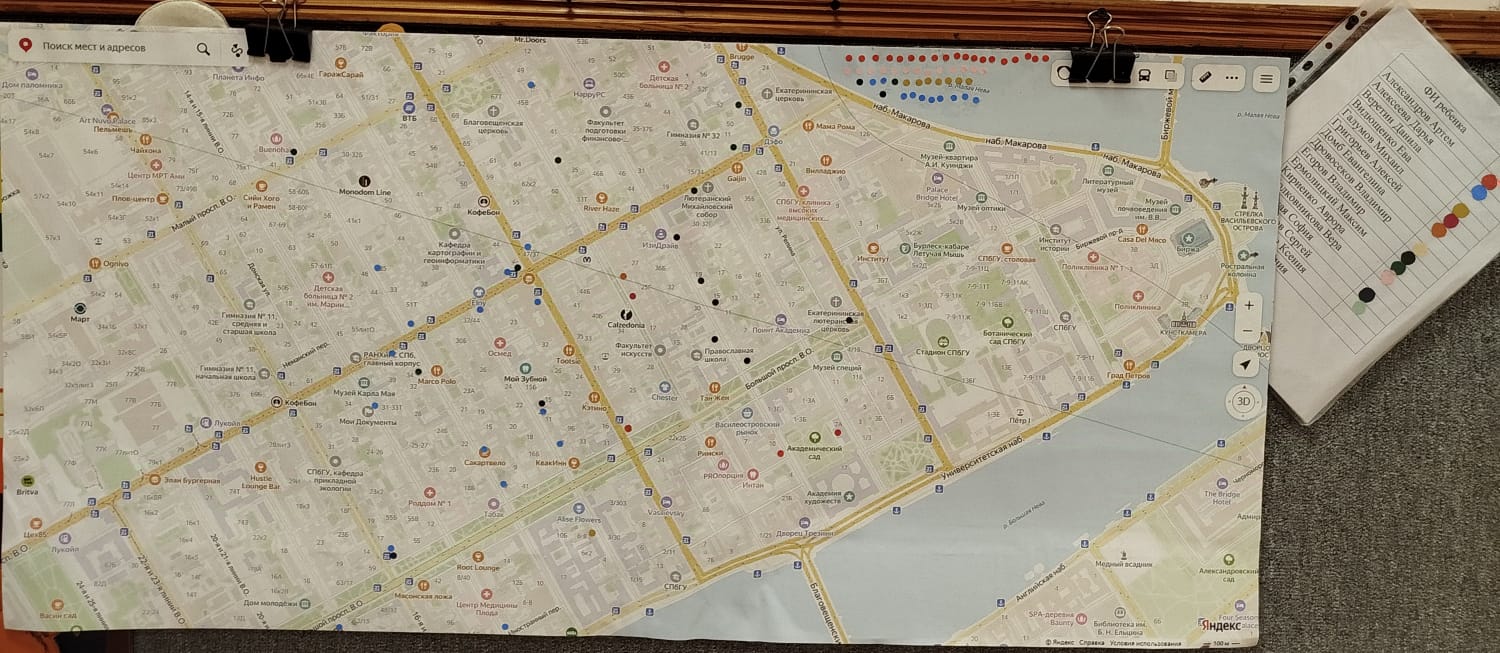 Гуляя по Васильевскому острову, дети с родителями нашли и увидели более 40 зданий с маскаронами.
В других районах Санкт-Петербурга заметили больше 50 маскаронов.
Отзыв родителей
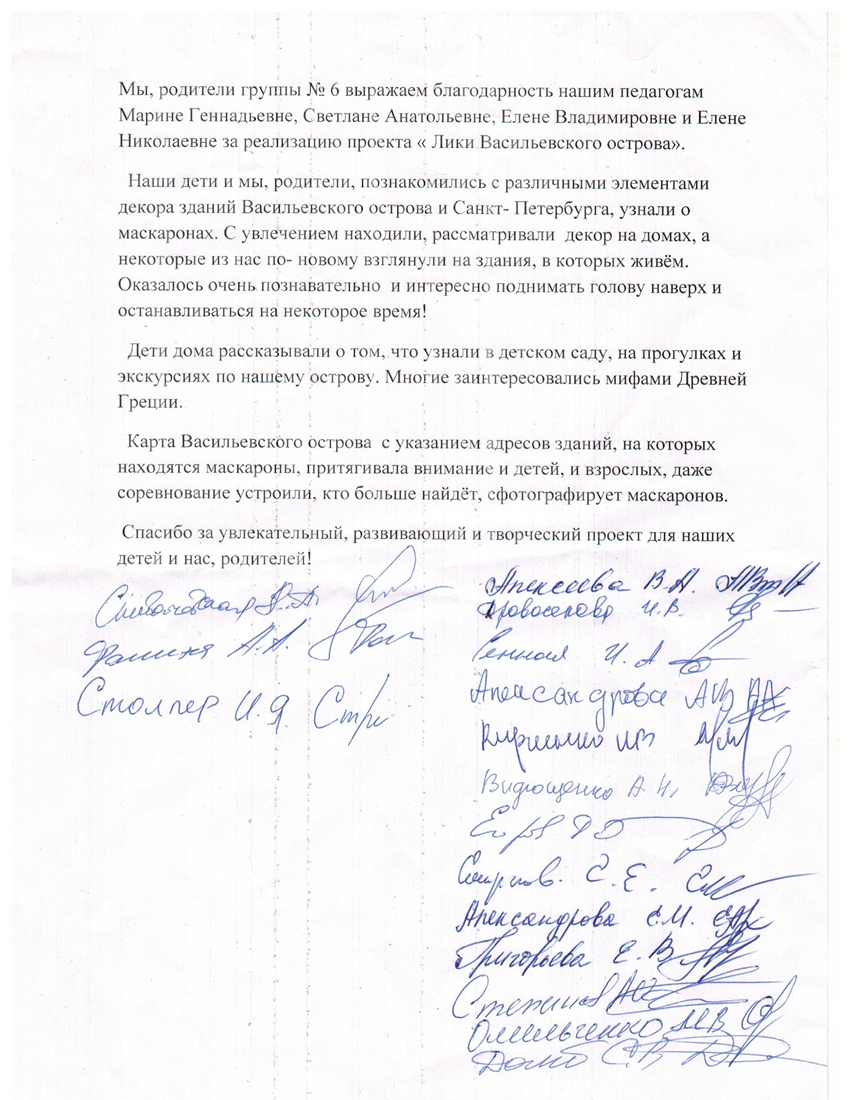 Все родители положительно оценили проект
Результаты работы
По результатам мониторинга мы видим, что на начало работы по данному проекту мало кто из детей смог назвать основные достопримечательности города и некоторые элементы декора.
В конце проекта значительно повысился уровень знаний детей.
Назовите достопримечательности по картинке
Покажите и назовите элементы декора
Результаты работы
Расширились представления детей об архитектурных особенностях зданий города, декоративных элементах, в том числе и маскаронах.
Дети познакомились с историей появления маскаронов на зданиях Васильевского острова, Санкт-Петербурга, научились внимательно рассматривать архитектурные сооружения.
Проект способствовал развитию творческих, конструктивных способностей, связной речи детей.
Укрепились связи между учреждением и семьями воспитанников группы.
Создан благоприятный психологический климат в коллективе детей, родителей.